Dotkni se vesmíru
Poděkování
Do projektu Dotkni se vesmíru jsme se s třídami 3.A a 6.B přihlásili v březnu 2022. Naším cílem bylo vyfotografovat zakřivení zemského povrchu. Naplánovali jsme si dlouhou cestu spojenou s velmi zajímavými úkoly a výzvami. Podařilo se nám je plnit díky propojení moderních metod vzdělávání tzv. STEAM (Science, Technology, Engineering, Arts, Math).

Děkujeme organizátorům, sponzorům, vedení školy, zapojeným žákům a rodičům za aktivitu a podporu.

 Mgr. Jana Červená, Mgr. Petra Formáčková
Organizátoři, sponzoři
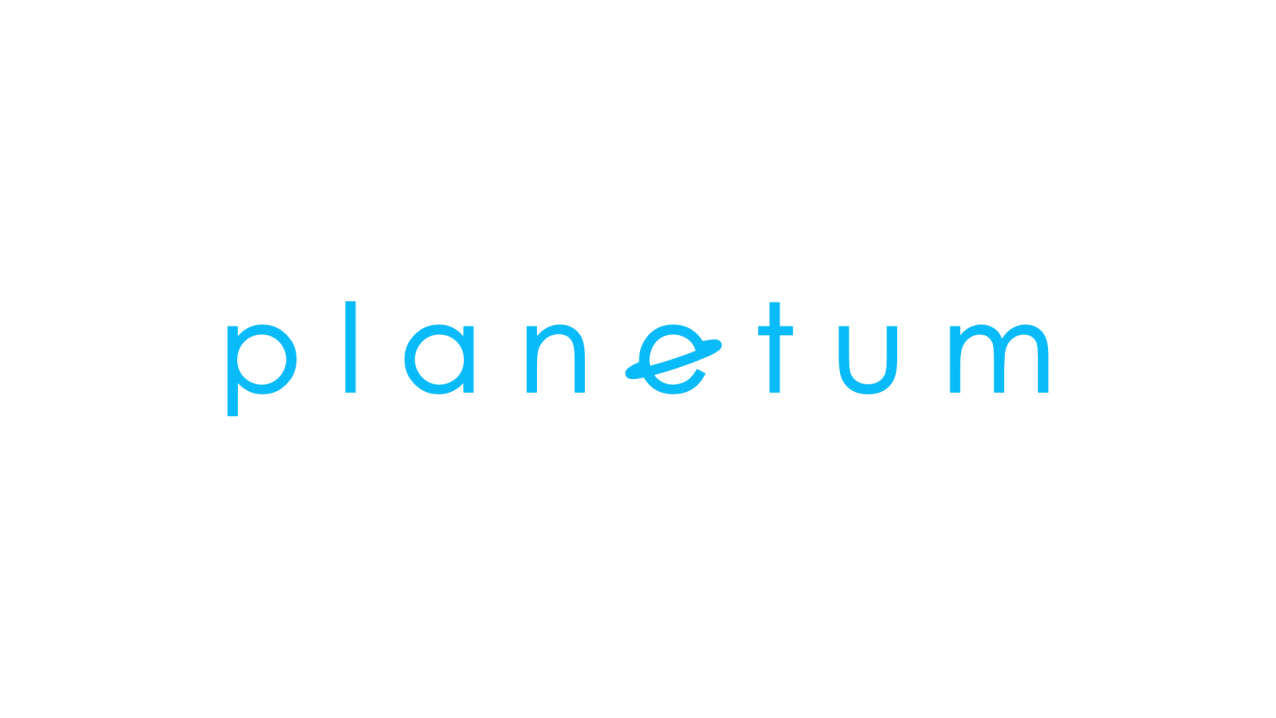 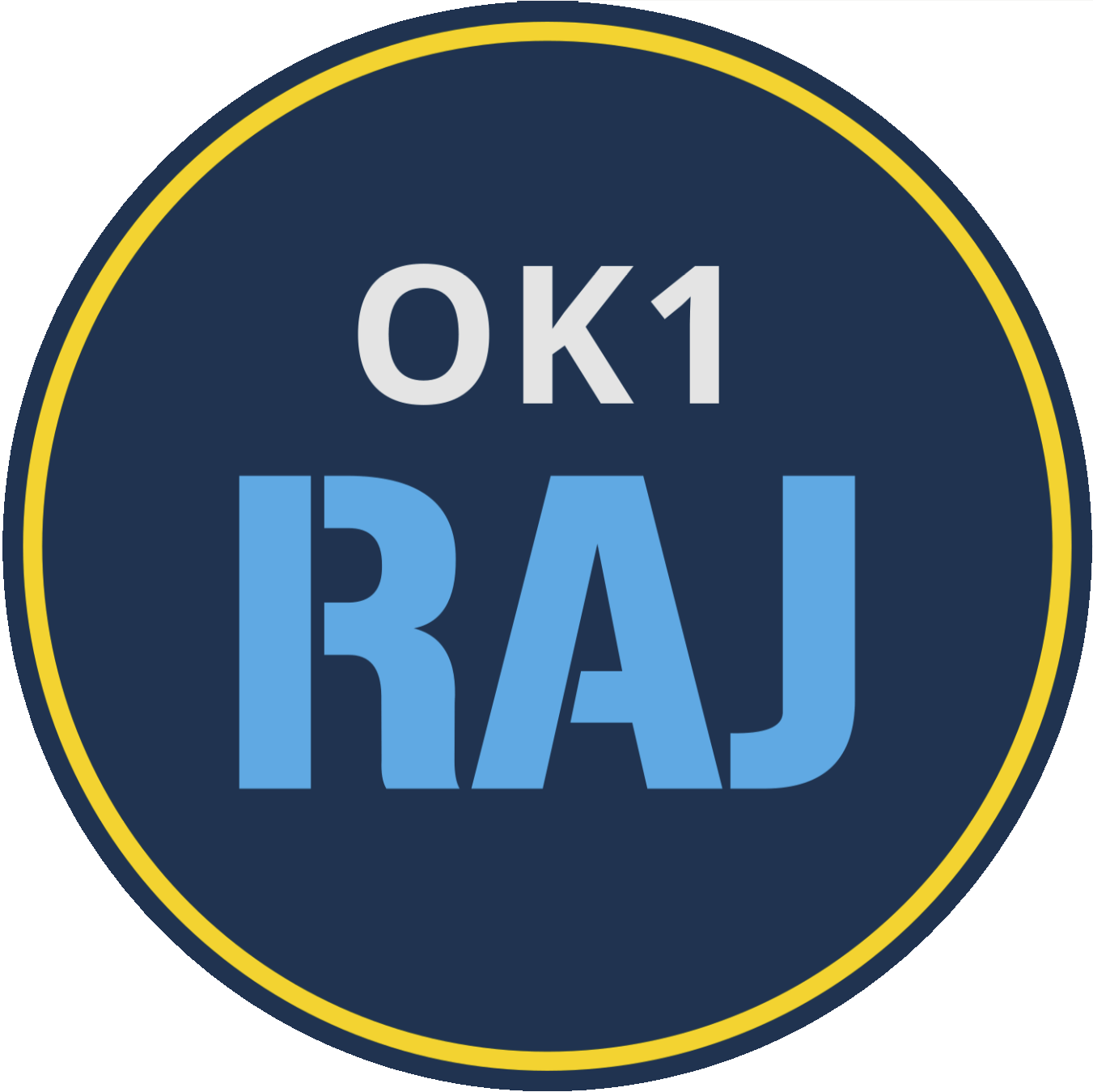 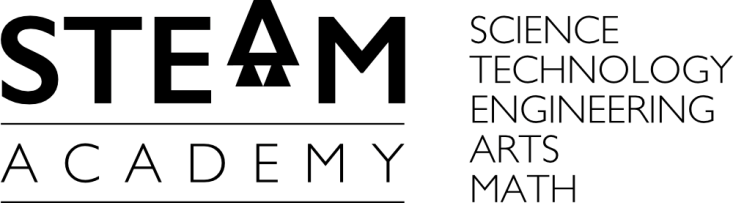 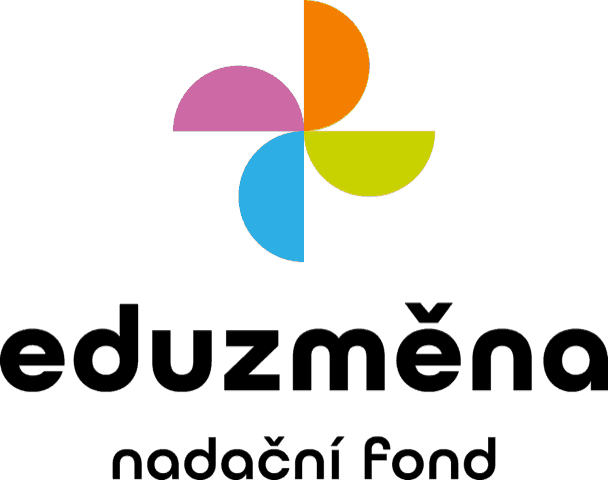 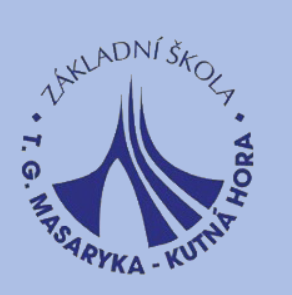 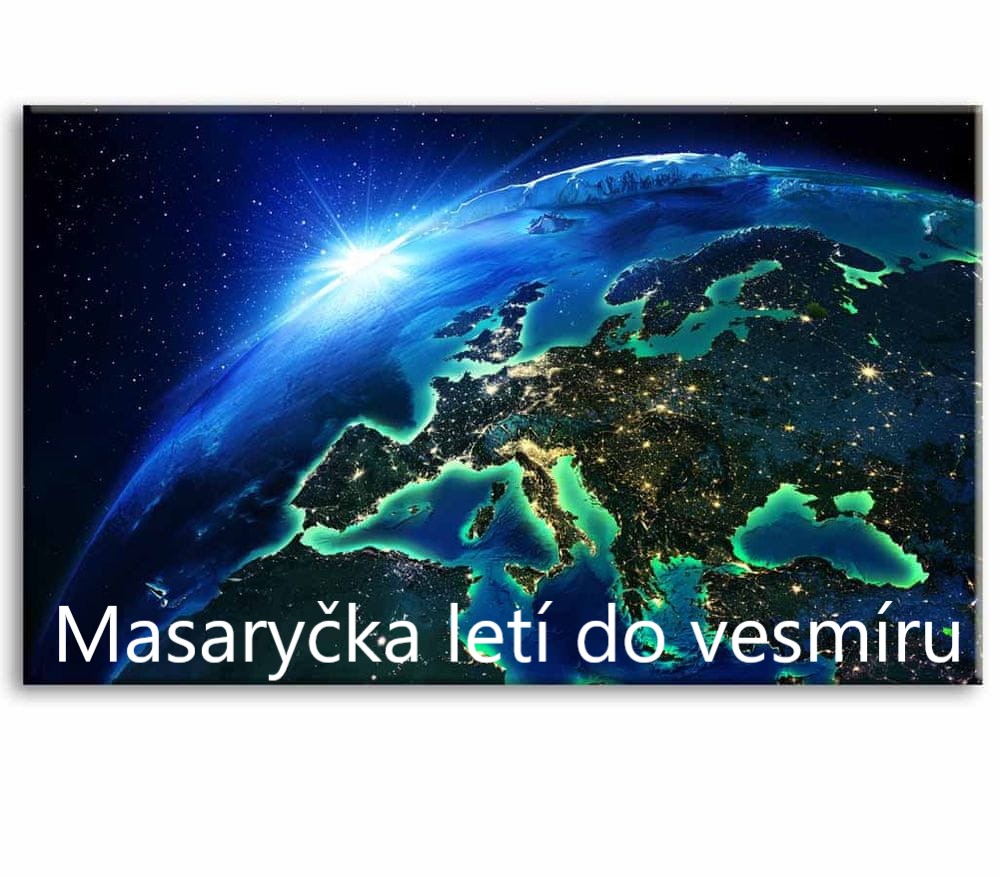 Volba loga projektu
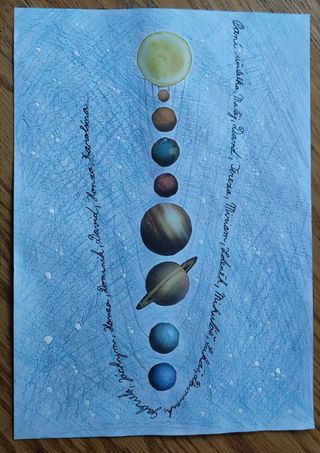 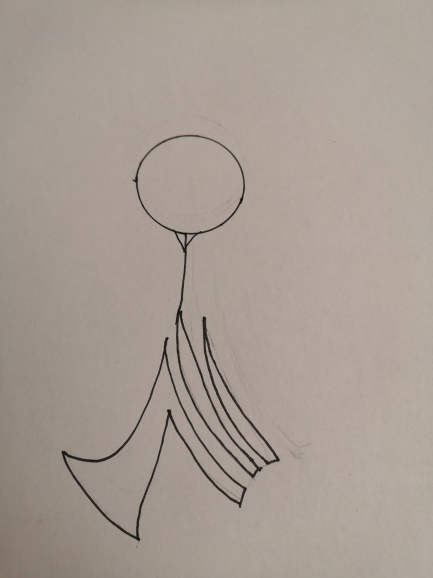 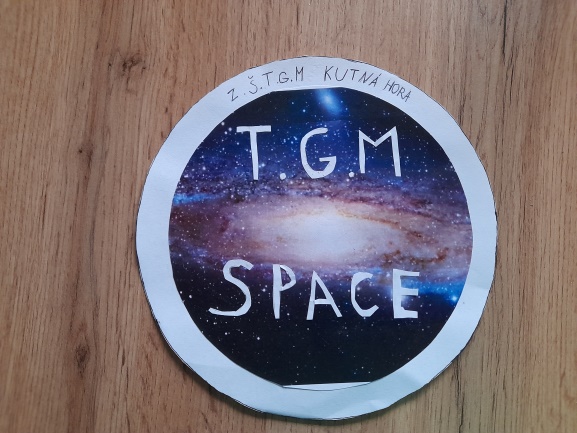 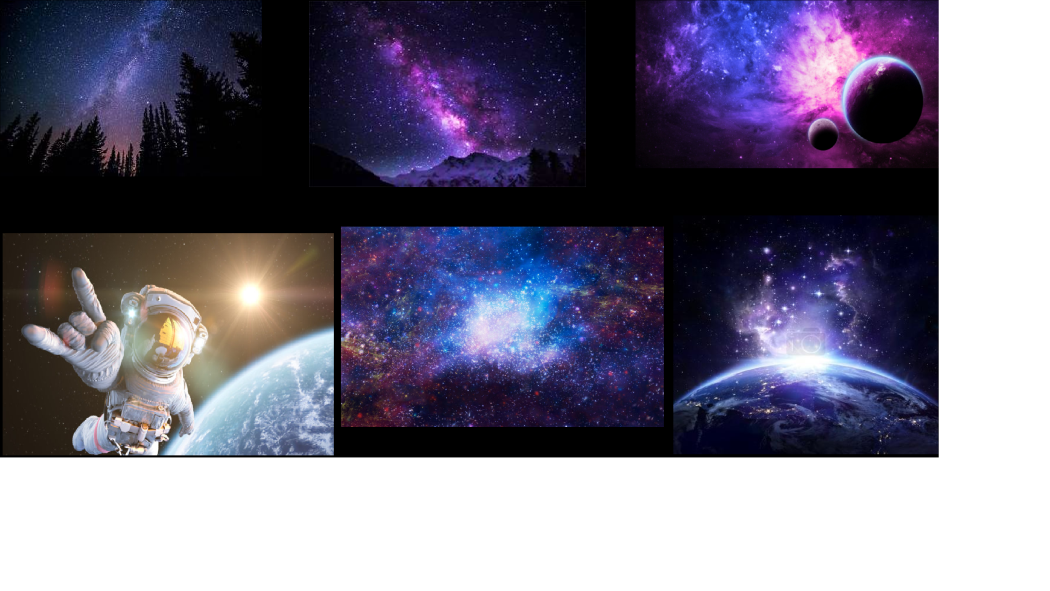 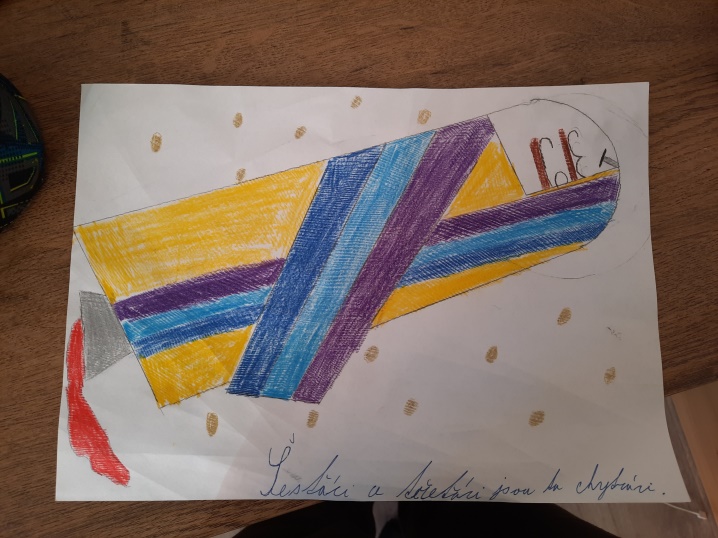 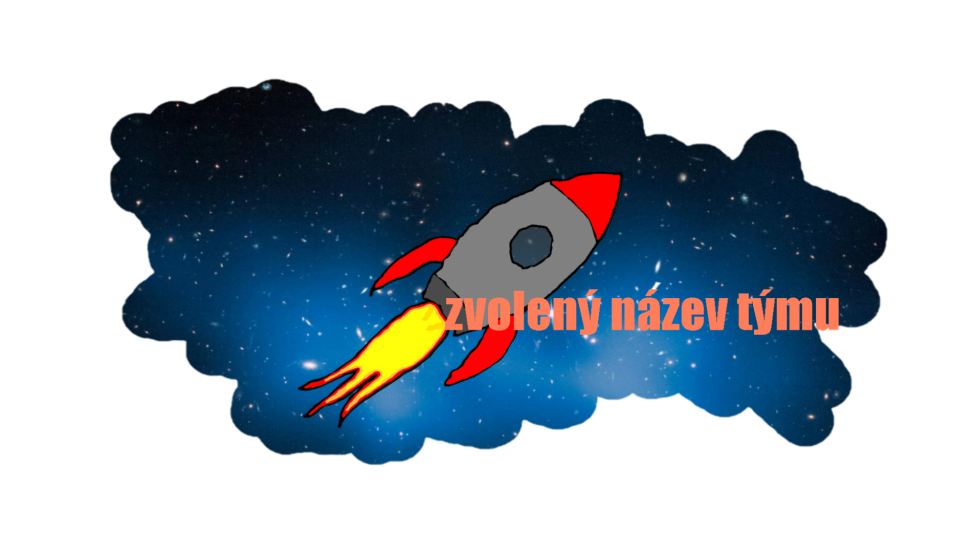 Sběr papíru – dofinancování nákladů
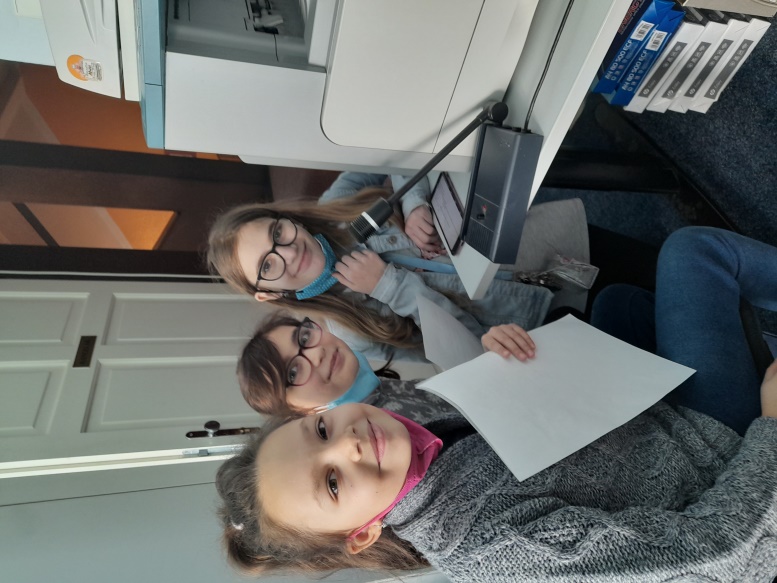 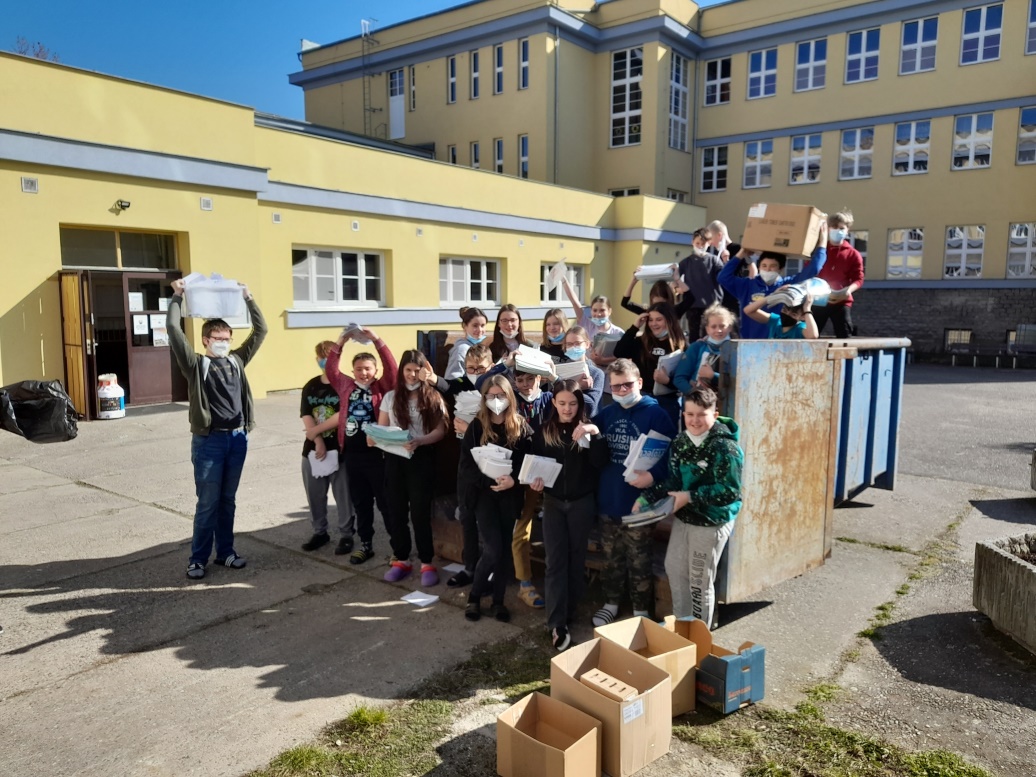 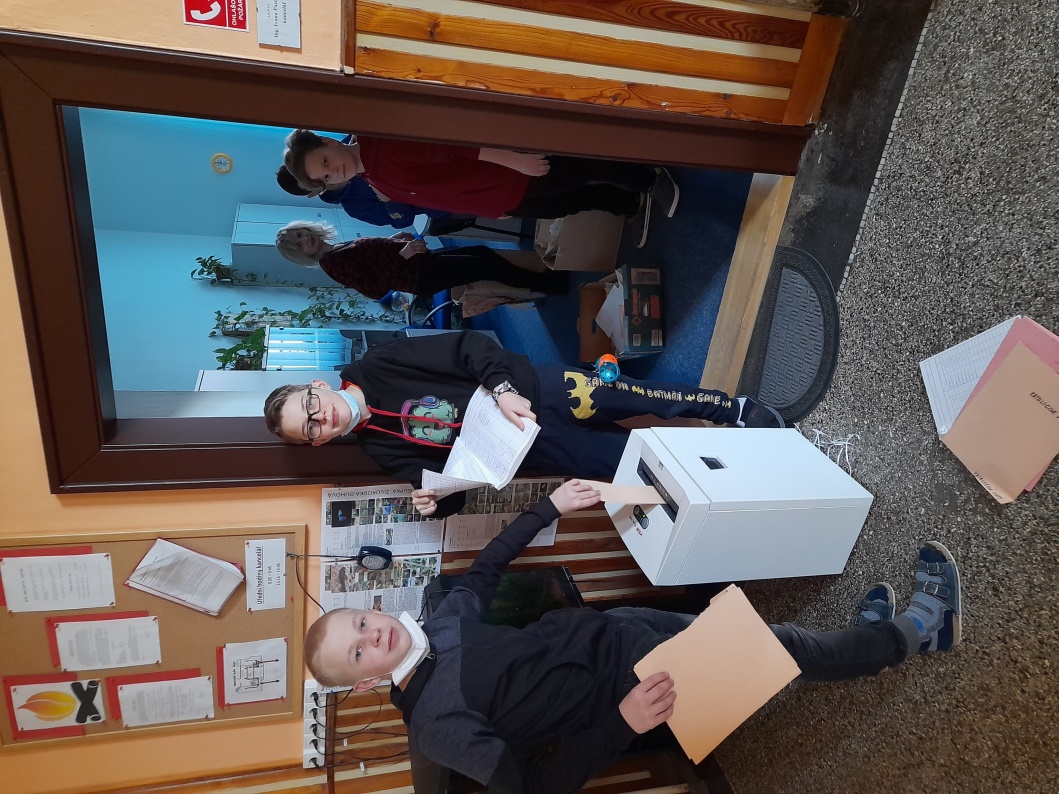 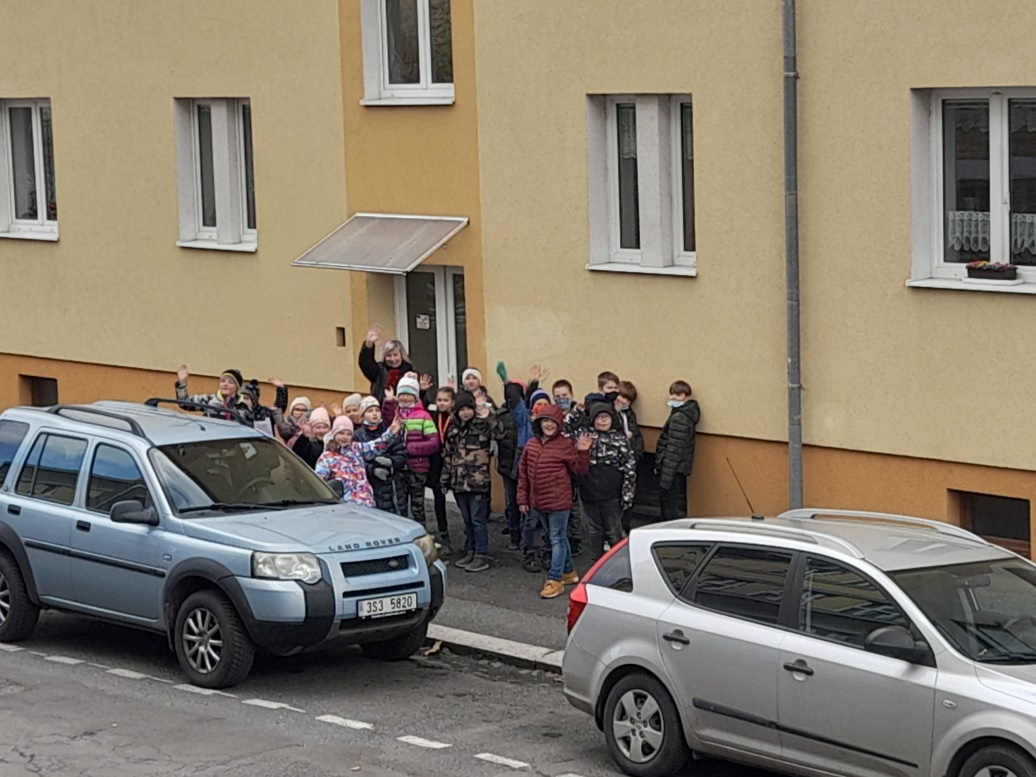 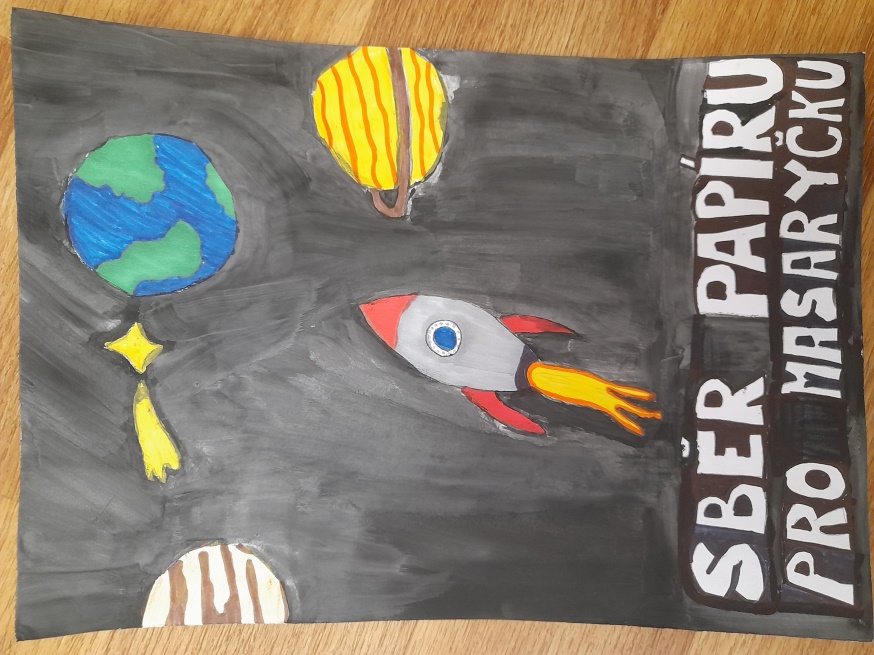 Natáčení videa k žádosti o minigrant Eduzměna
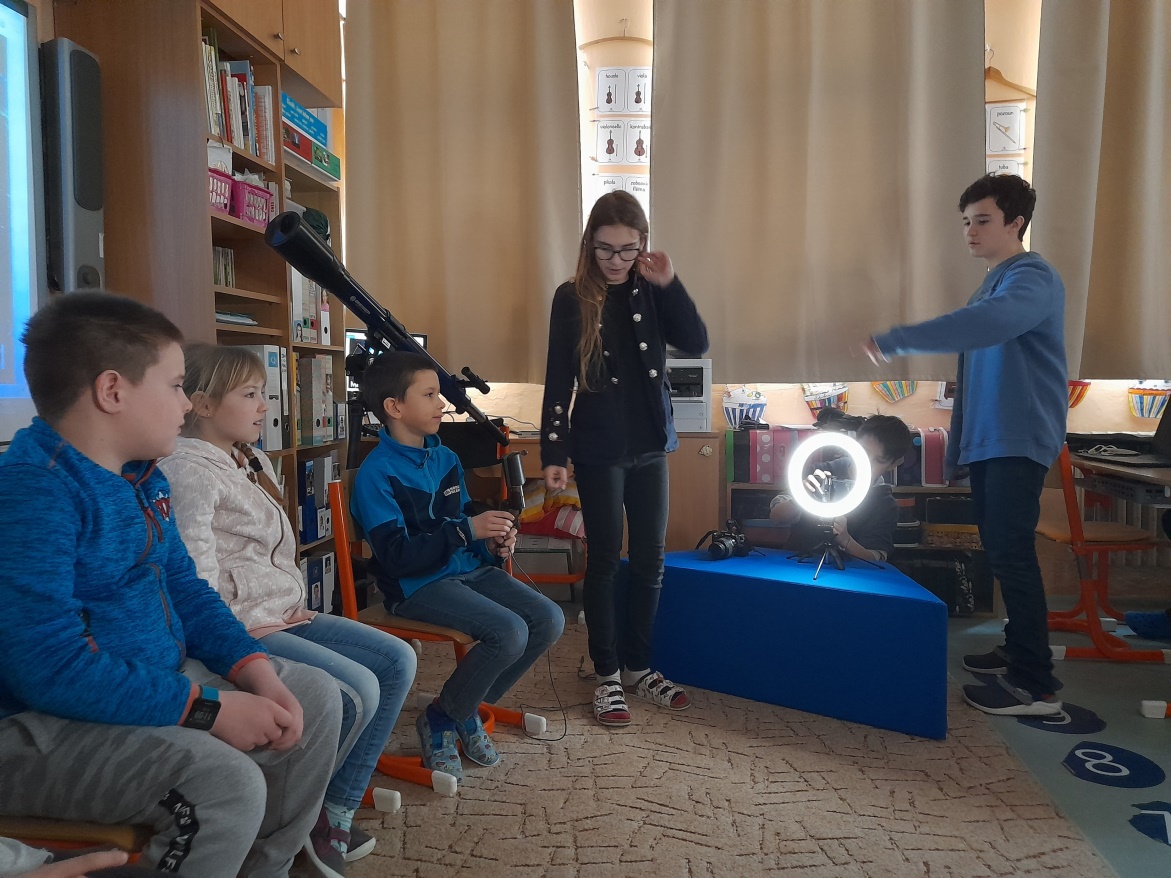 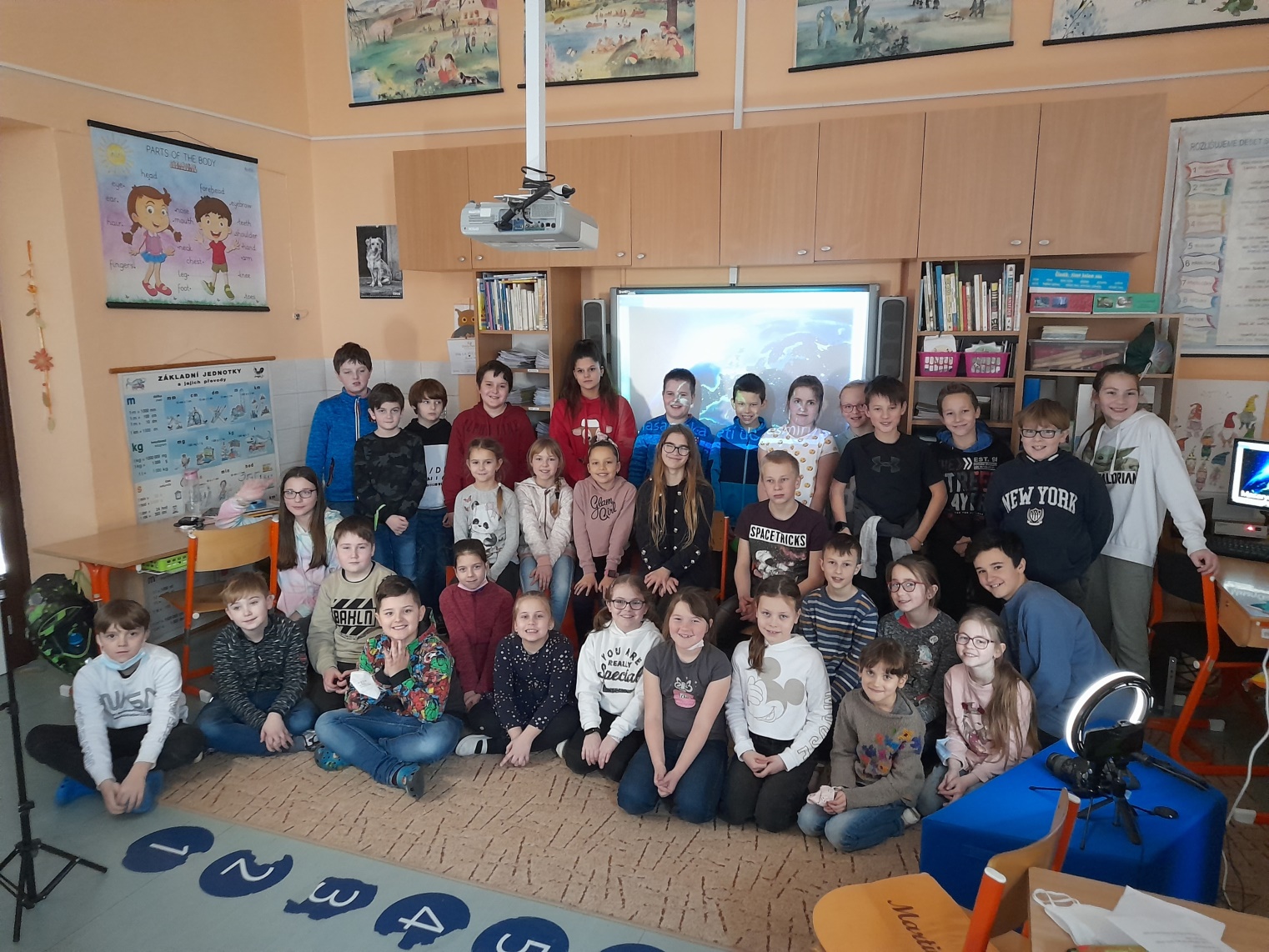 Video k žádosti pro Eduzměnu
Práce žáků – co víme o vesmíru
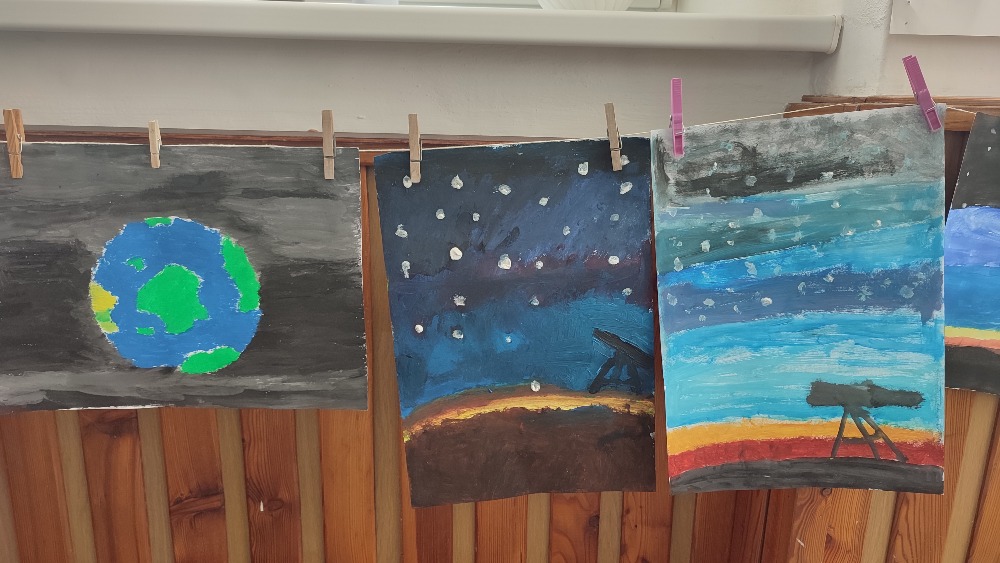 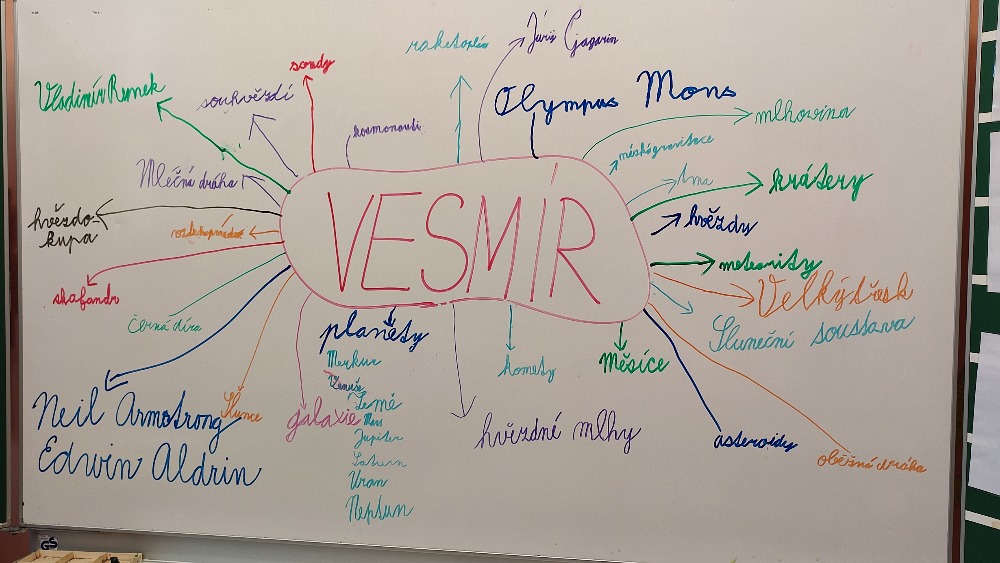 Práce žáků
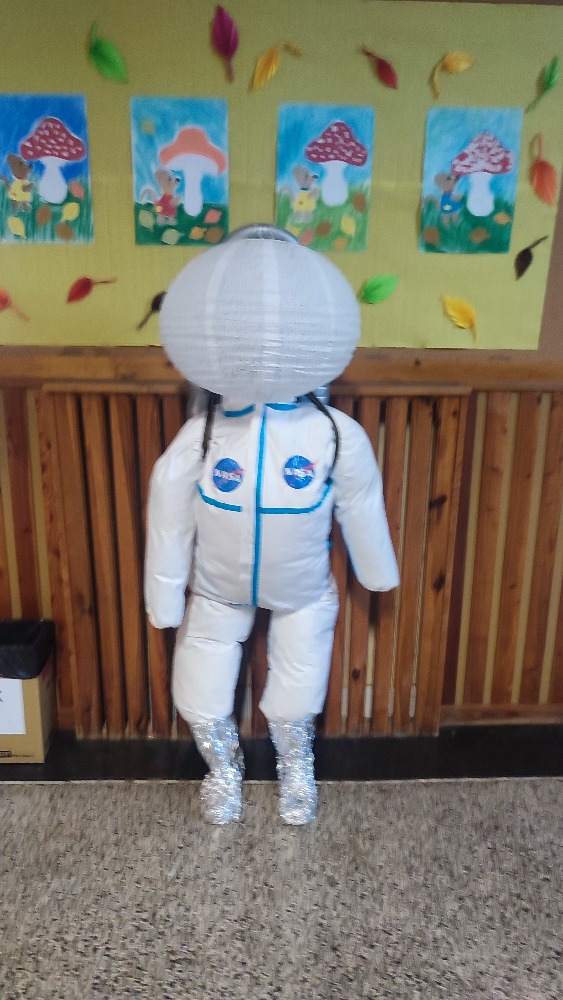 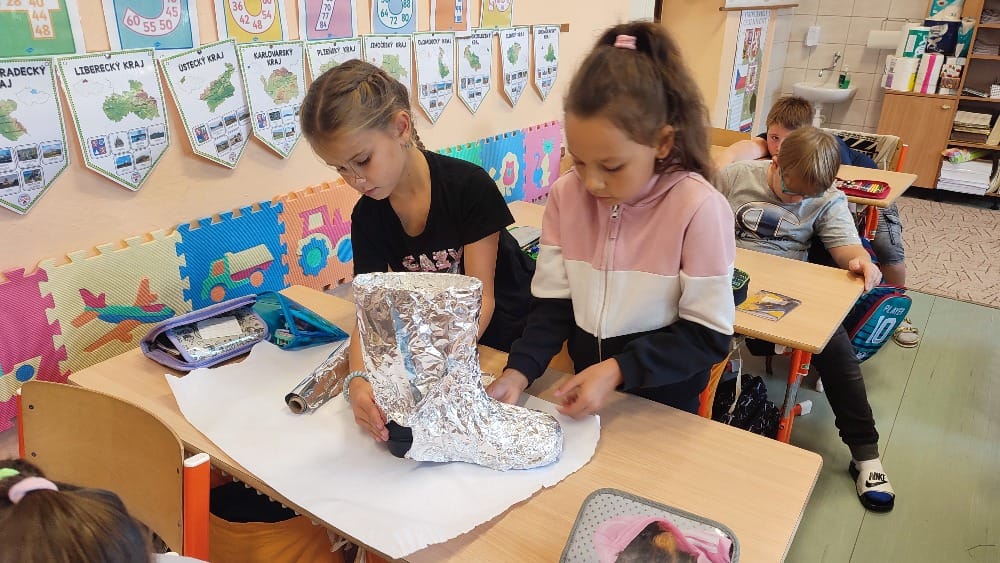 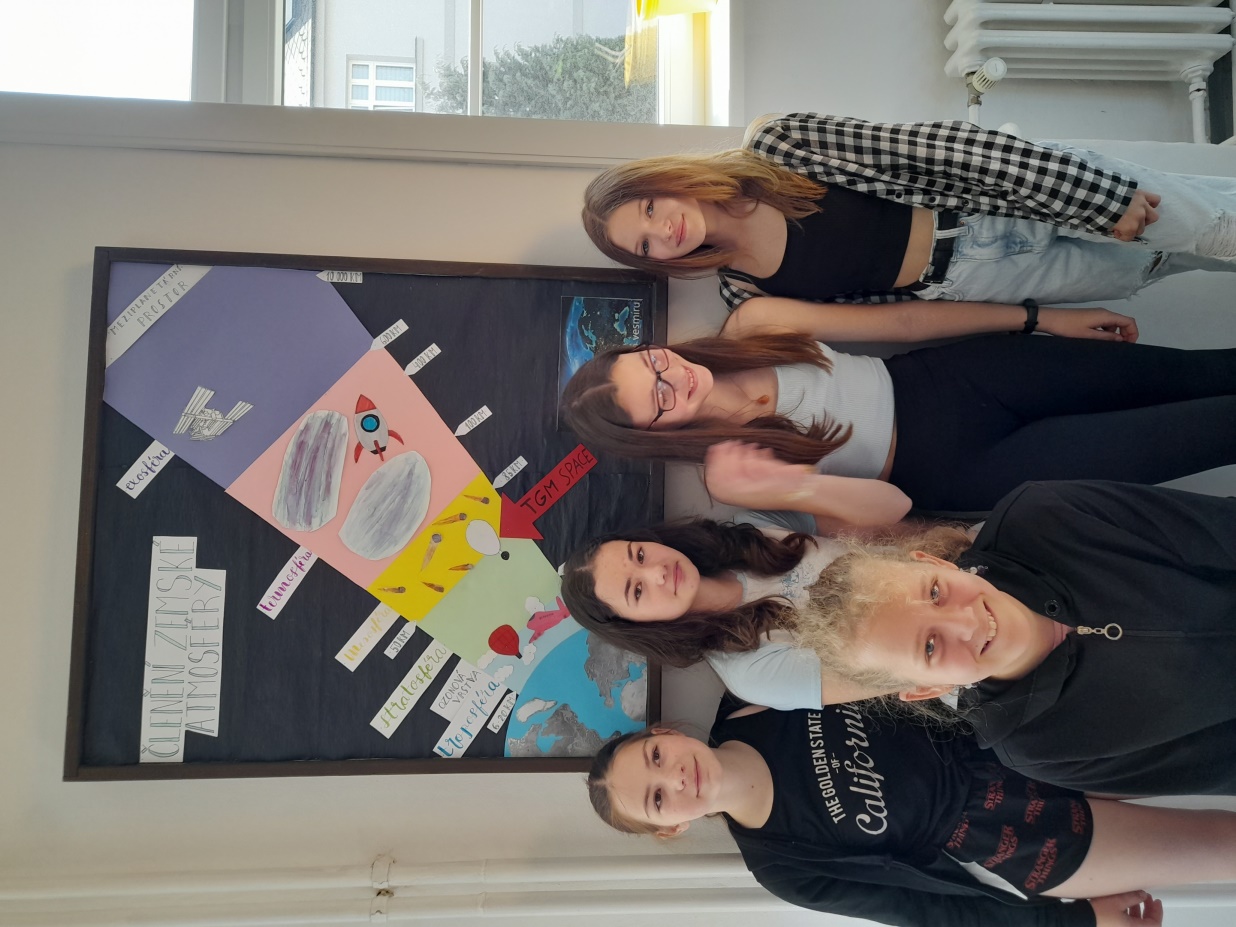 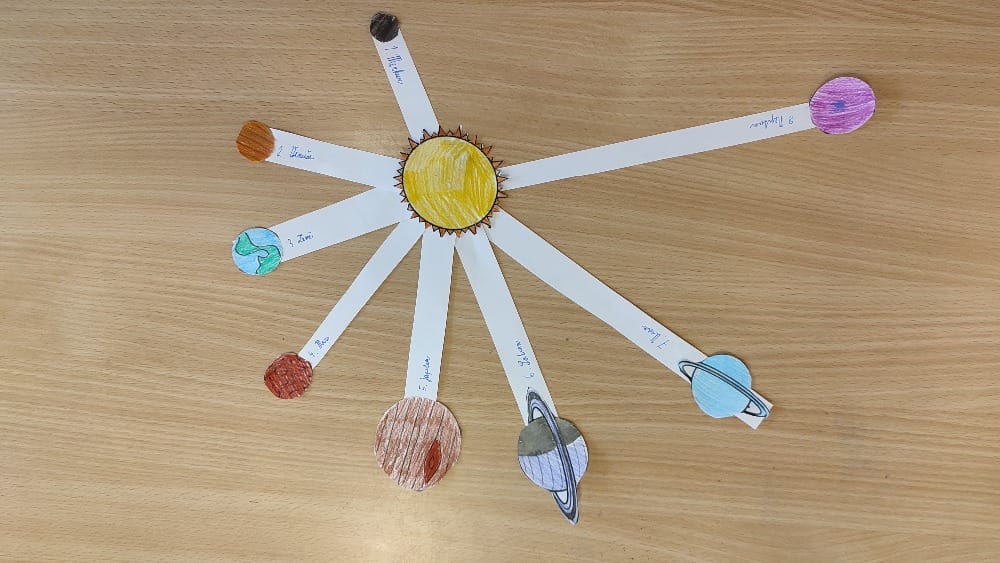 Výroba vlastního balónu
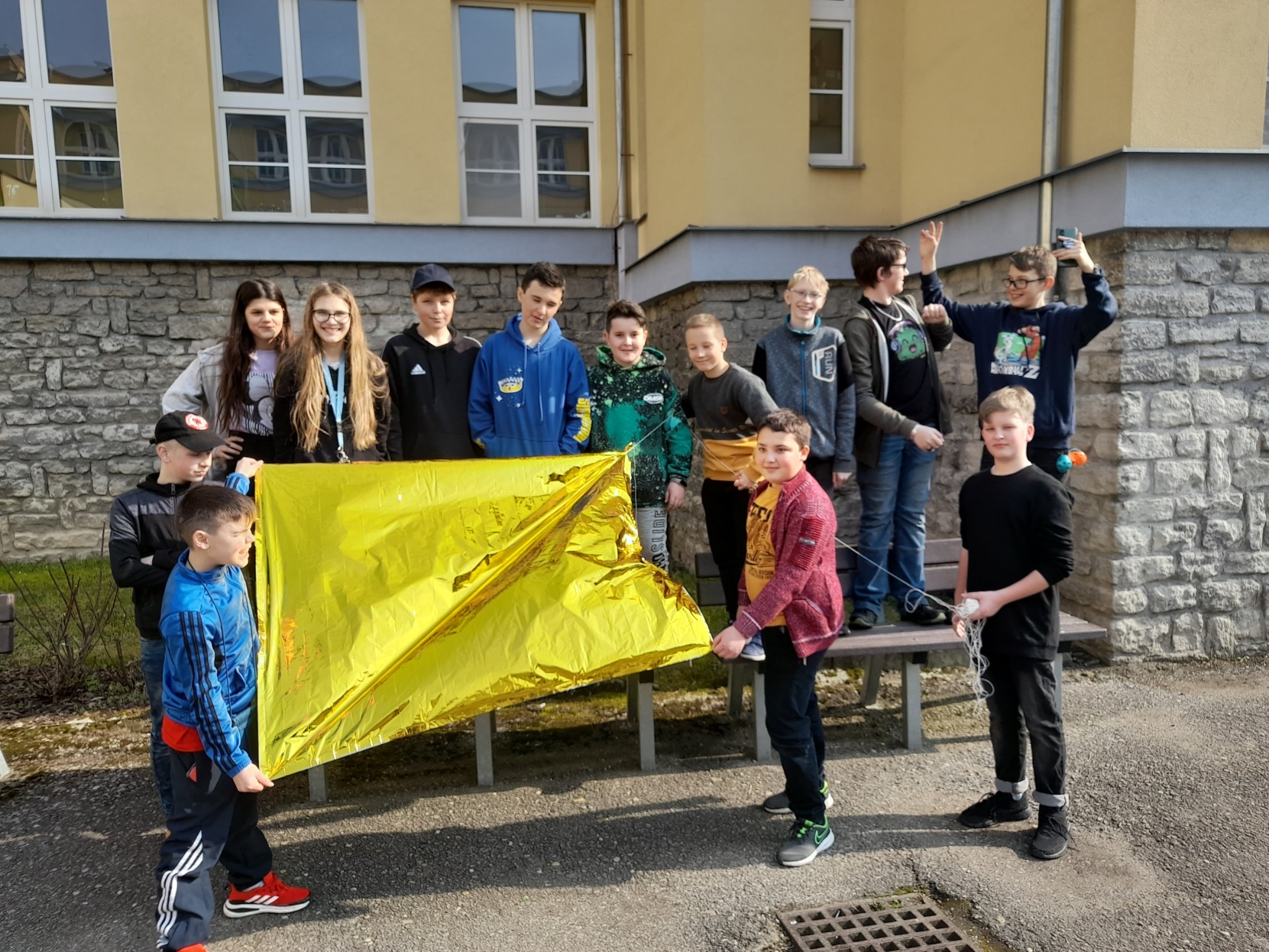 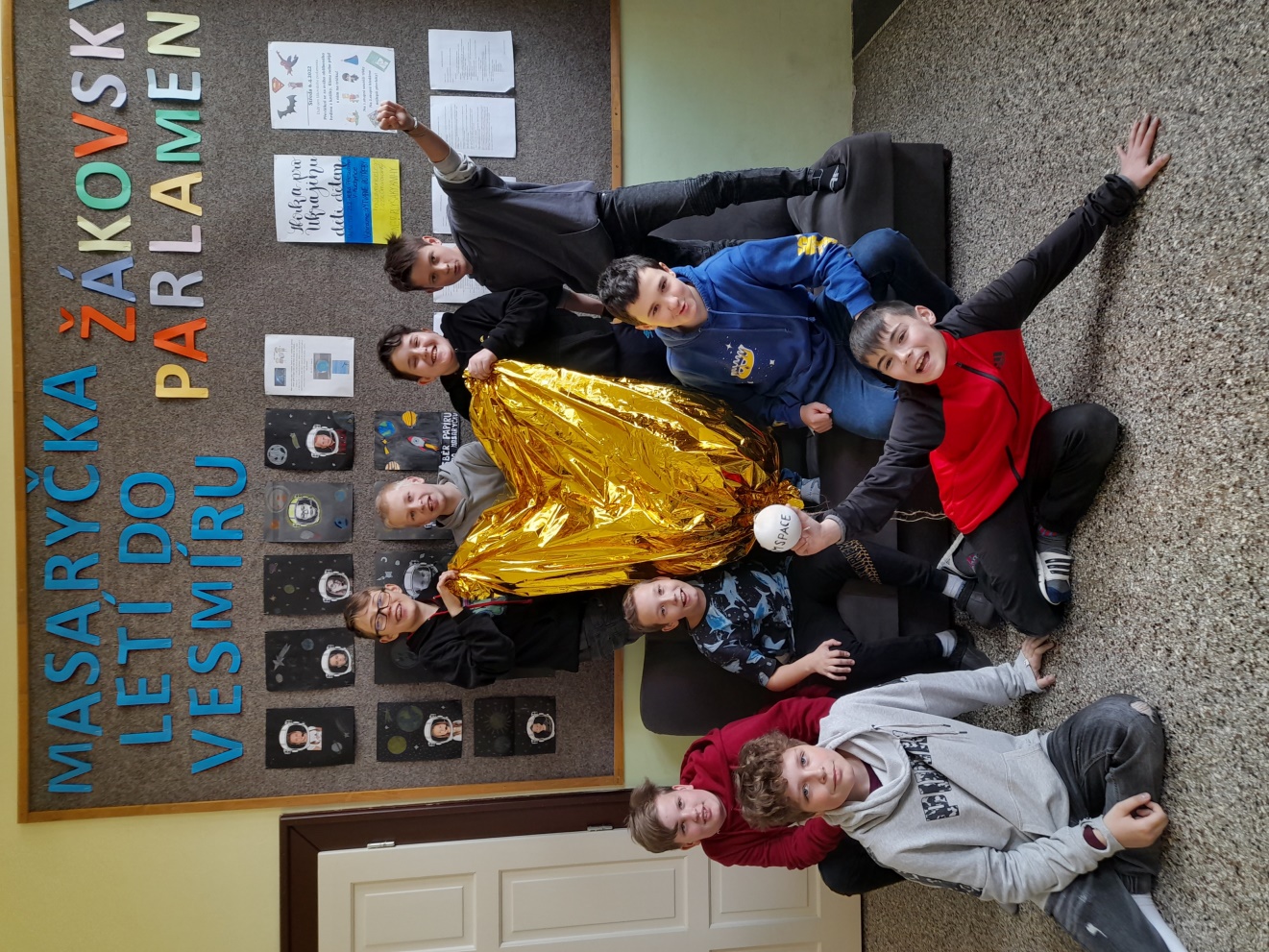 Soutěž o grafickou podobu sondy
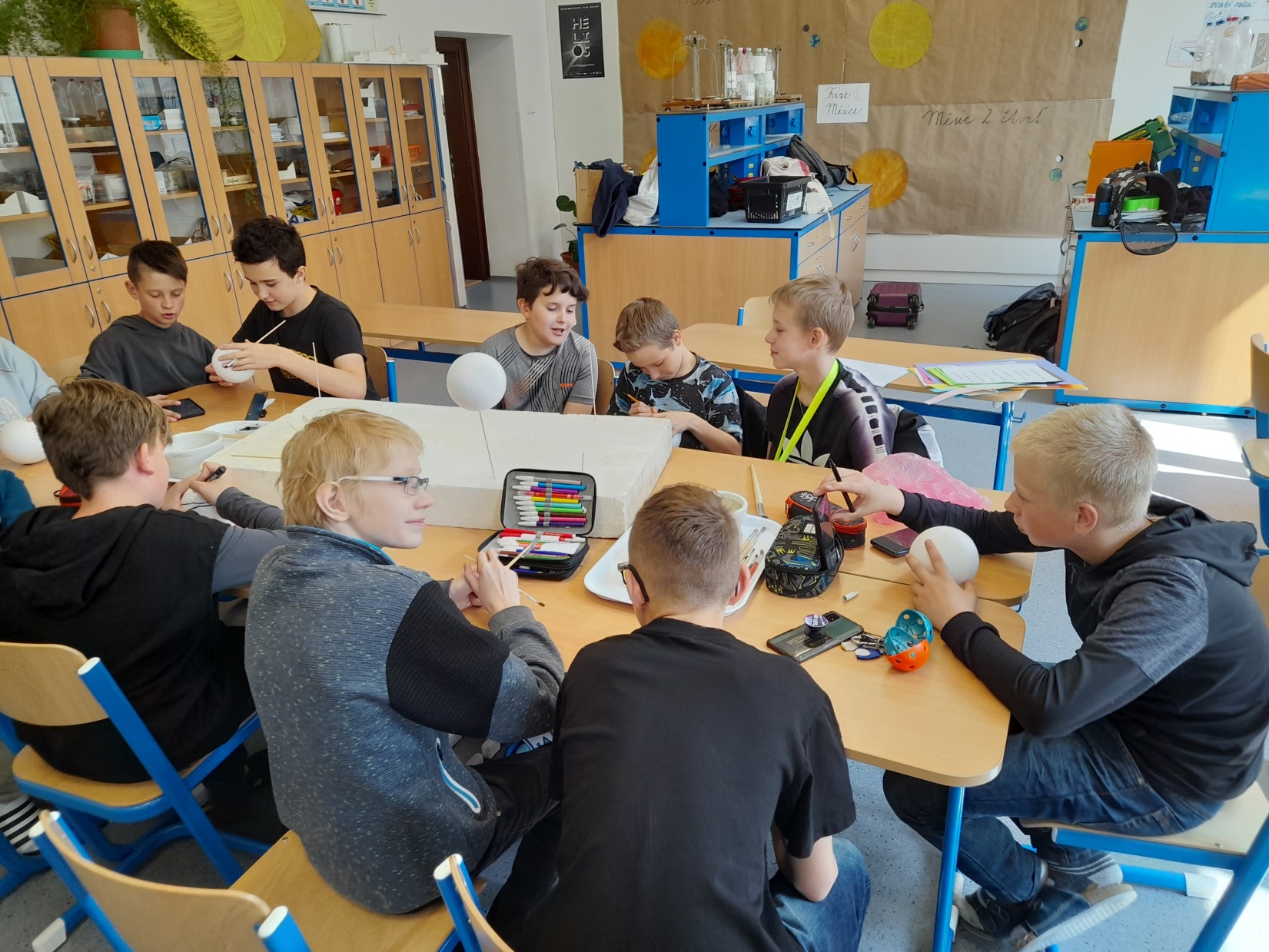 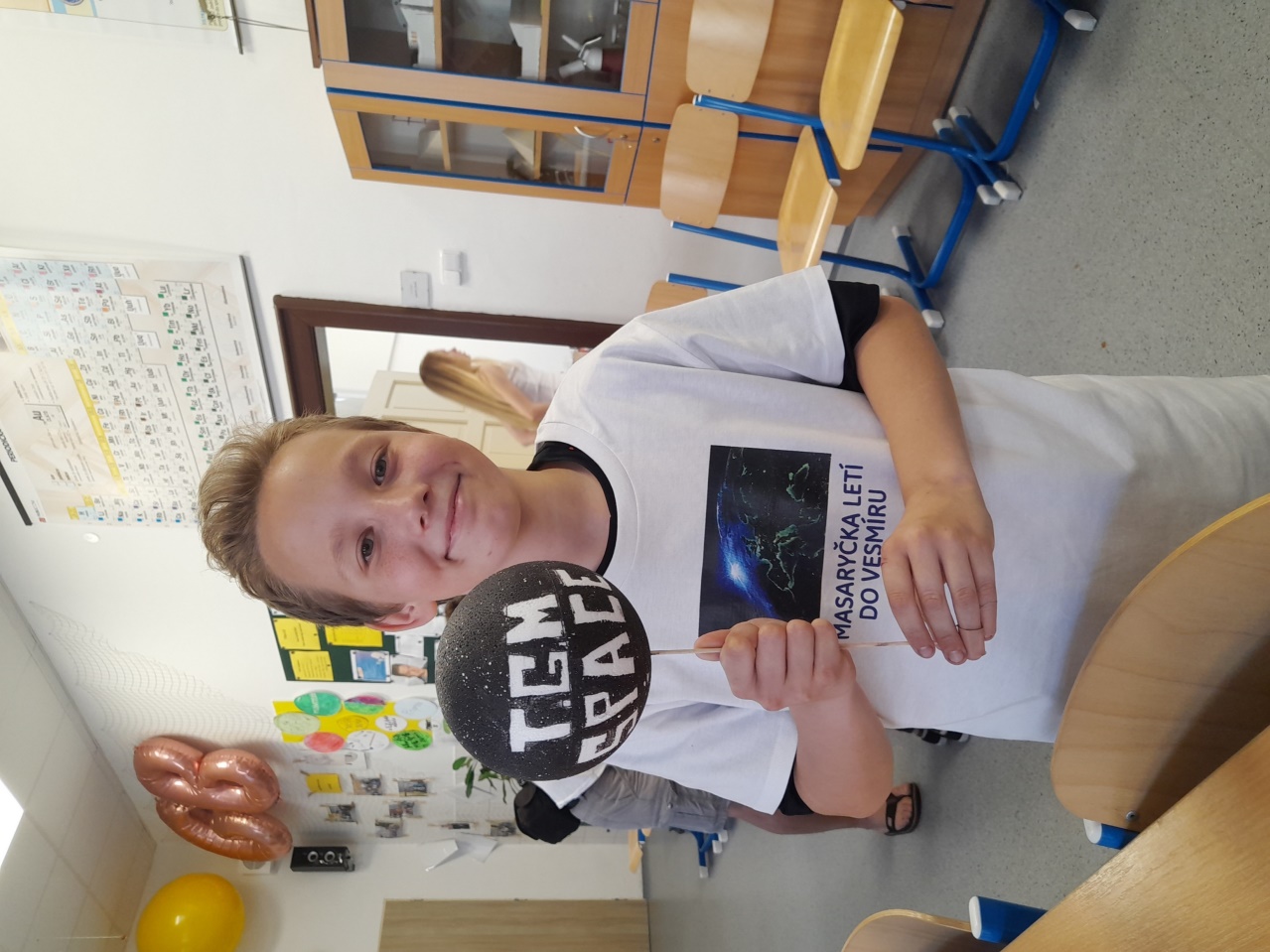 Volba Pilota letu – komunikace s organizátory
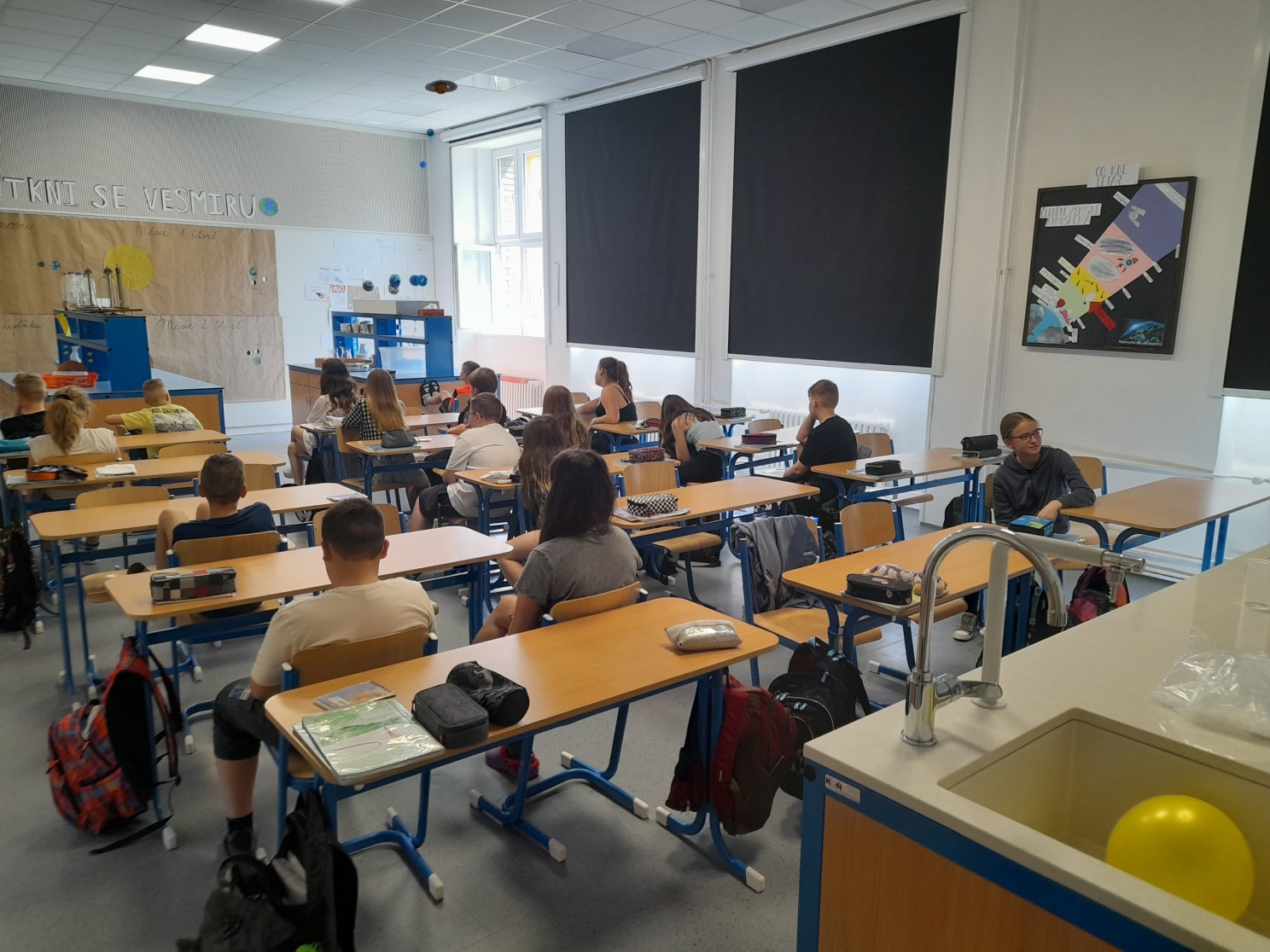 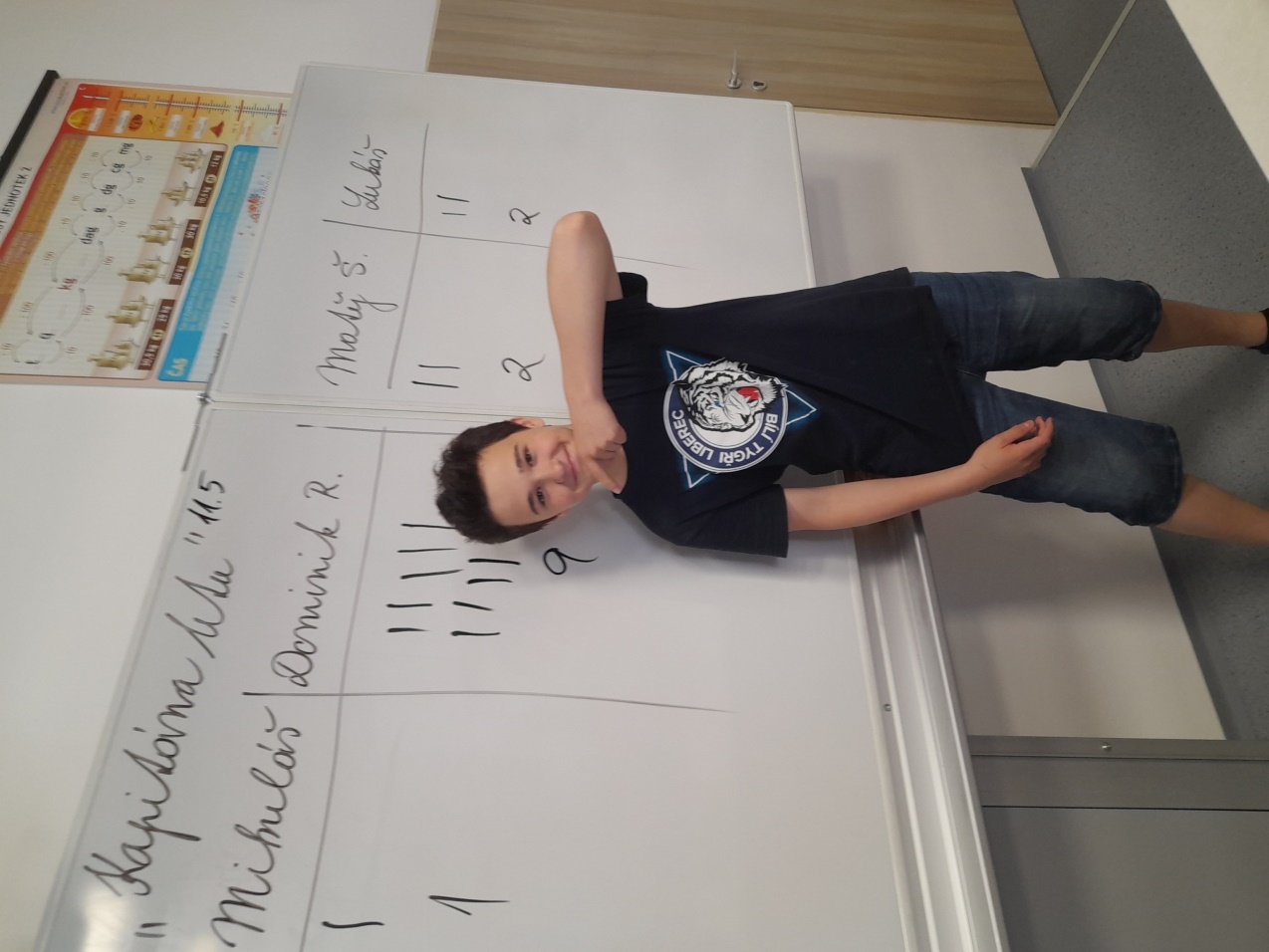 Promítání filmu Helios, prof. Druckmülleranabídka účasti pro ostatní ZŠ, Církevní gymnázium
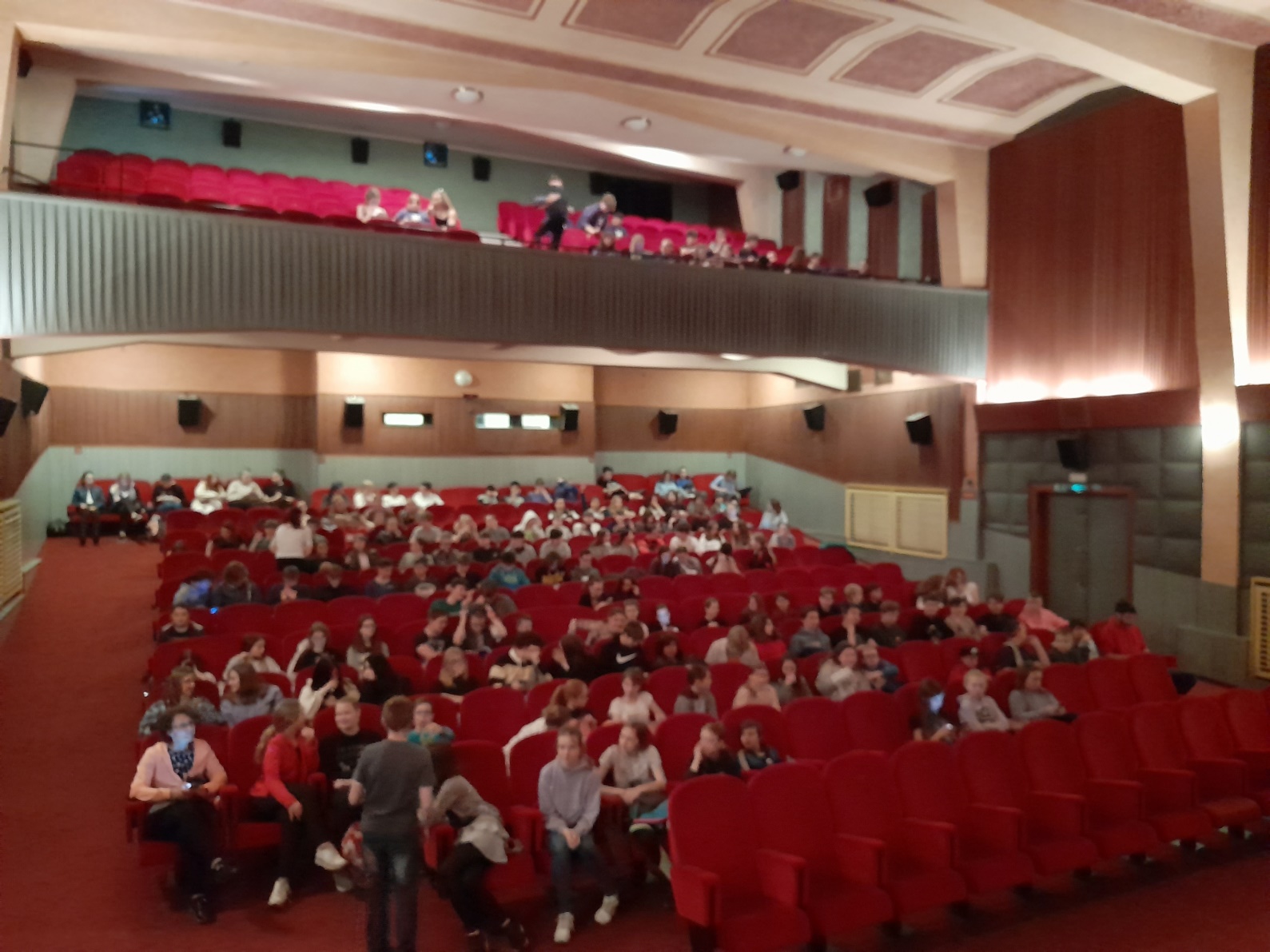 Učíme se s deváťky – fáze Měsíce, zatmění
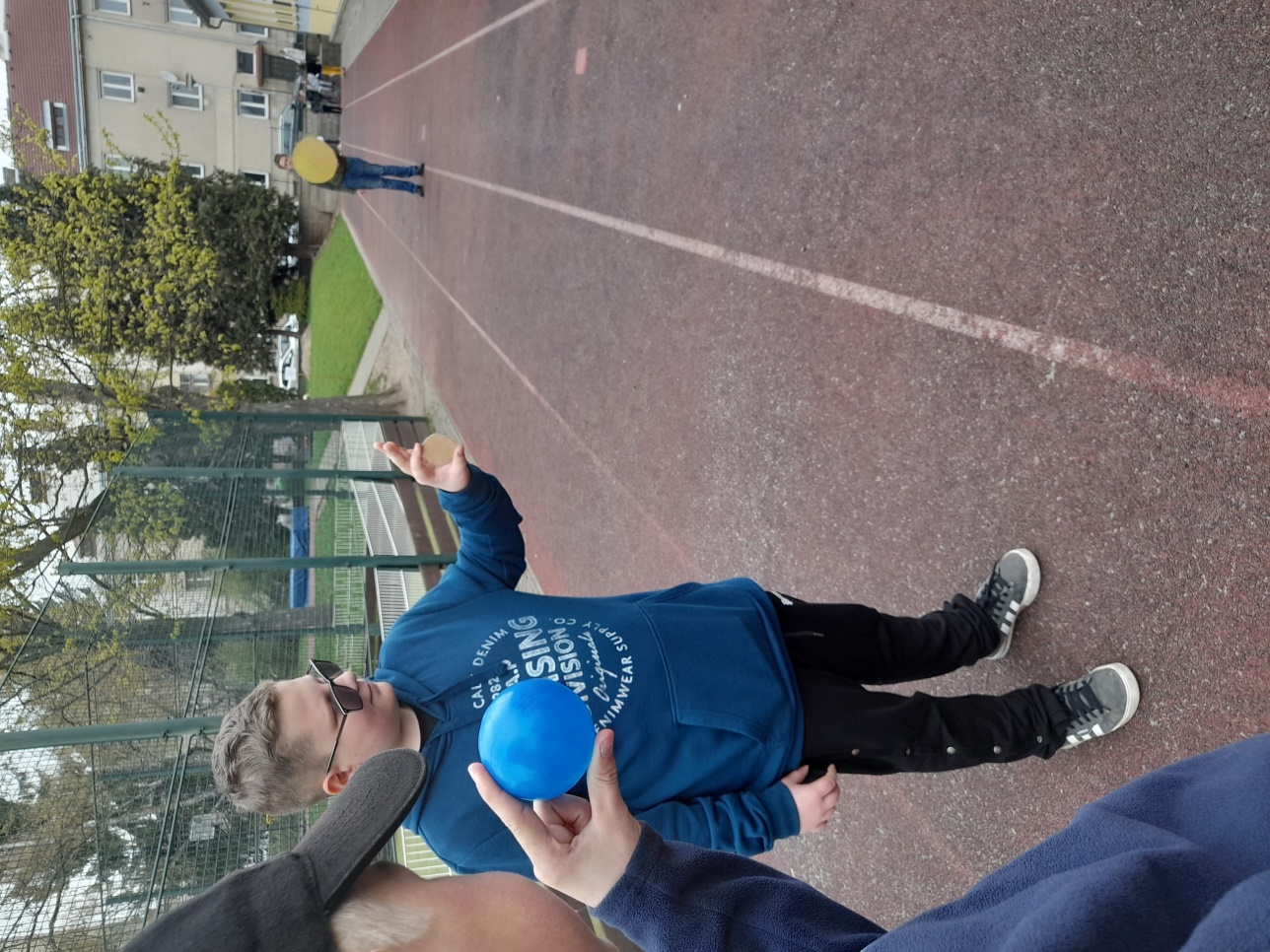 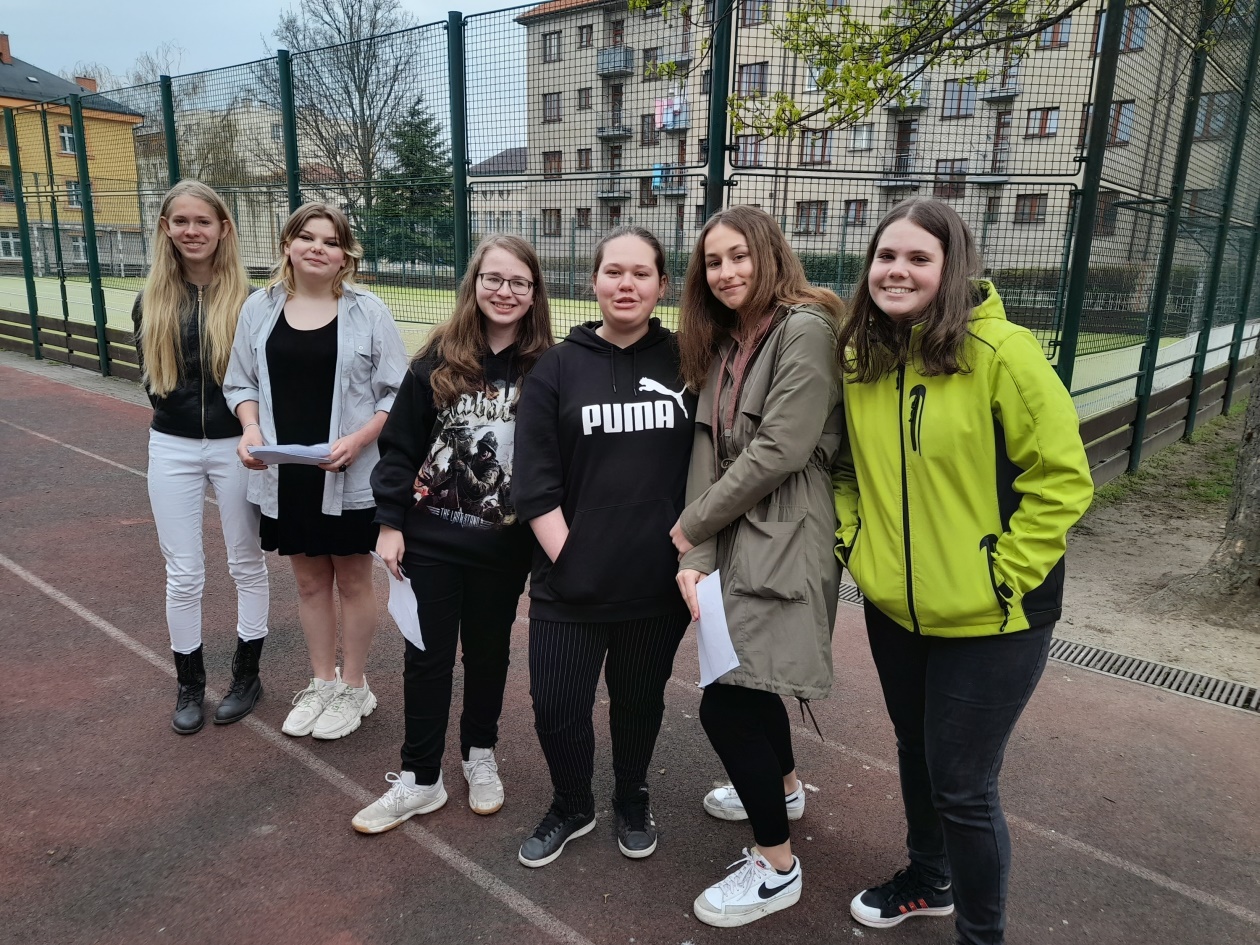 Prezentace projektu
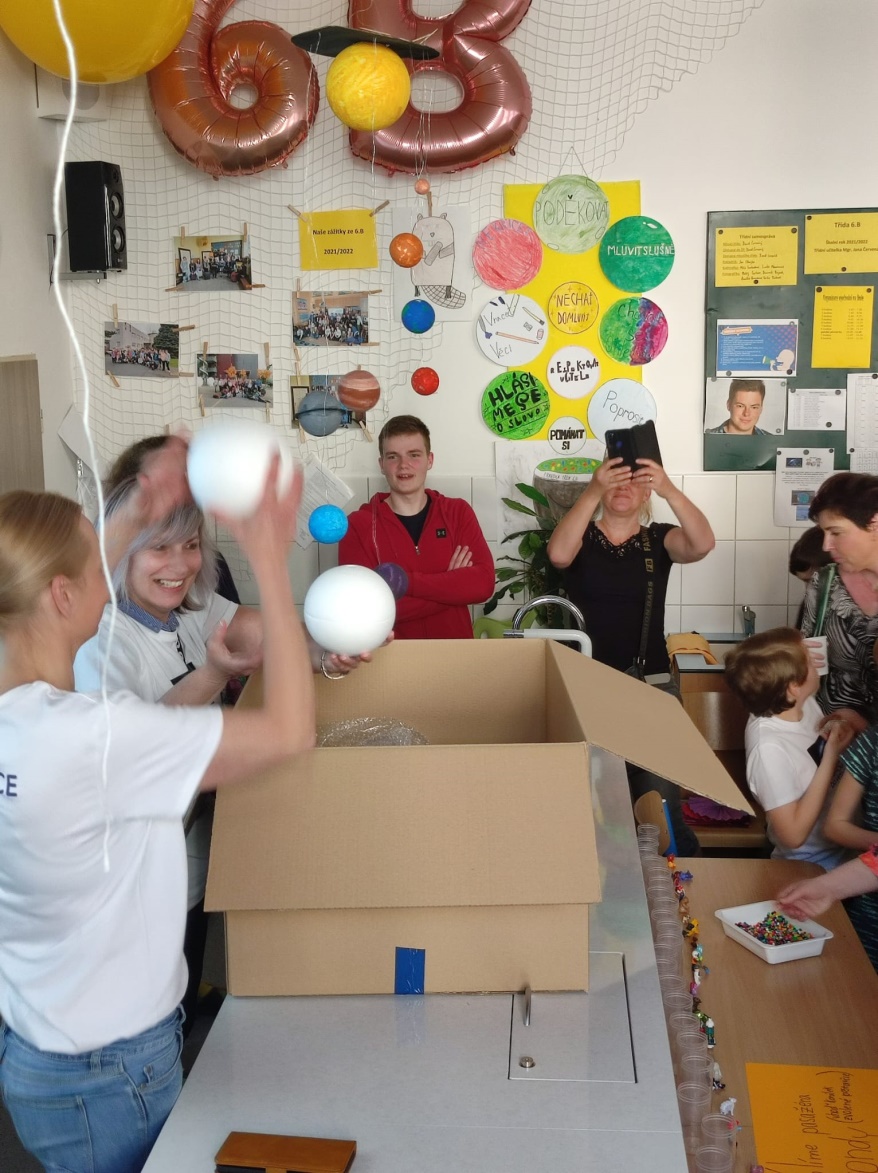 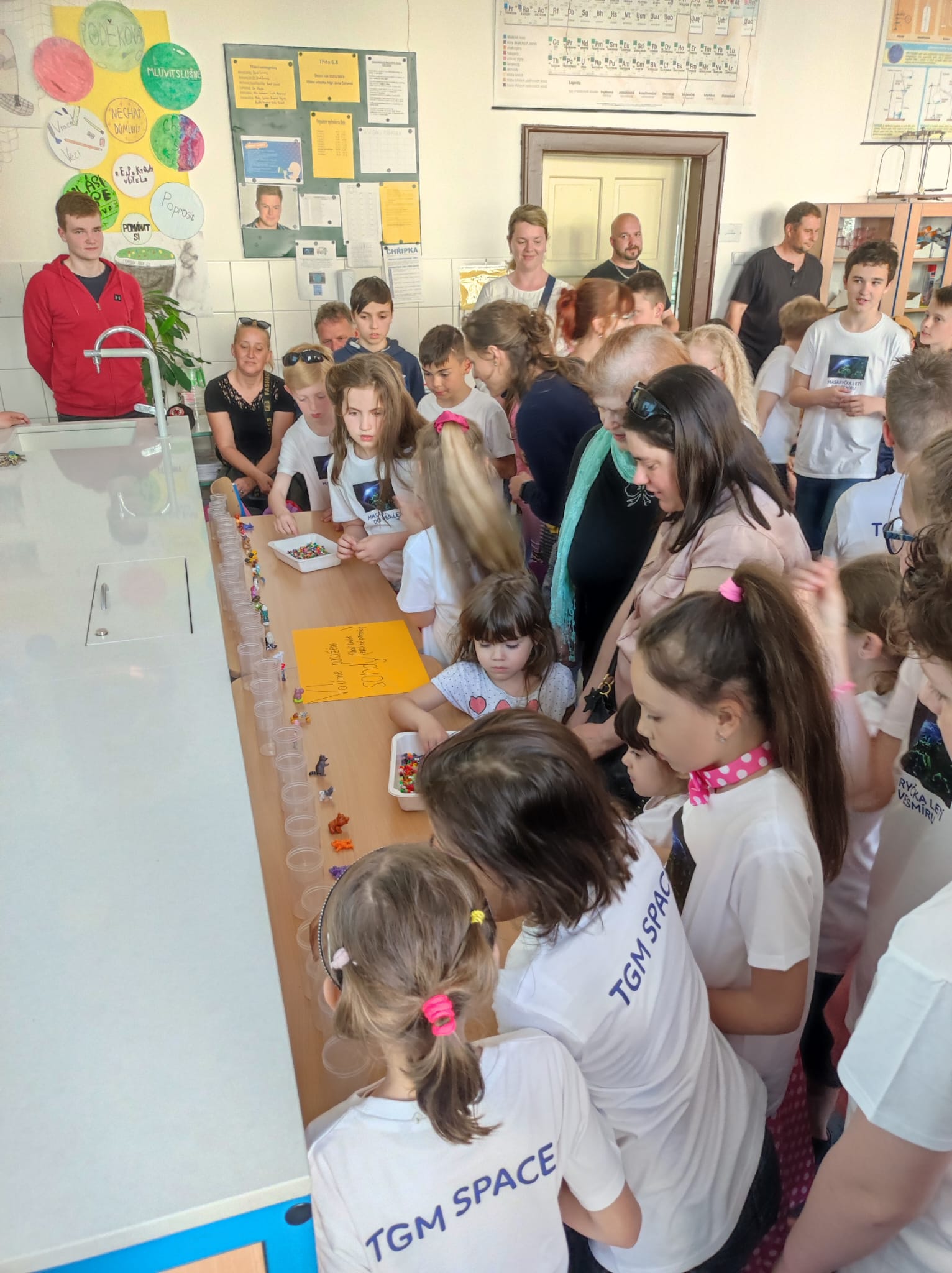 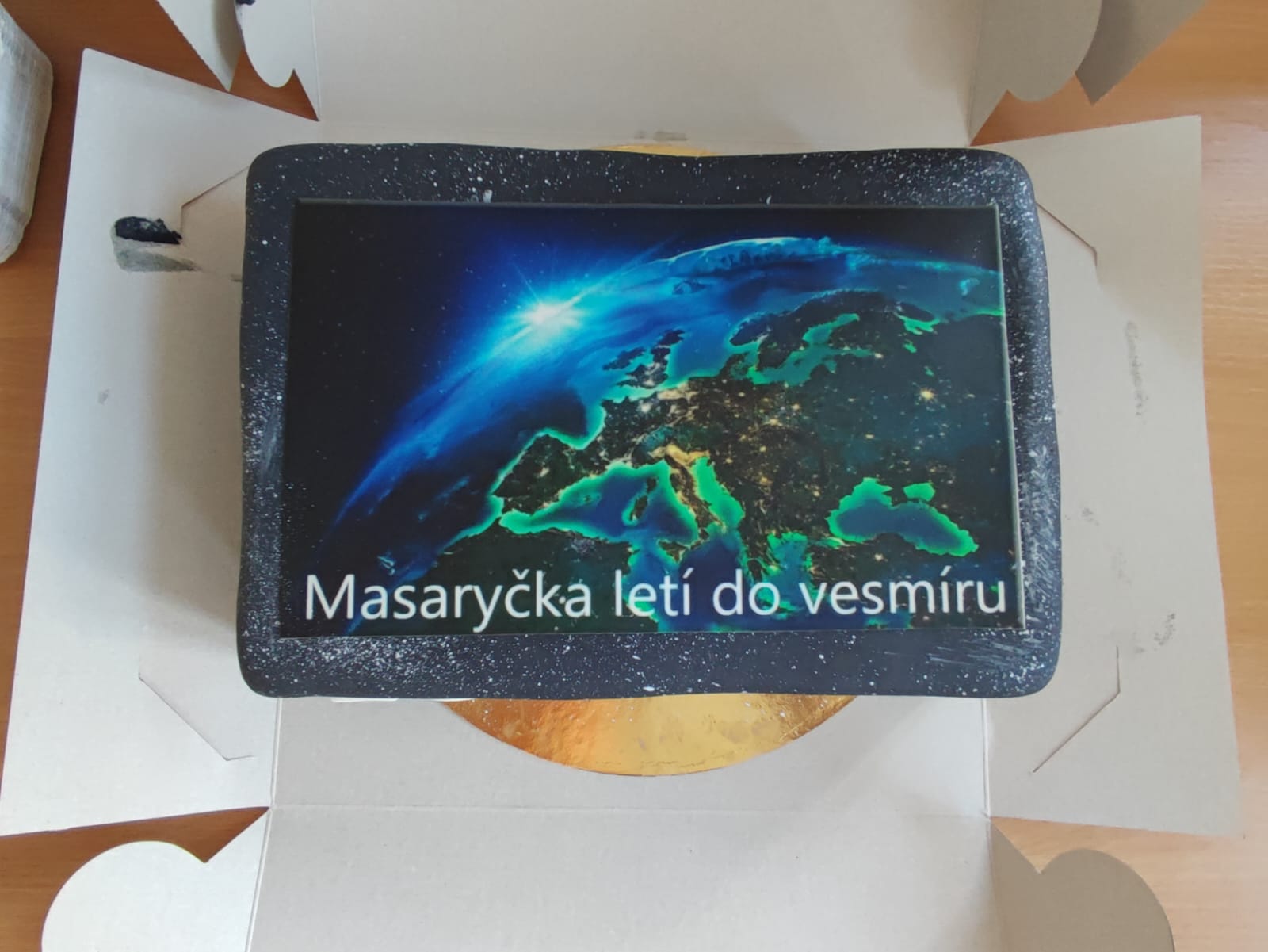 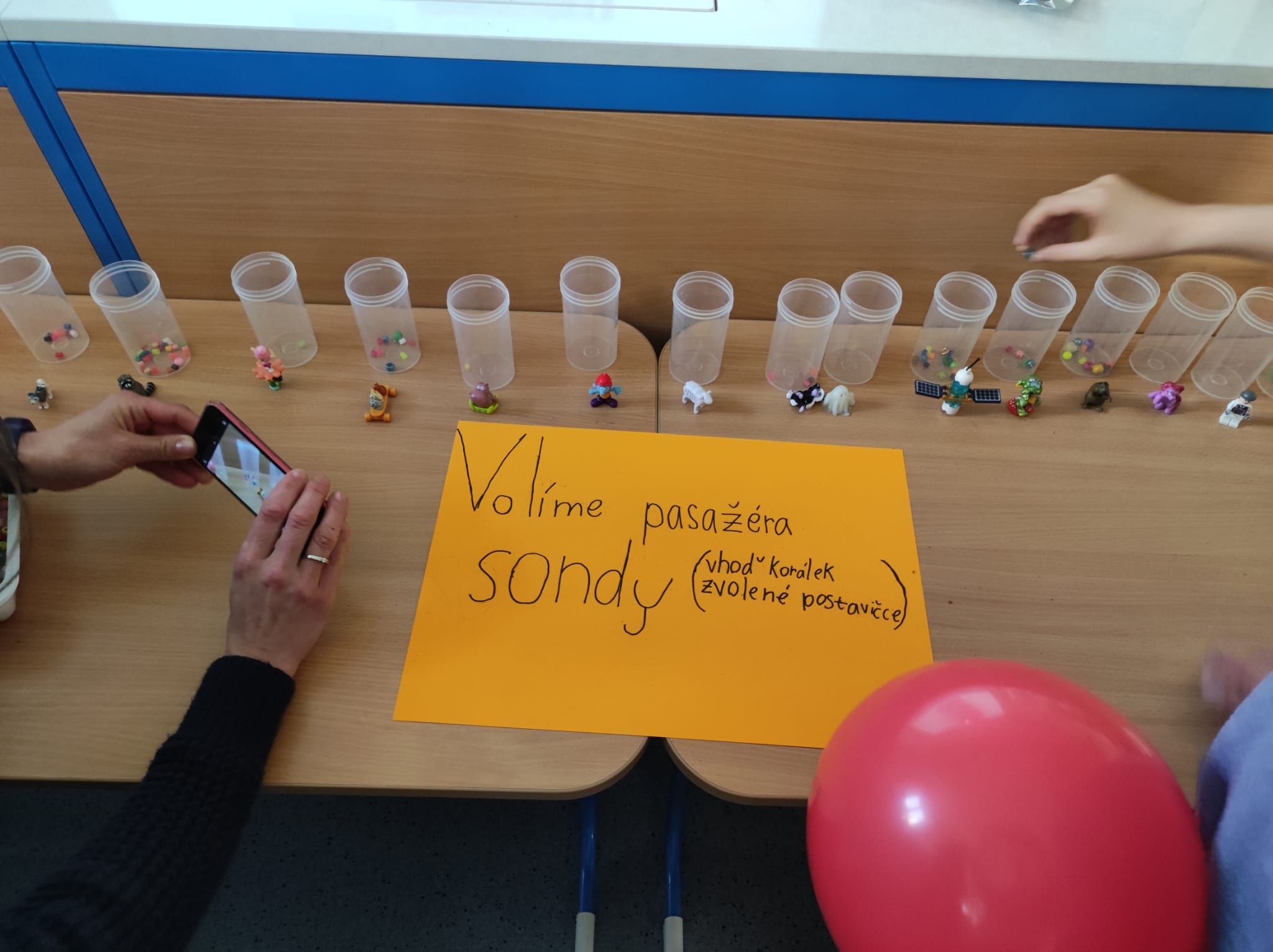 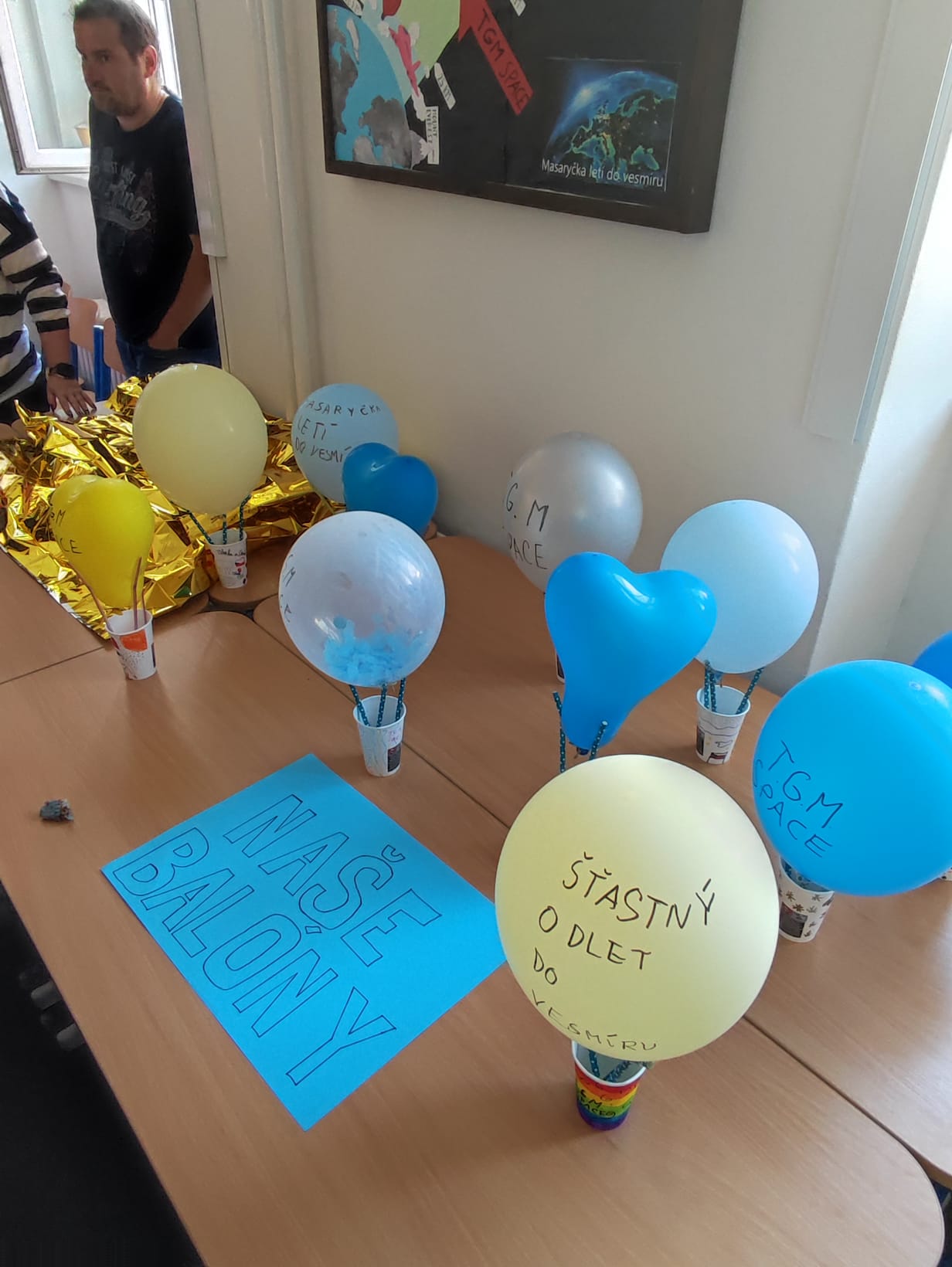 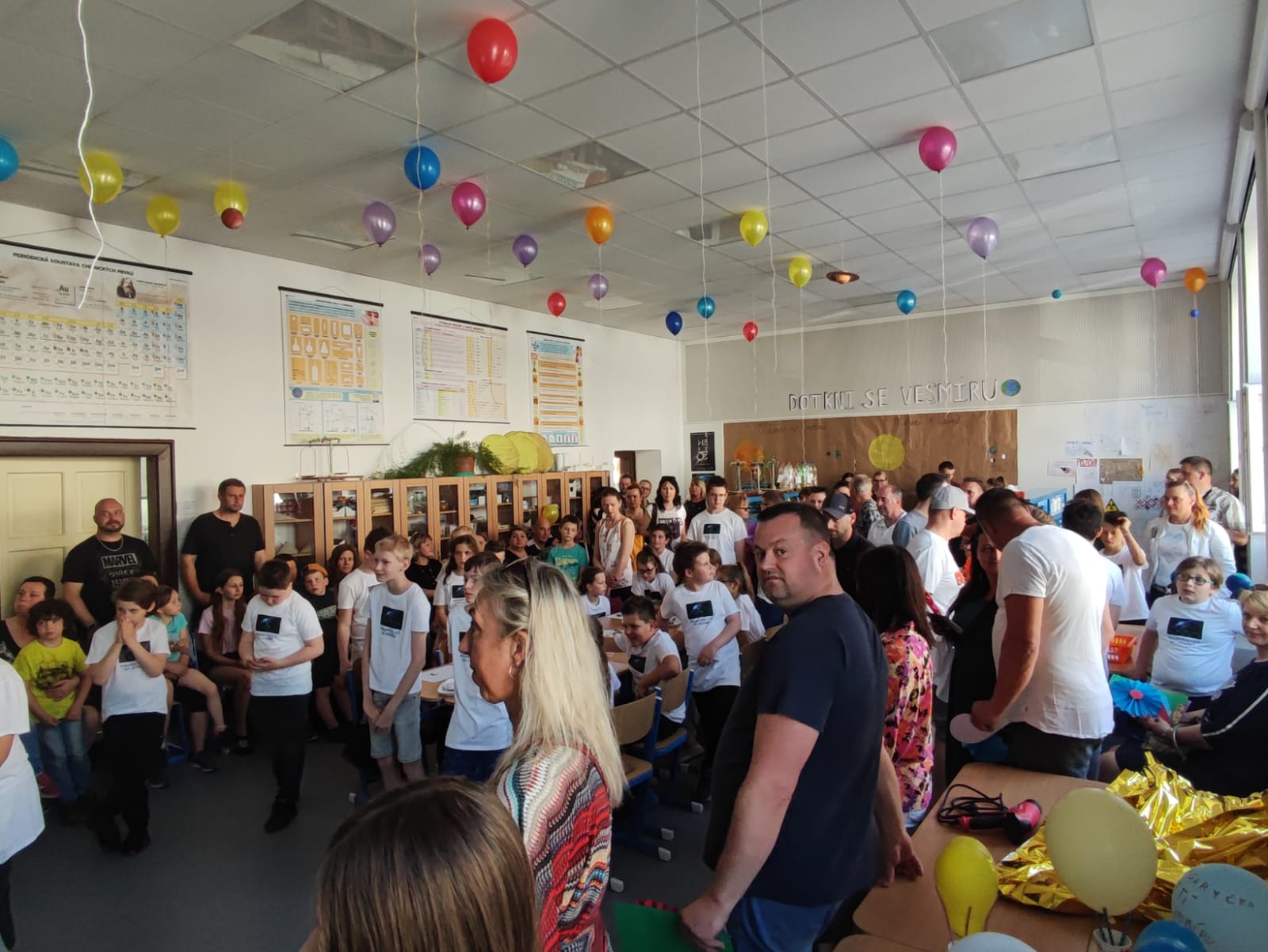 Exkurze do Hvězdárny a planetária Hradec Králové
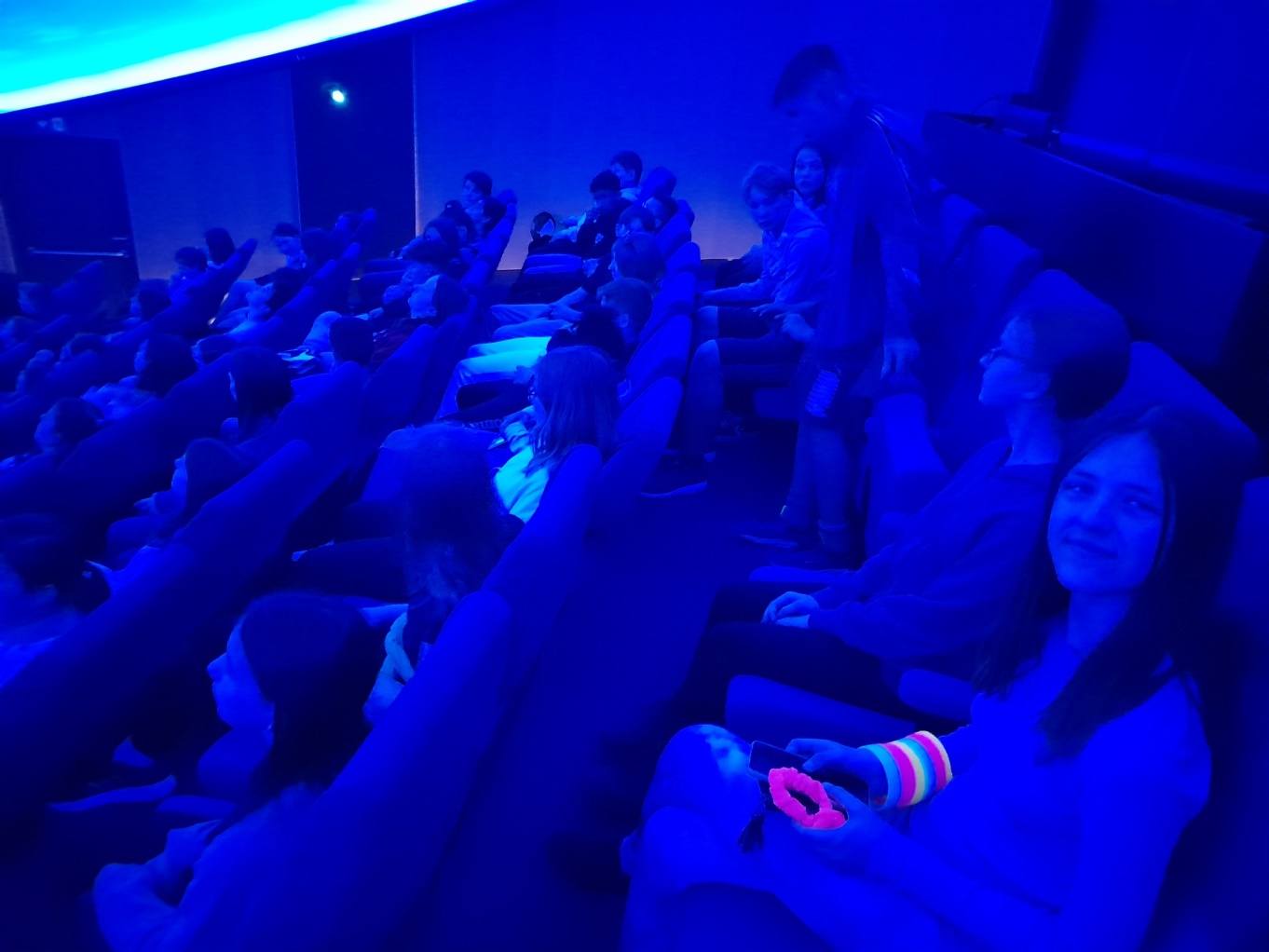 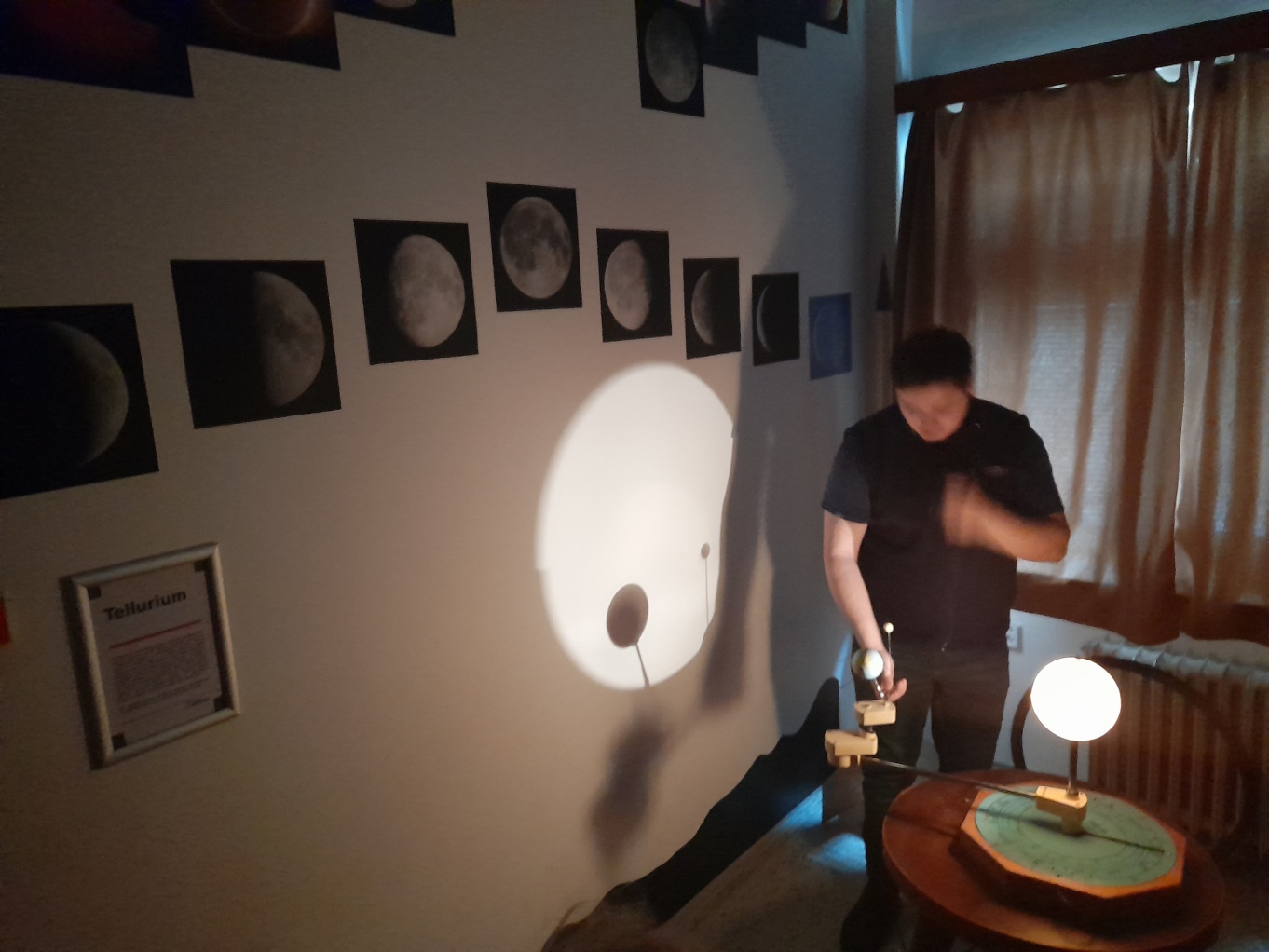 Začínáme konstruovat a programovat
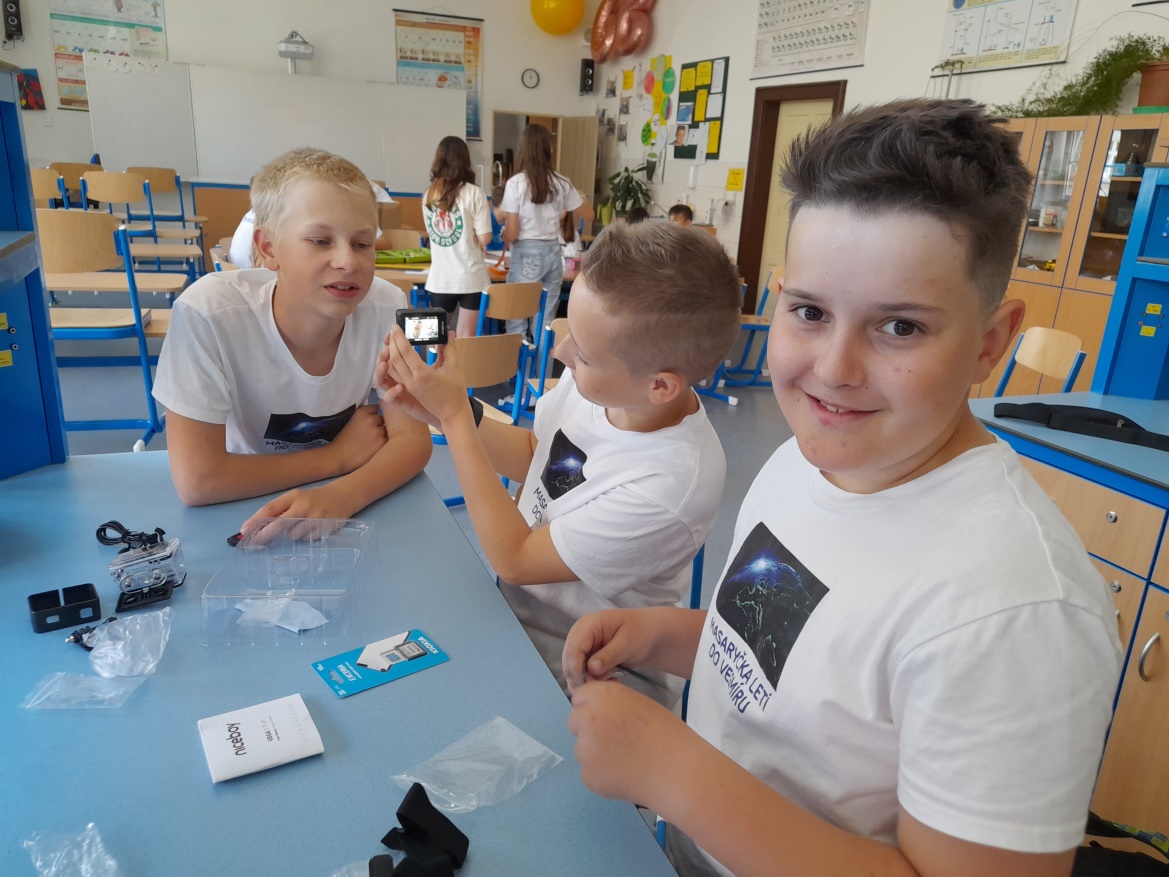 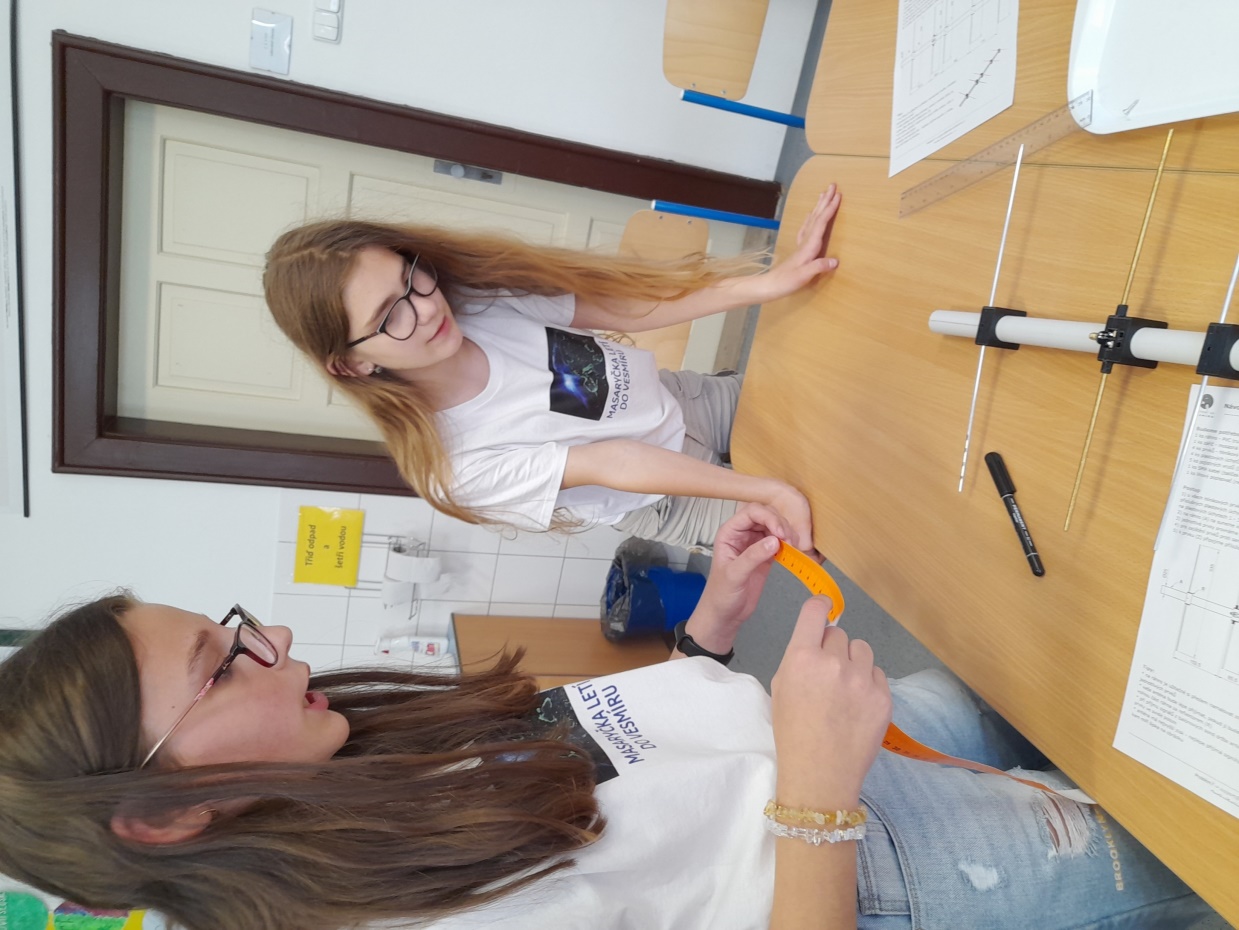 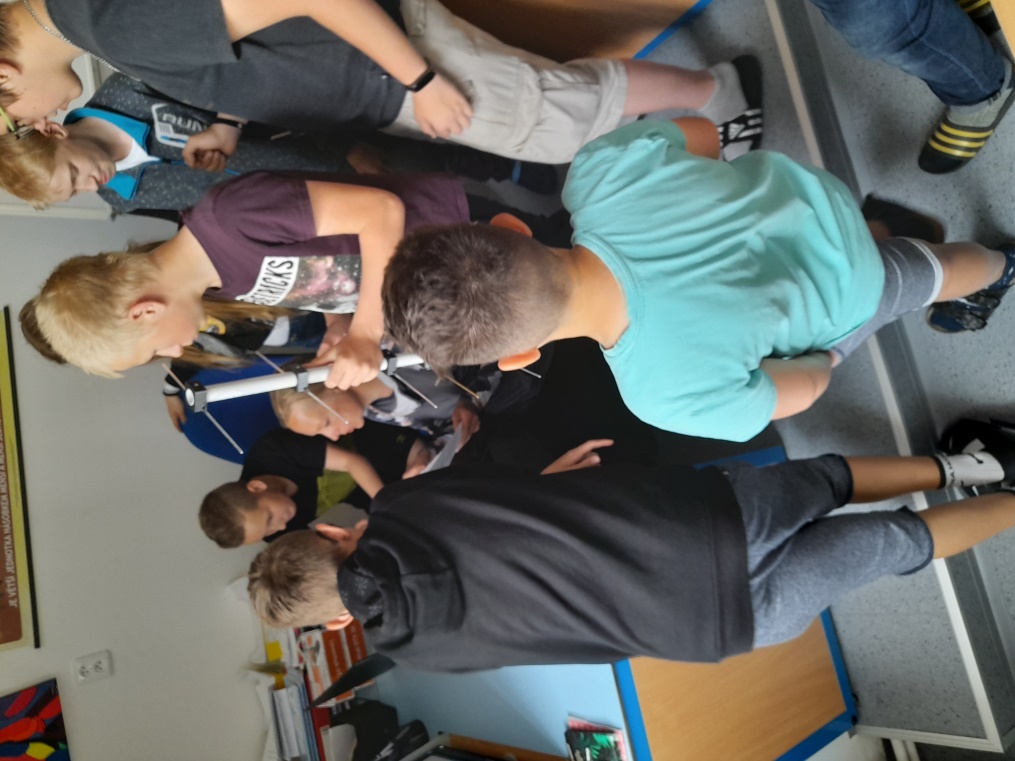 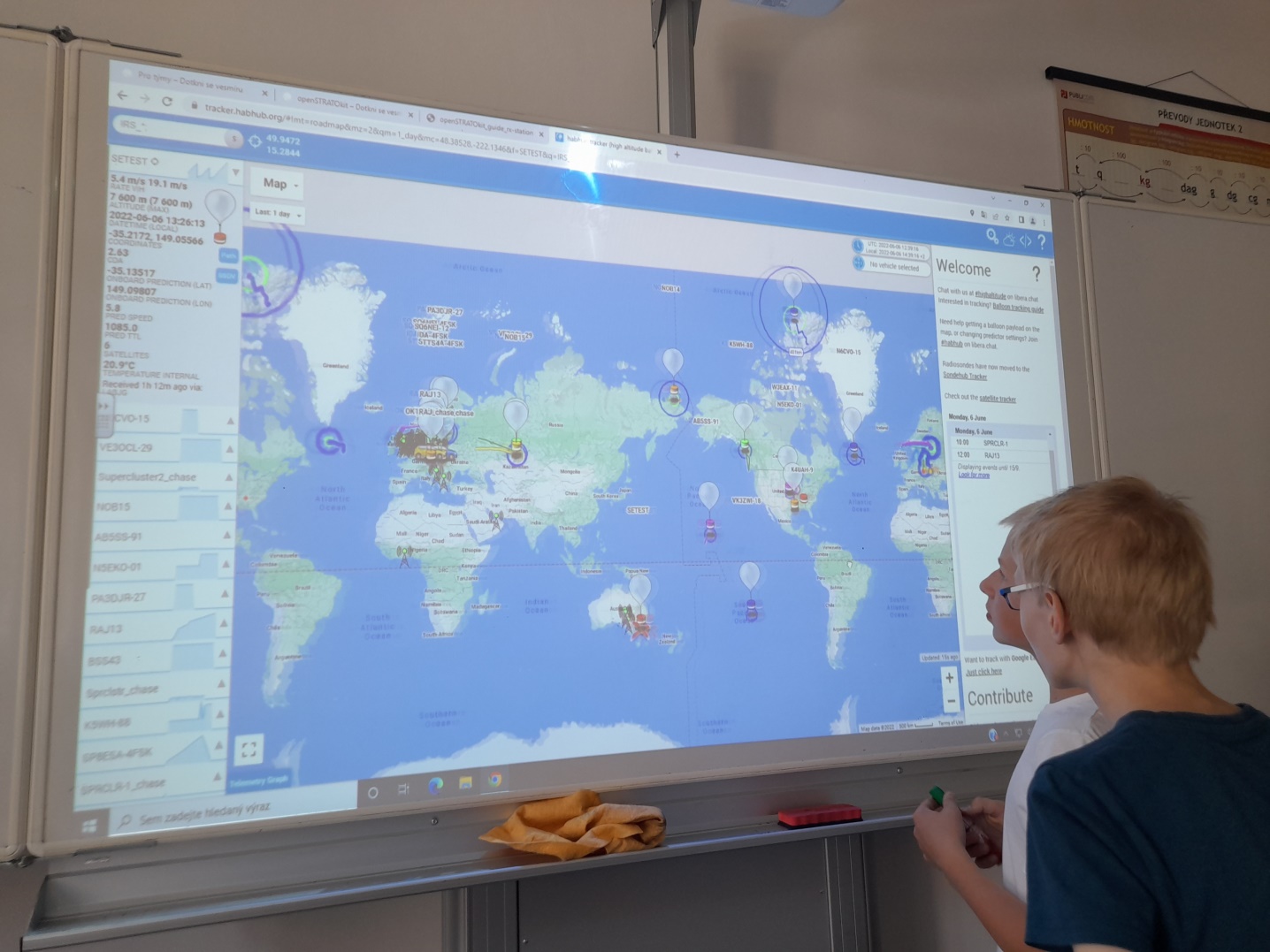 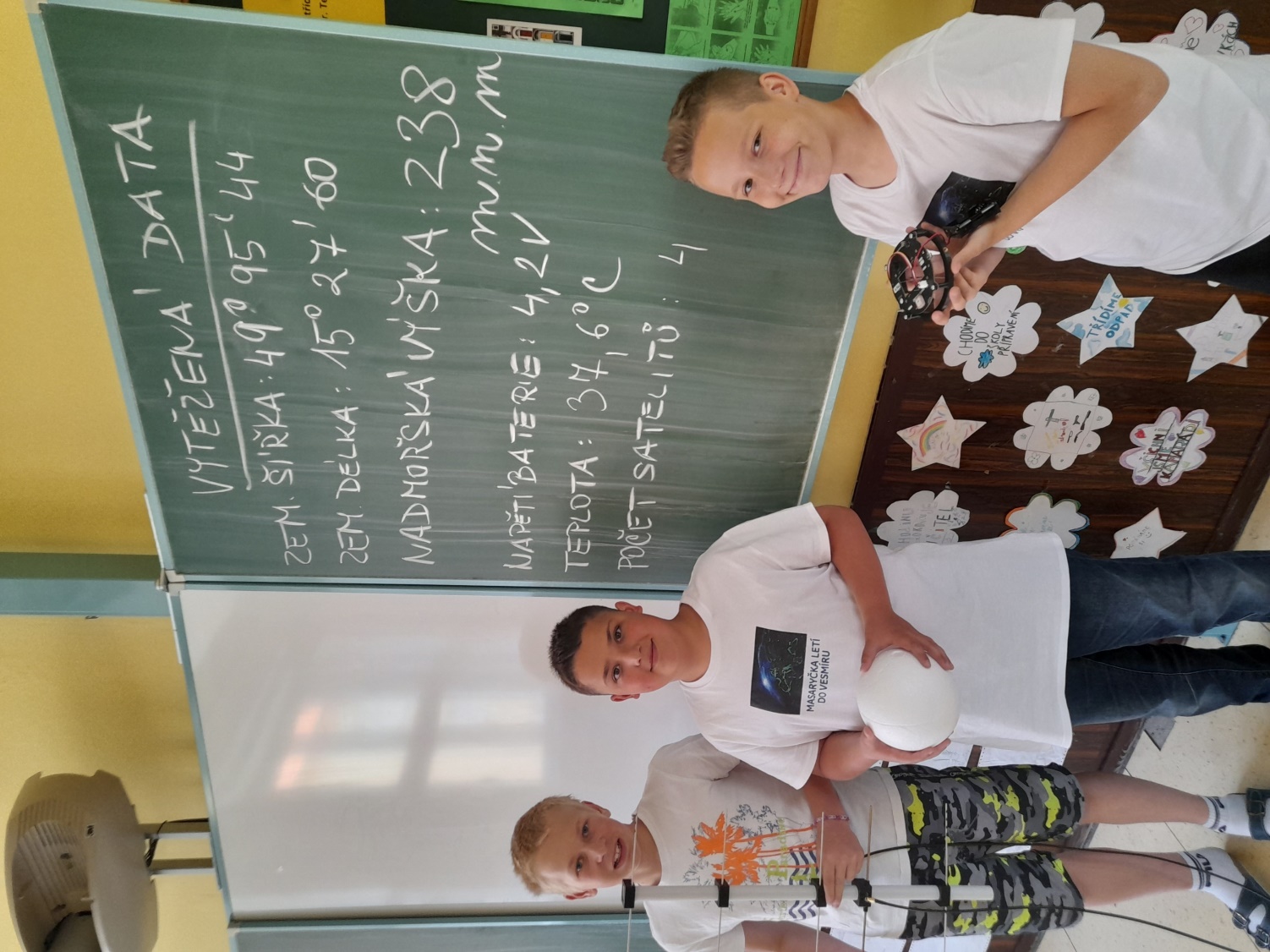 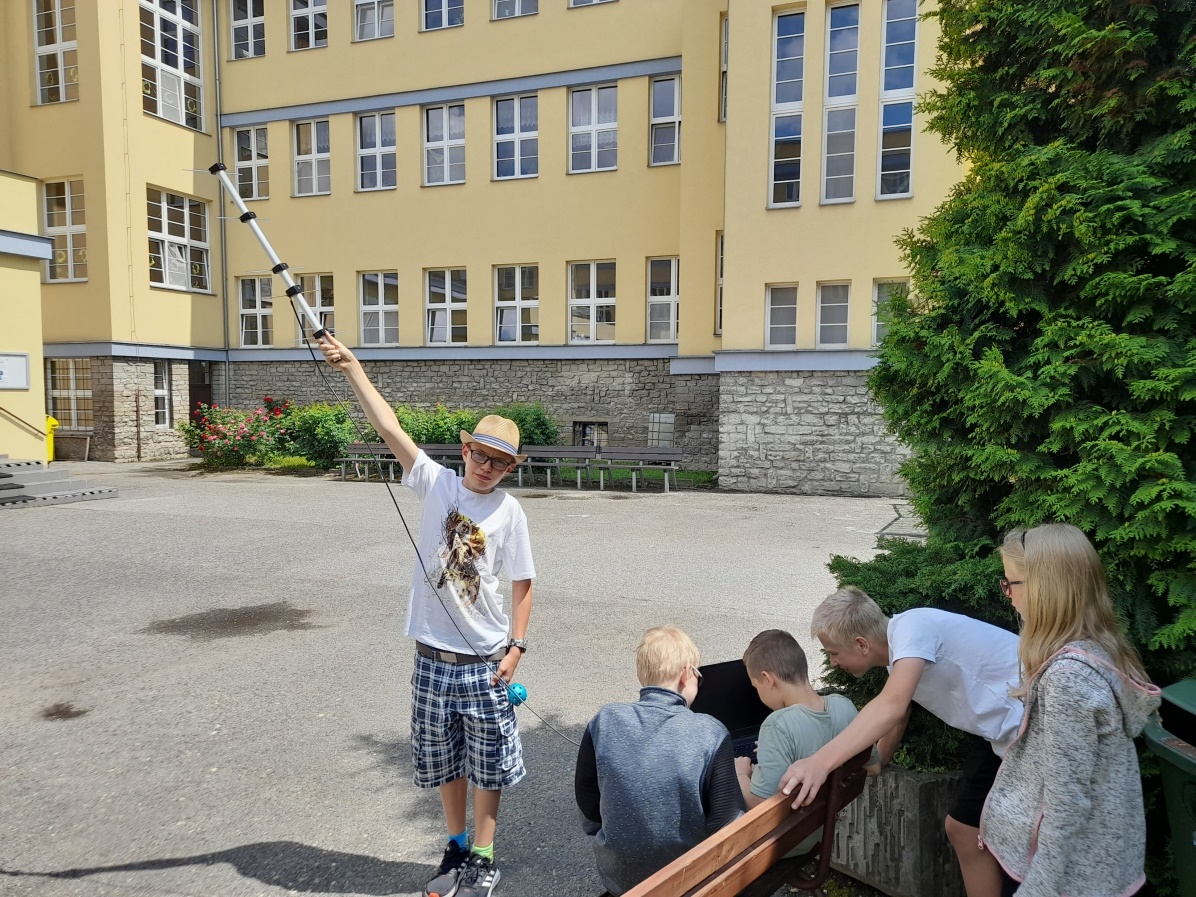 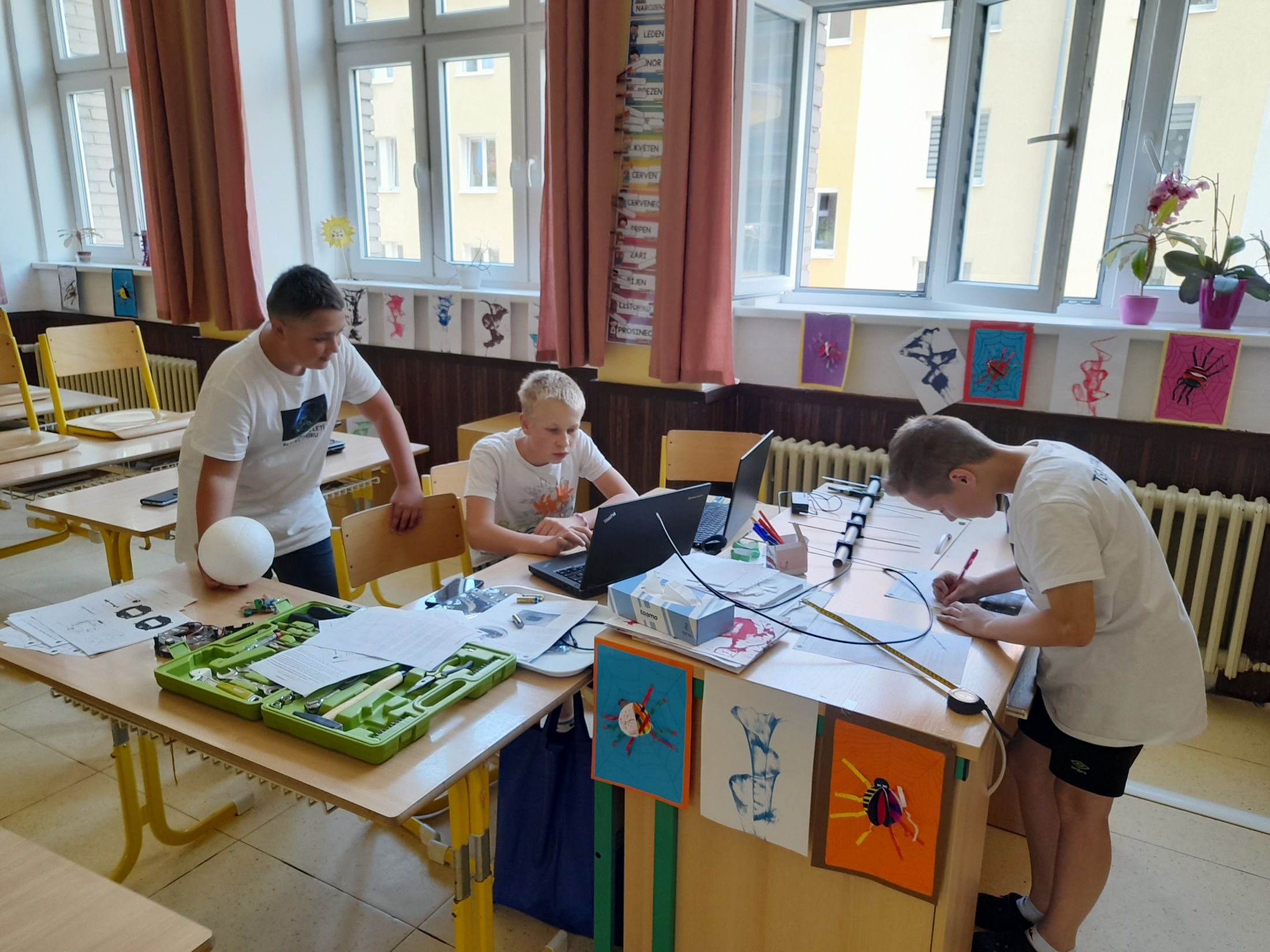 Programování
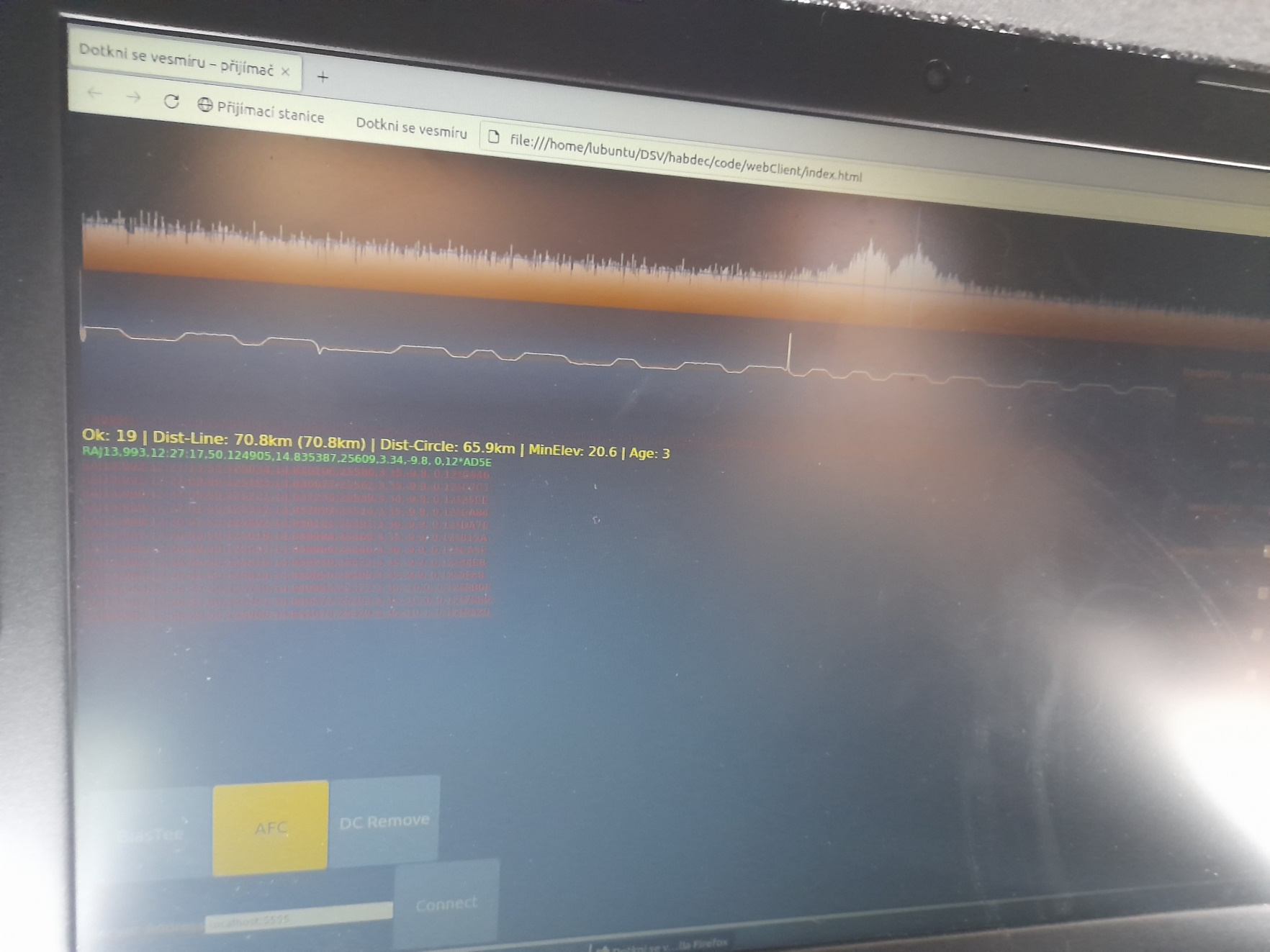 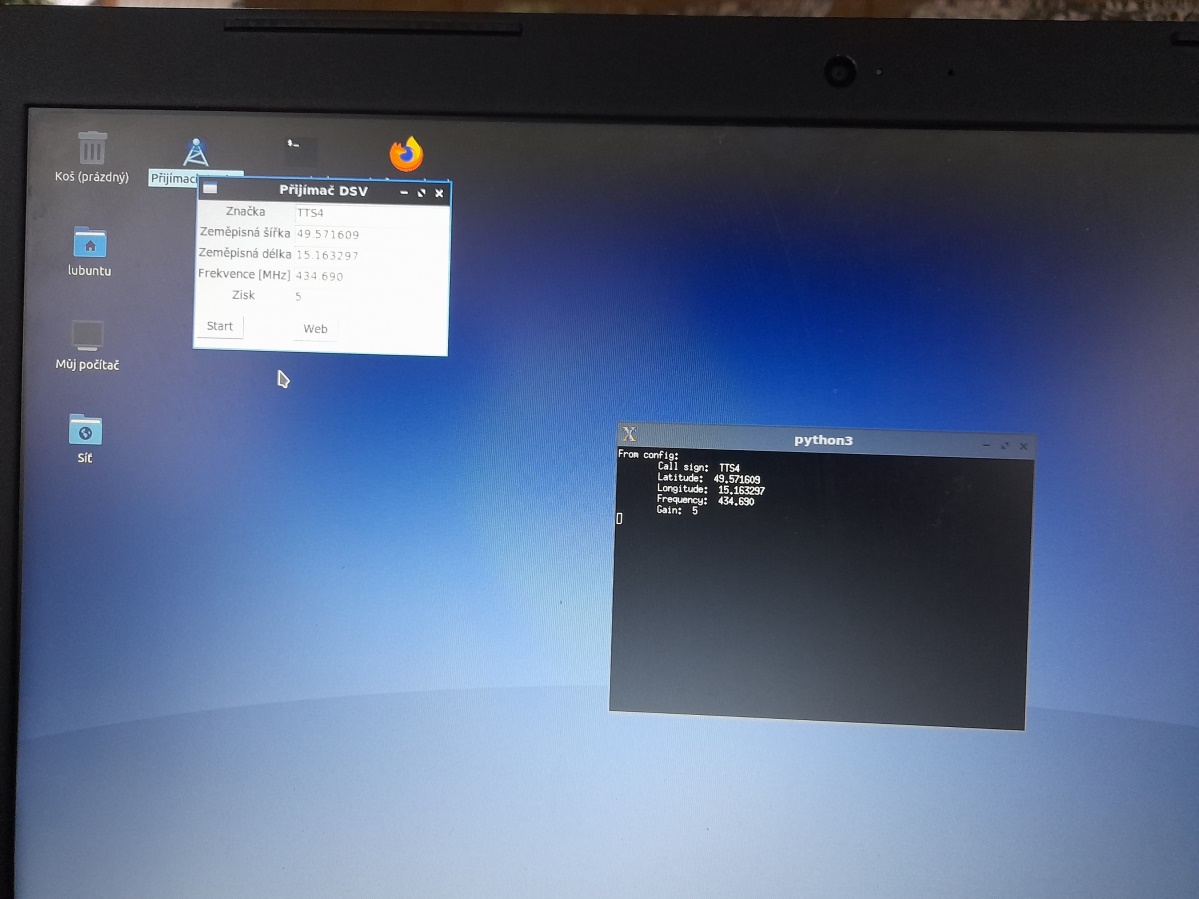 Představení sondy spolužákům
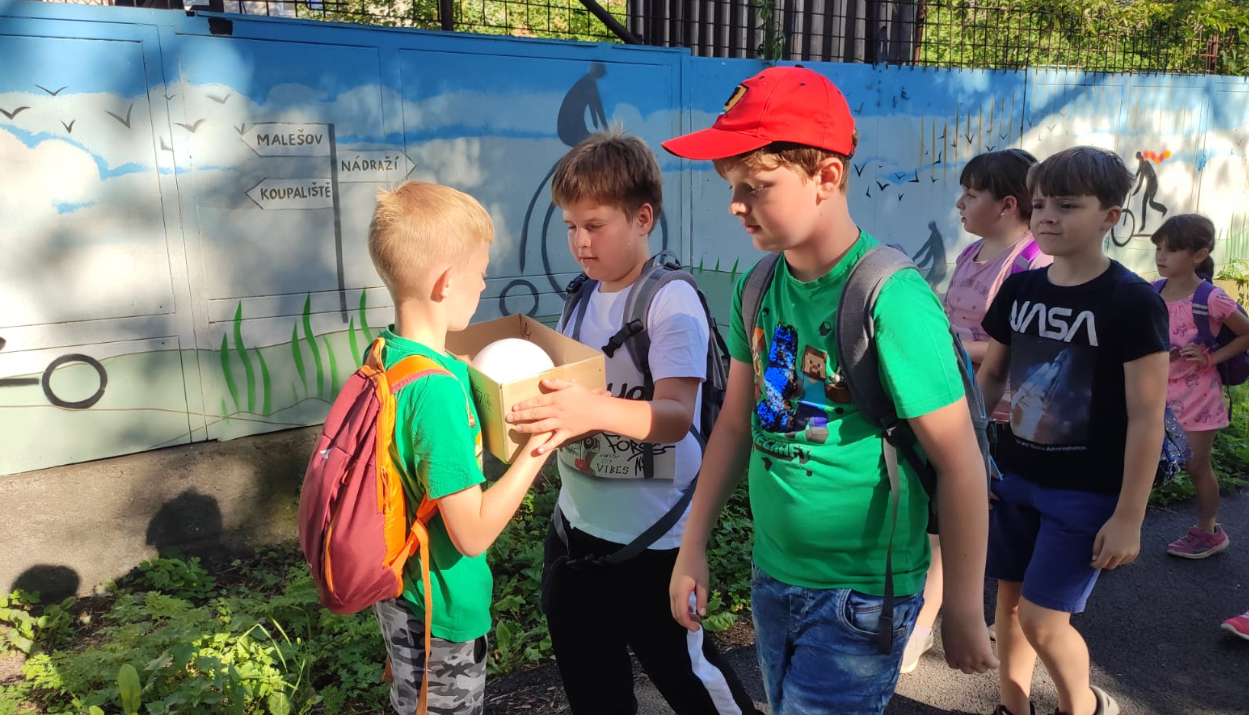 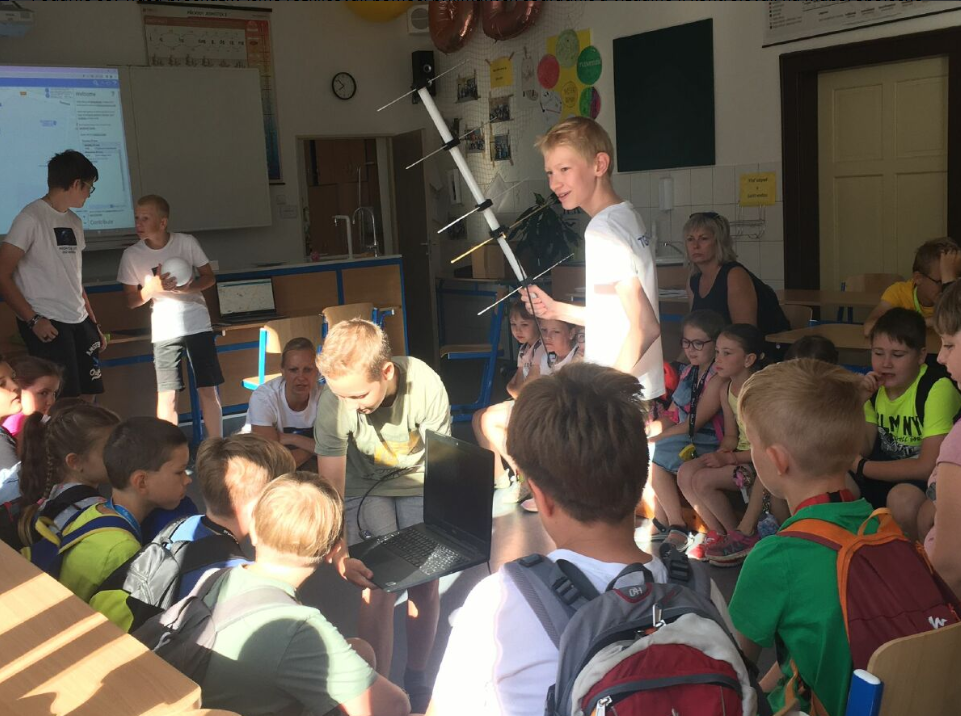 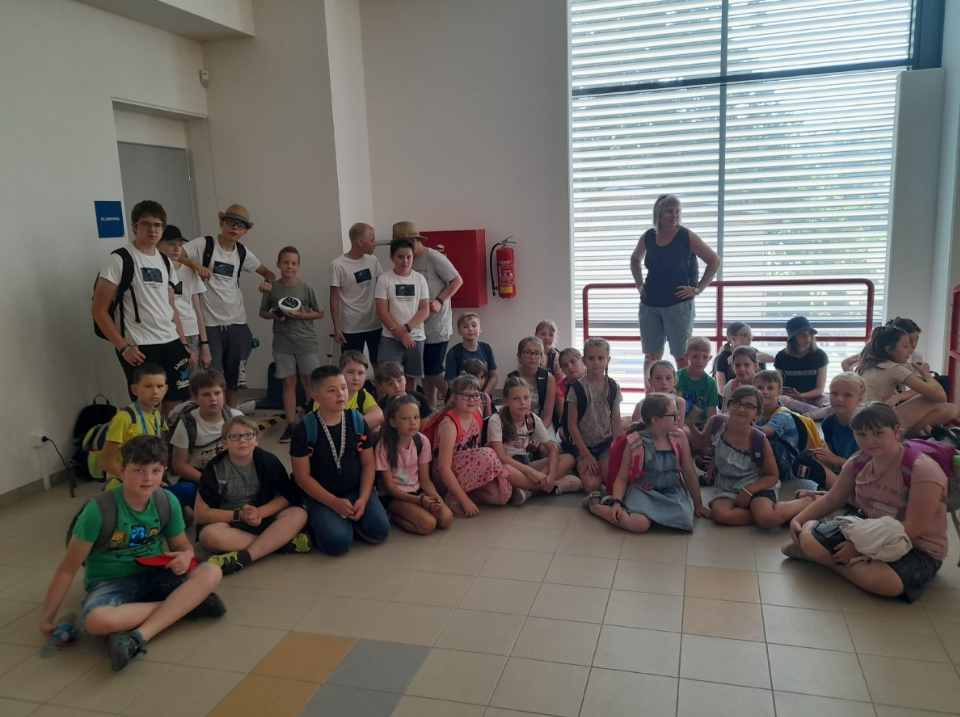 Pozemní detekce sondy – tajná cesta po KH
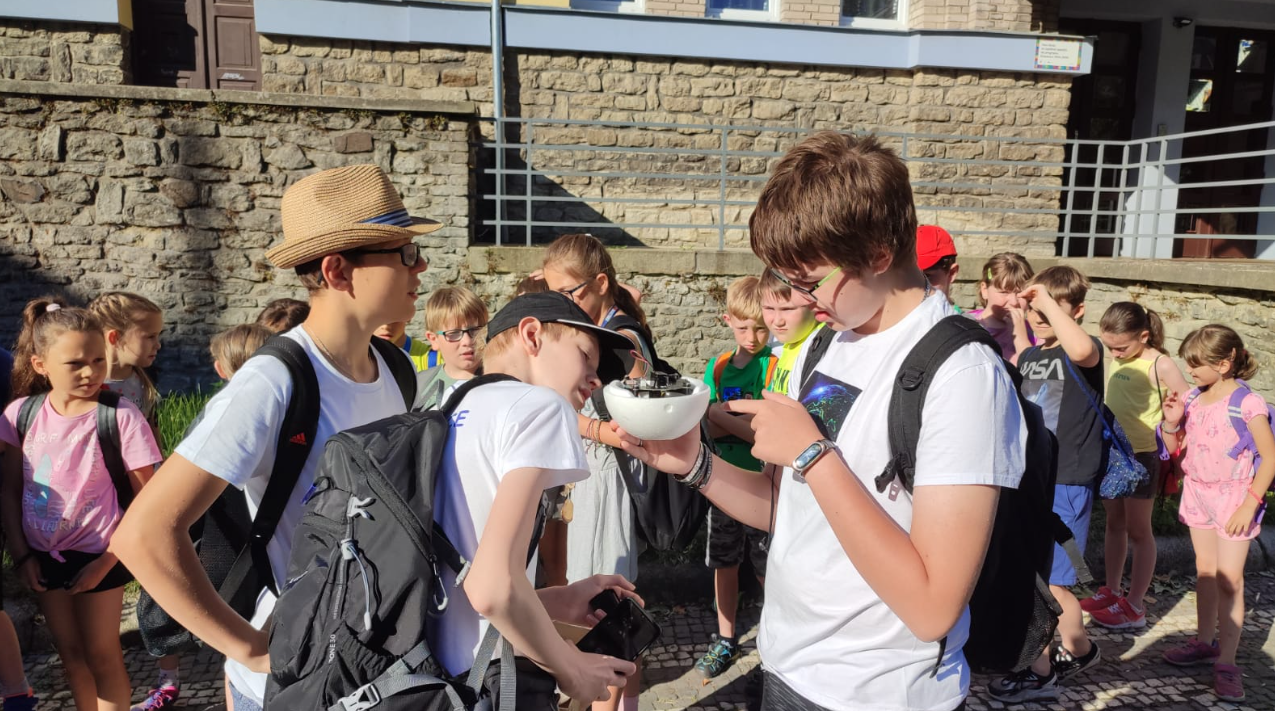 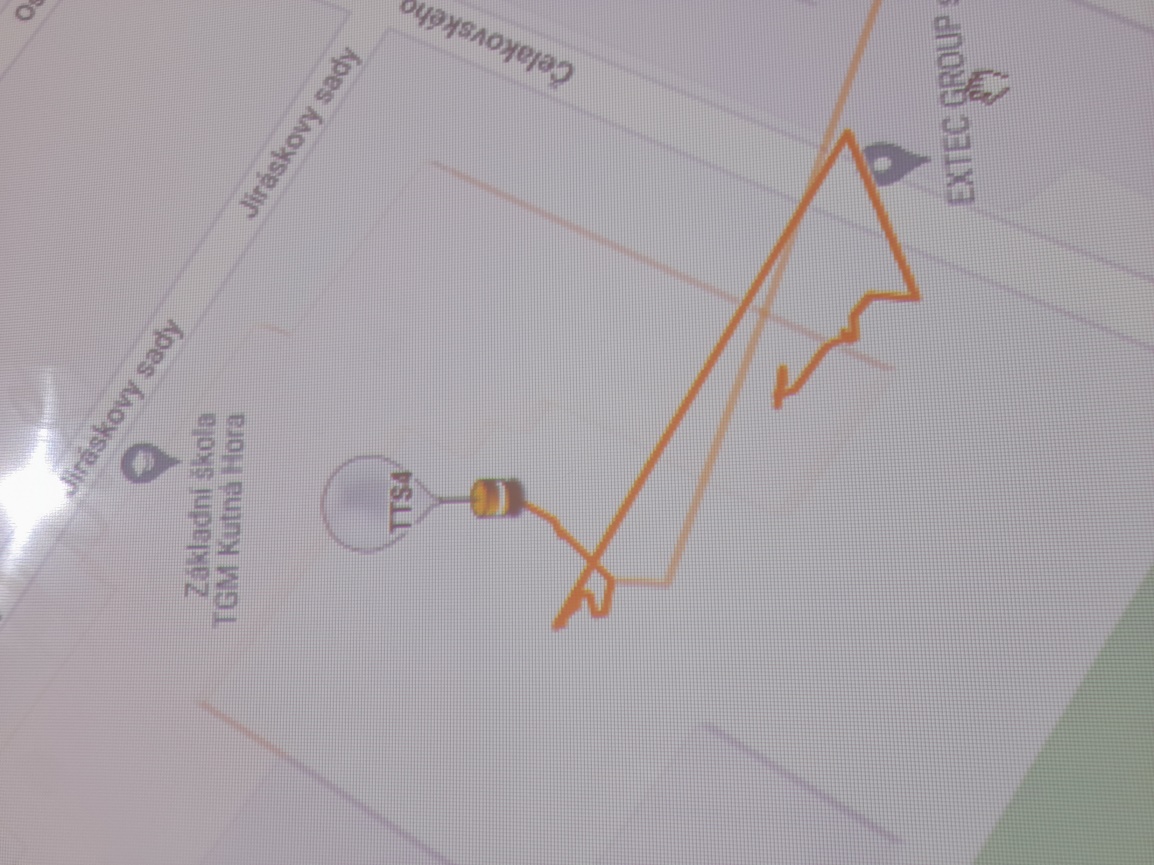 Biologický projekt – pozorování vlivu pobytu ve vesmíru na rostlinnou buňku
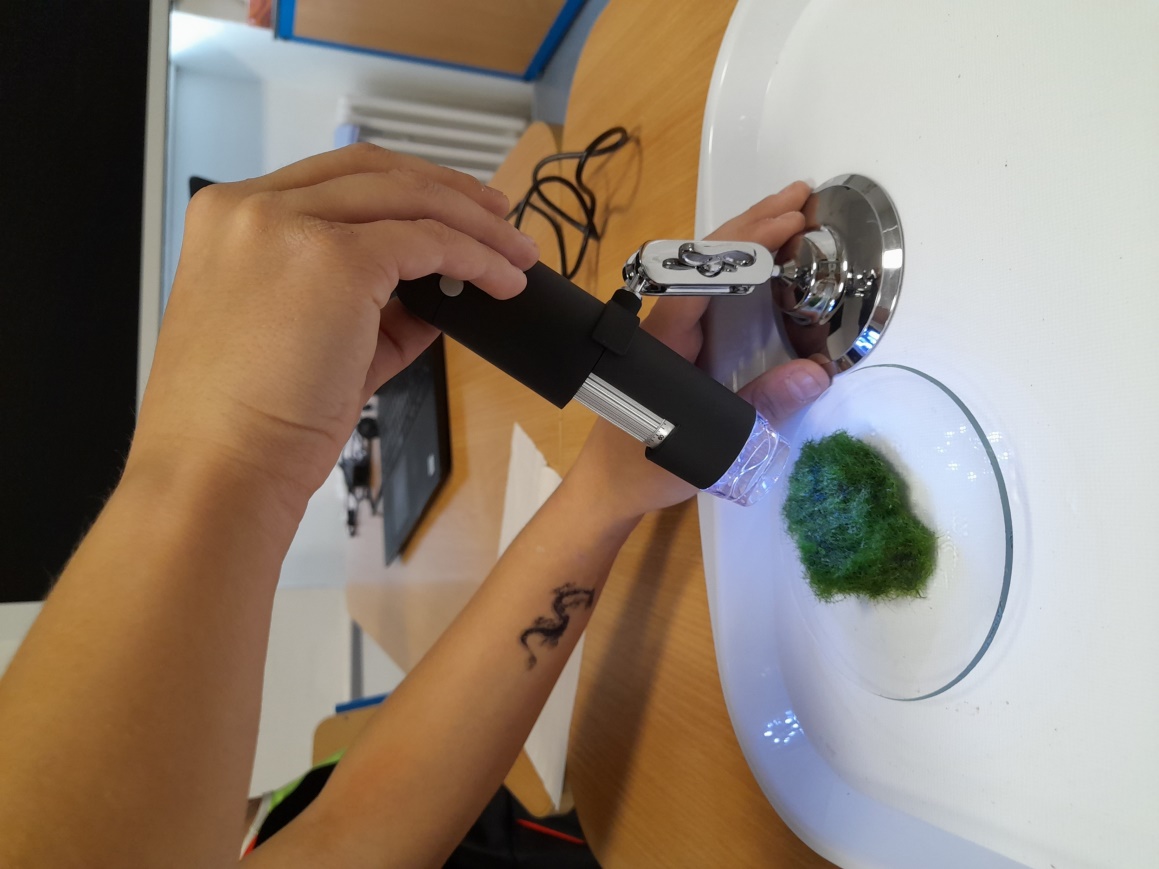 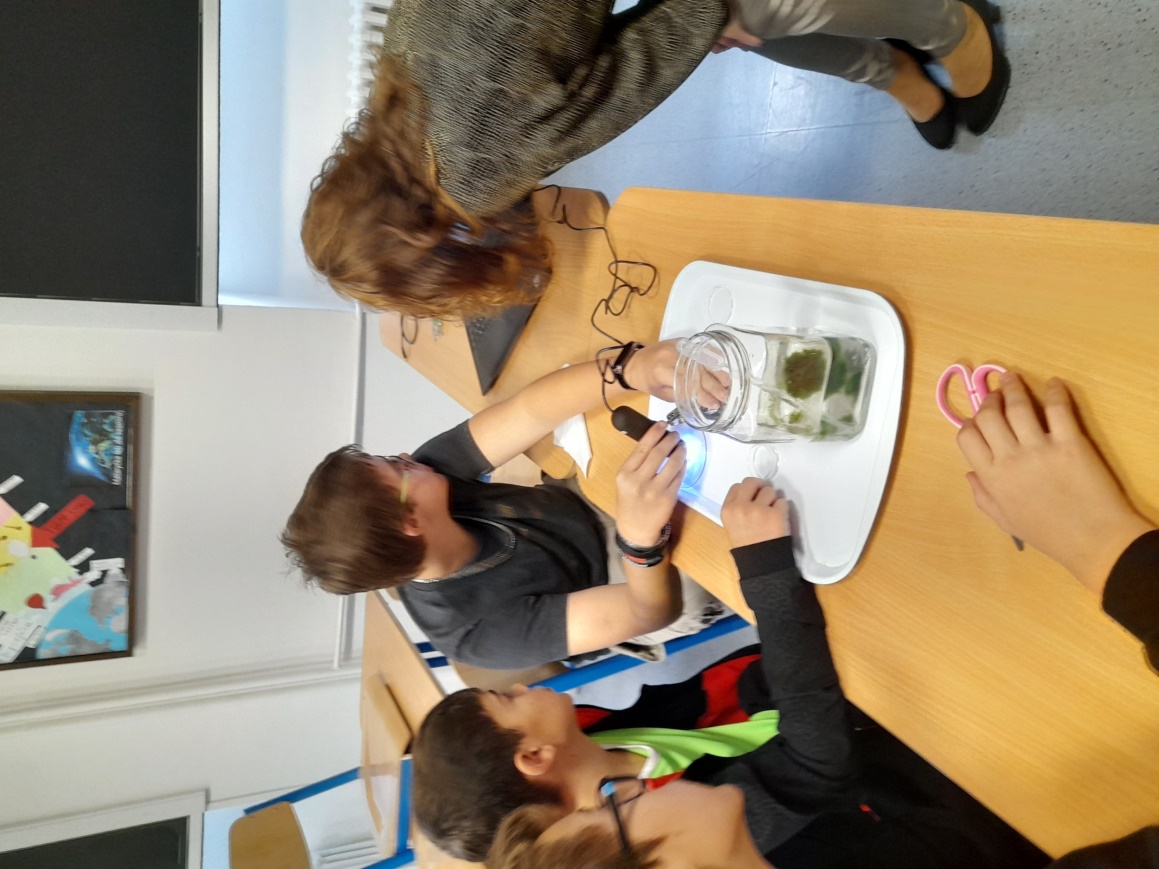 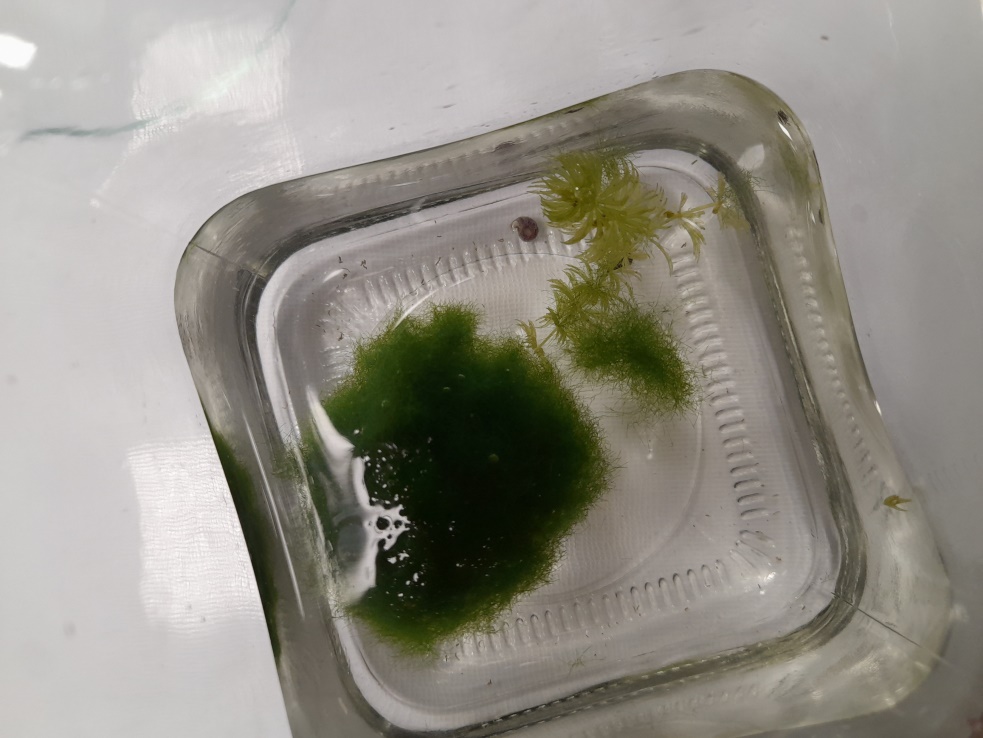 Biologický projekt – pozorování vlivu pobytu ve vesmíru na rostlinnou buňku
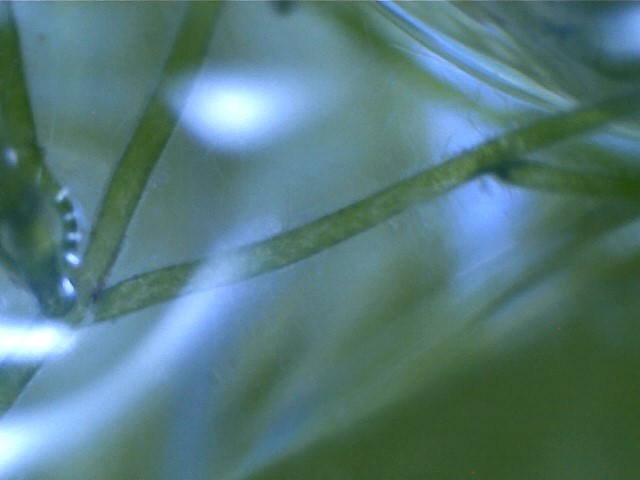 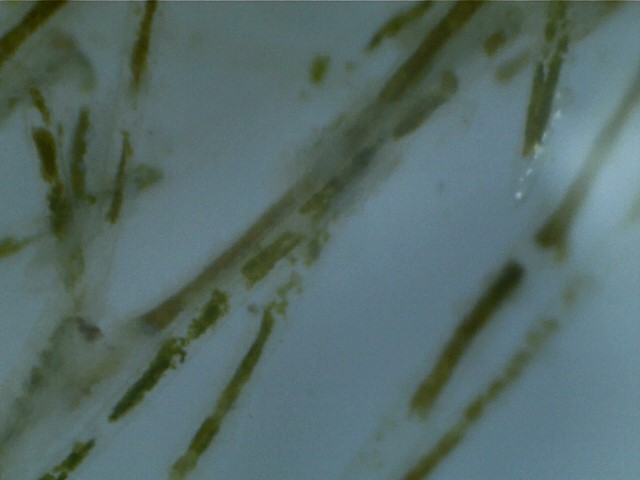 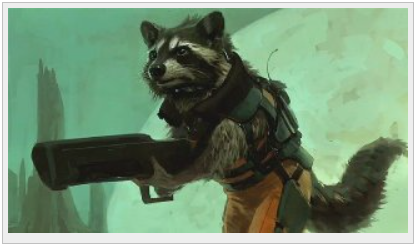 Maskot a jeho tým
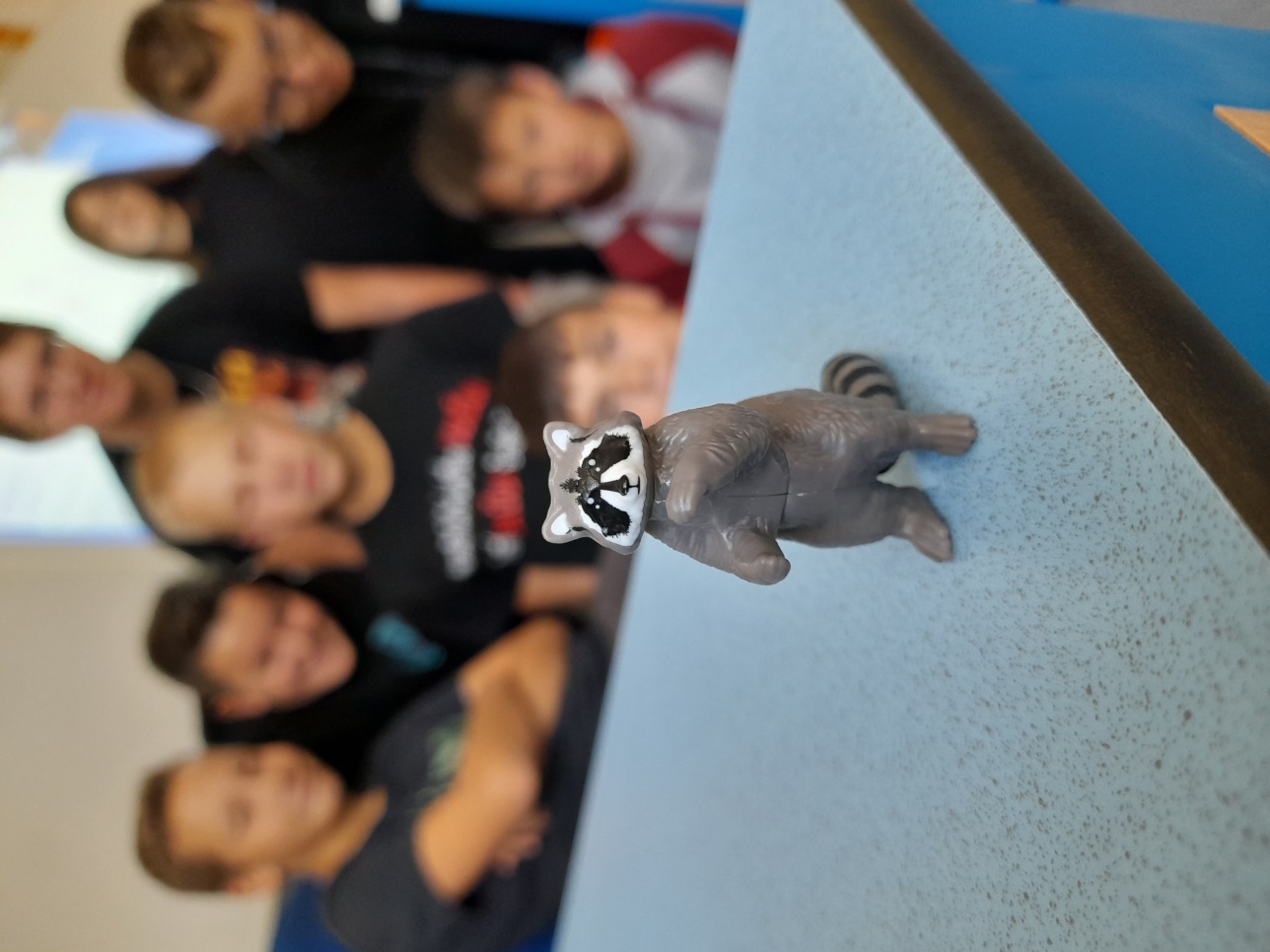 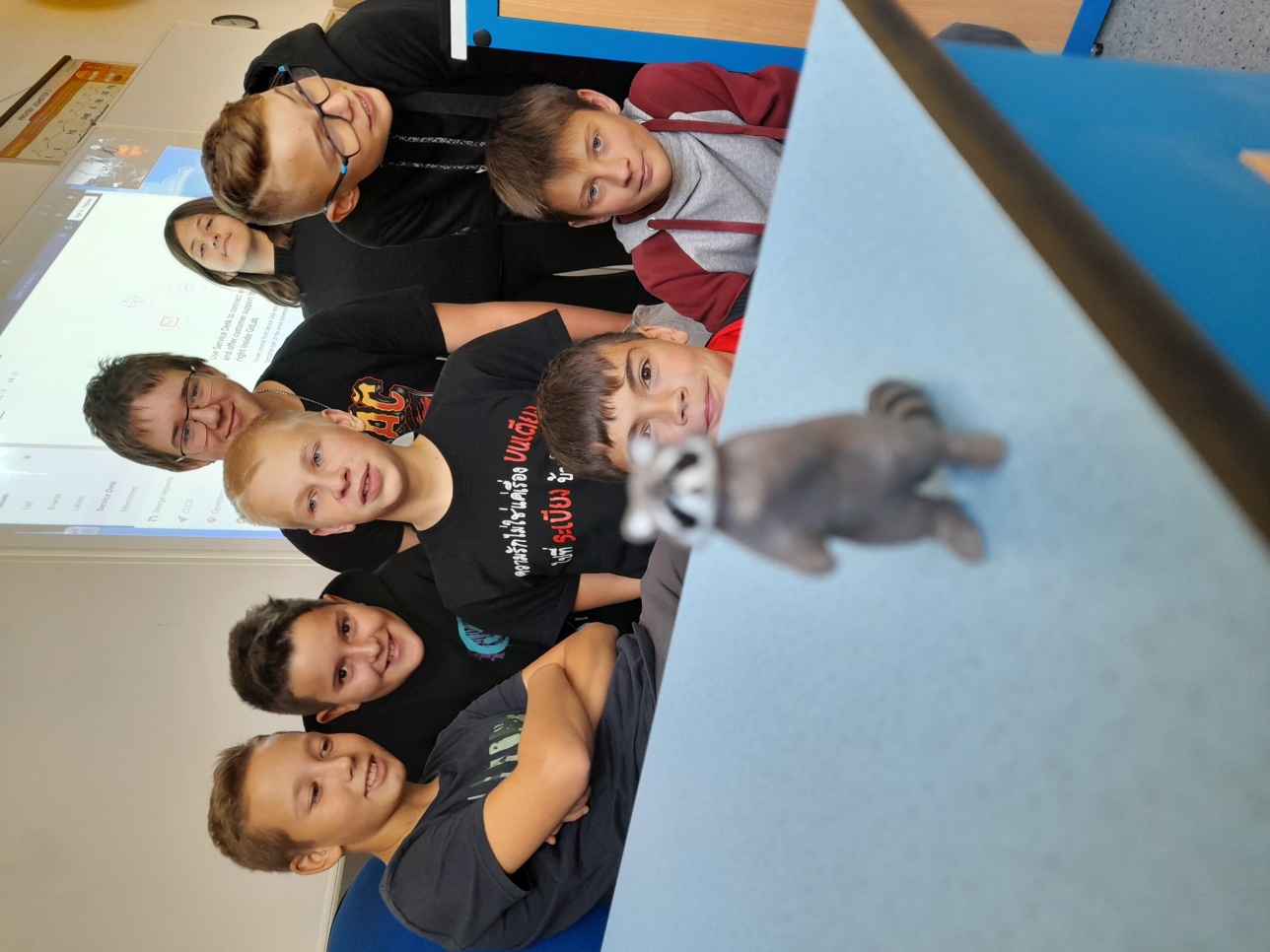 Pozvání paní ředitelky k vypuštění sondy
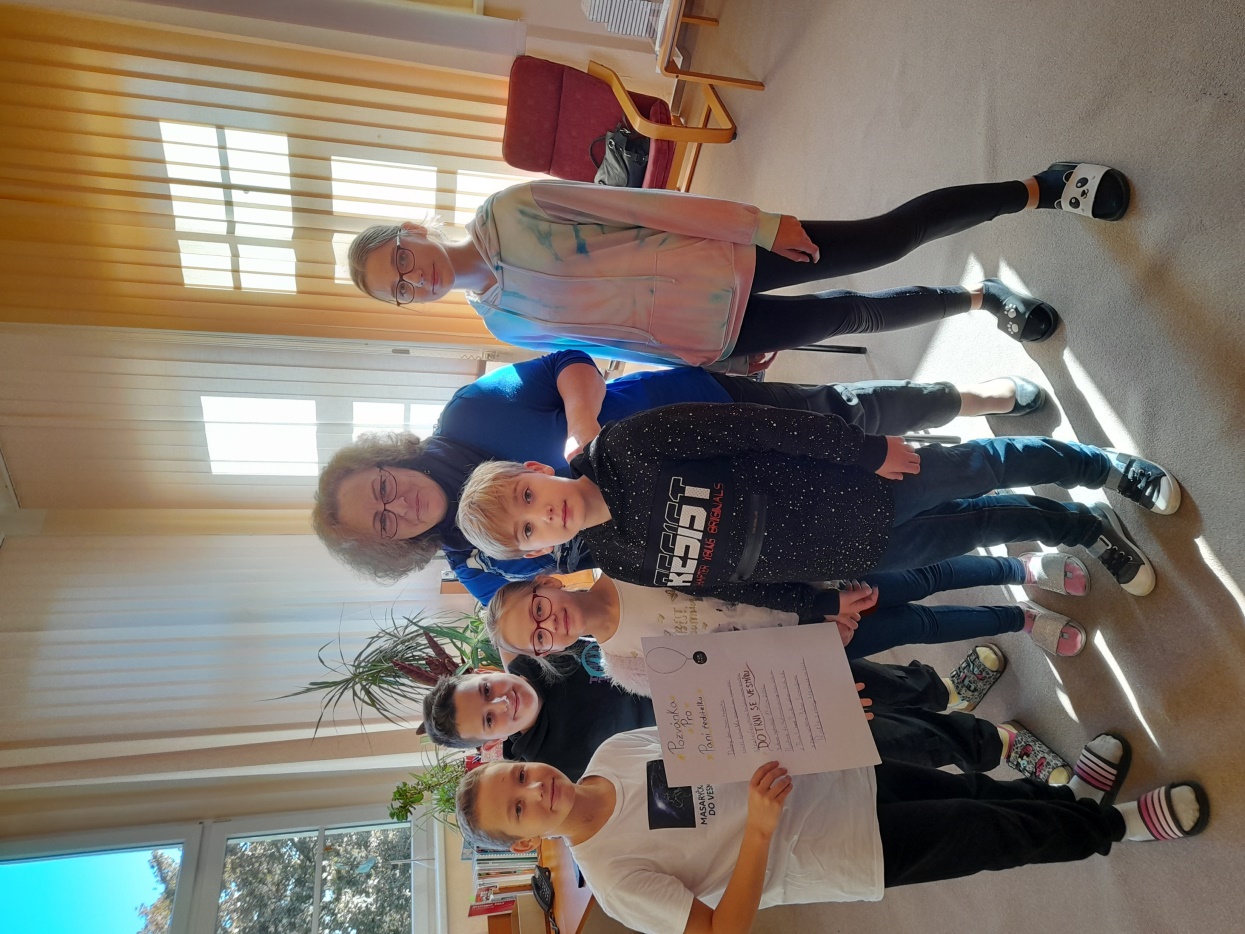 13.10.2022
Poslední kontrola před letem
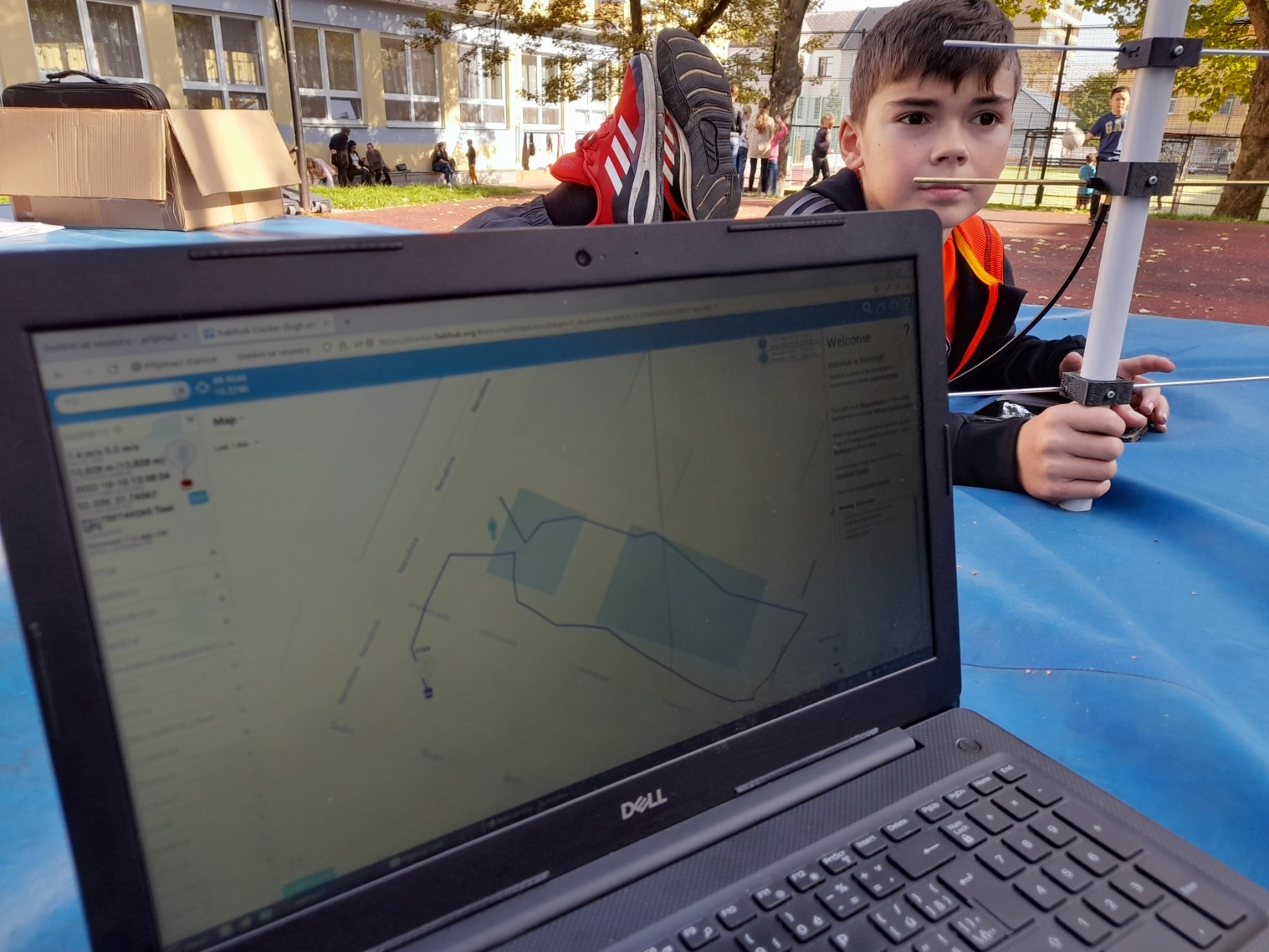 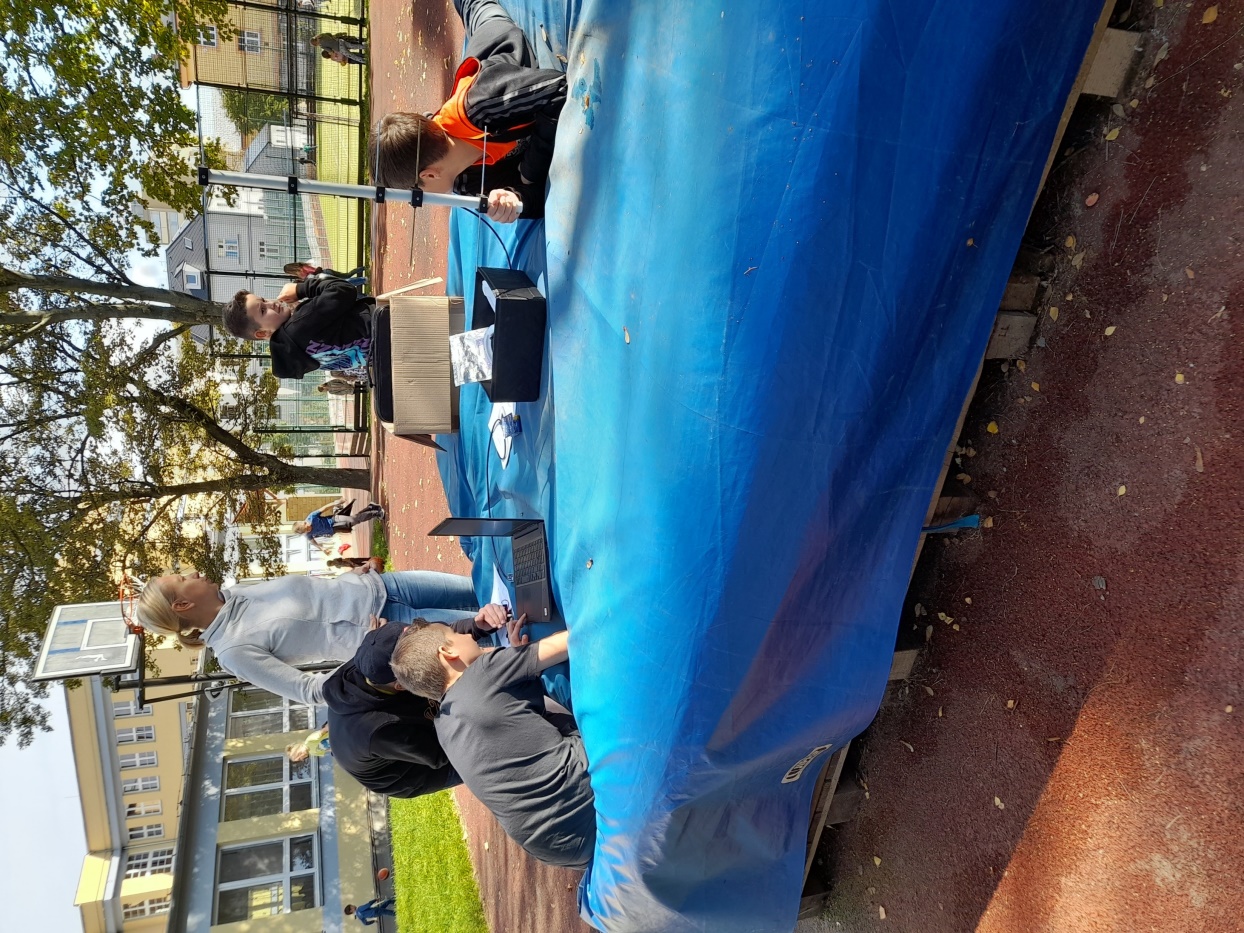 Sonda připravena k vypuštění
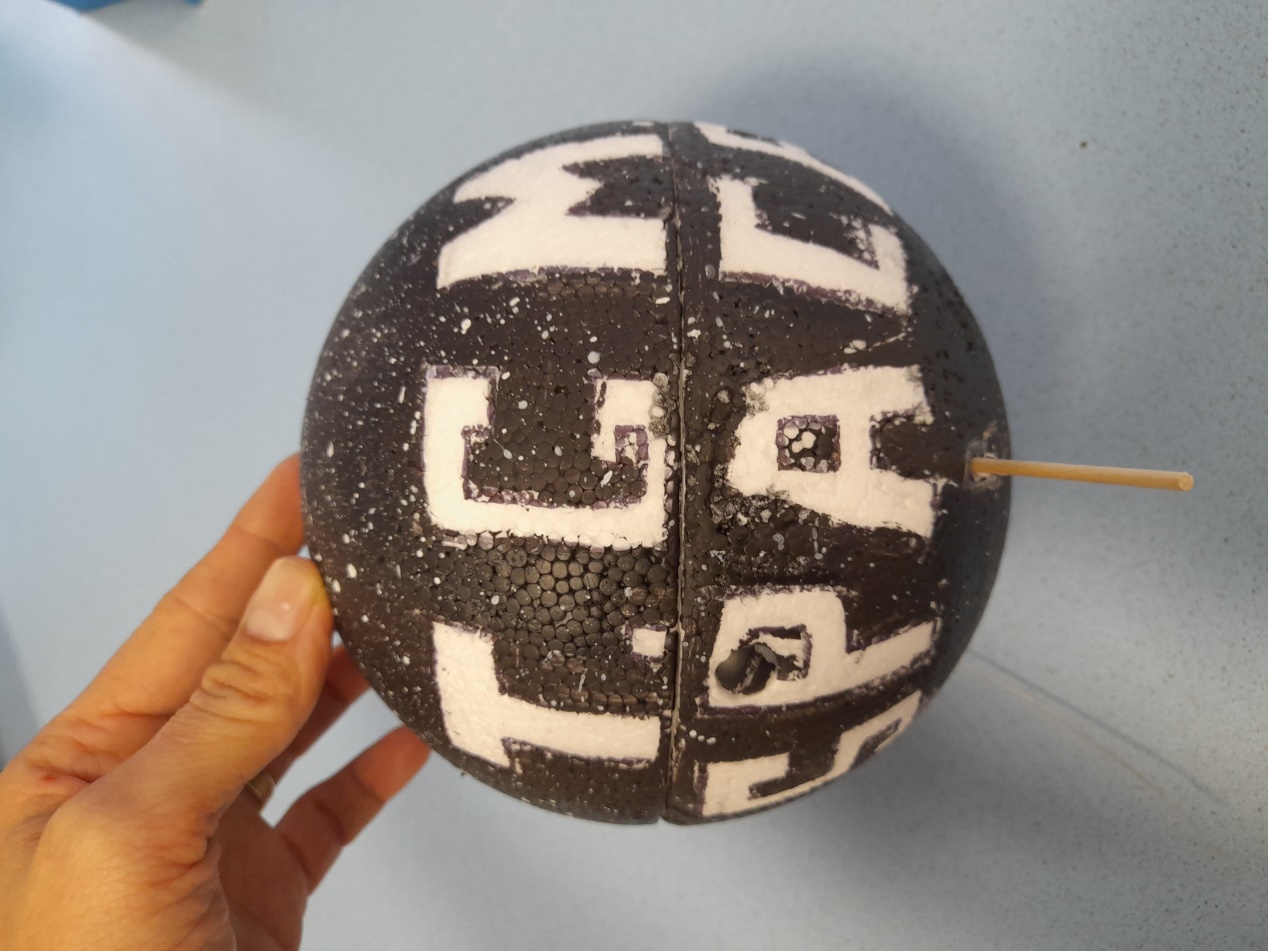 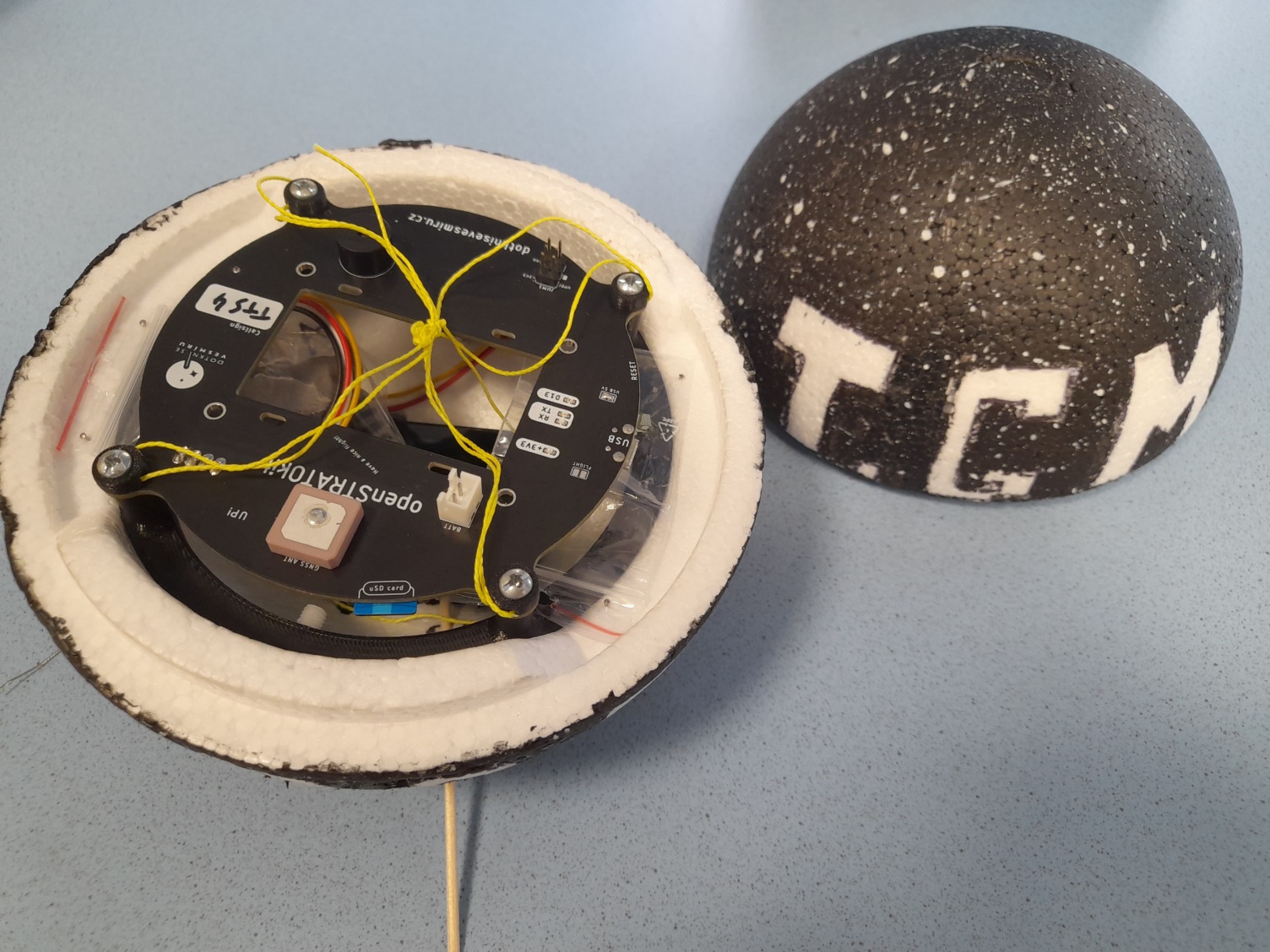 Obsah sondy – čidla teploty, nadmořské výšky, GPS, vlhkosti, kamera, rostlinky, maskot
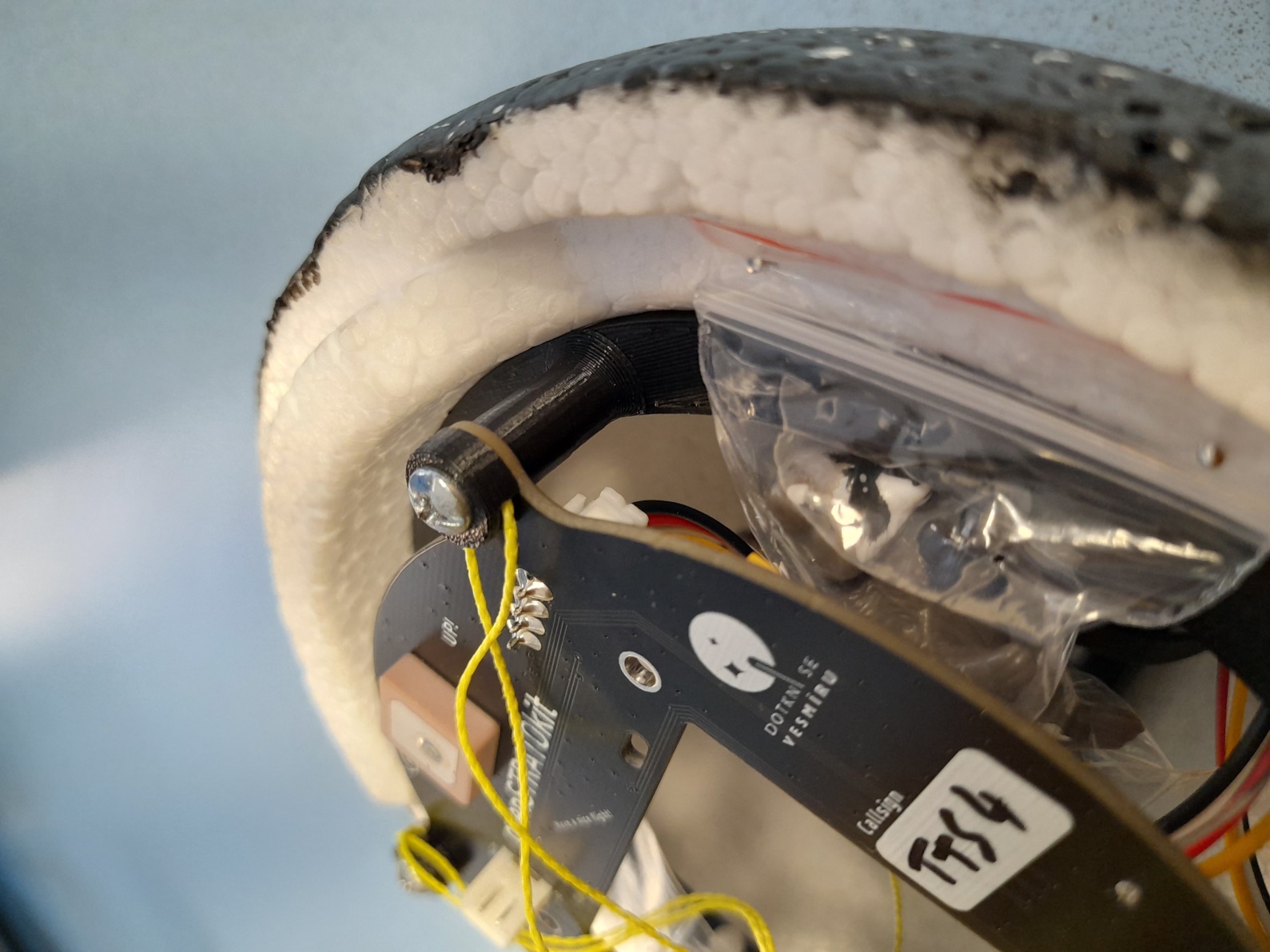 Den D – vypouštění, Praha Hydrometeorologický ústav
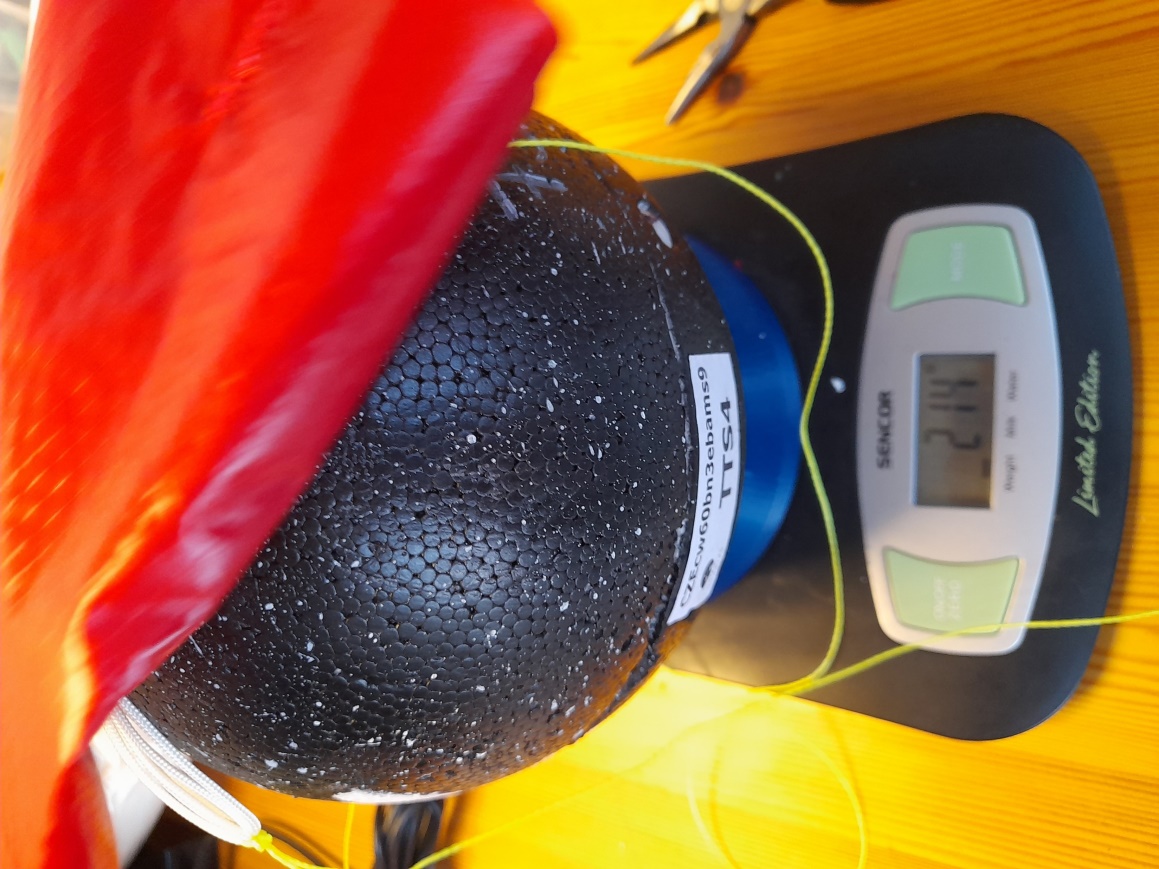 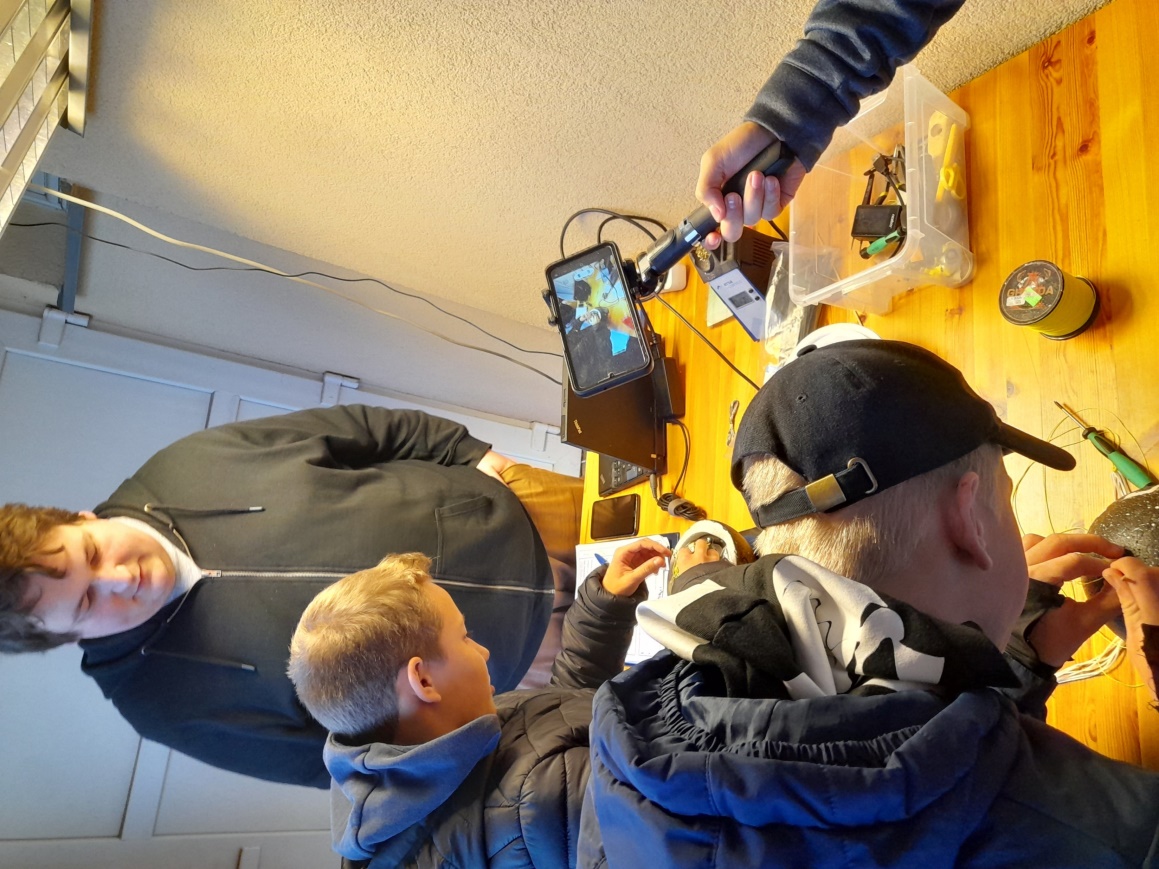 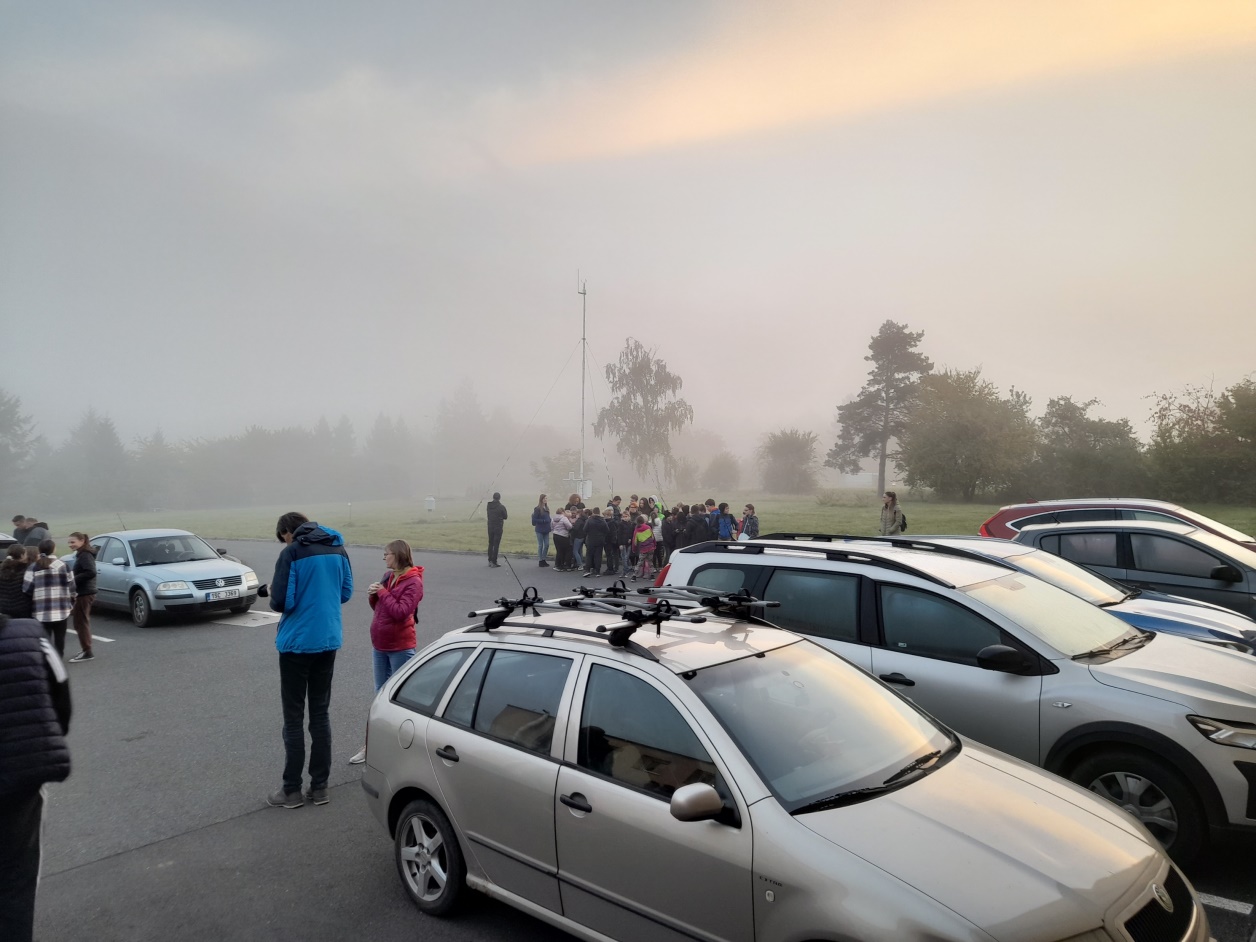 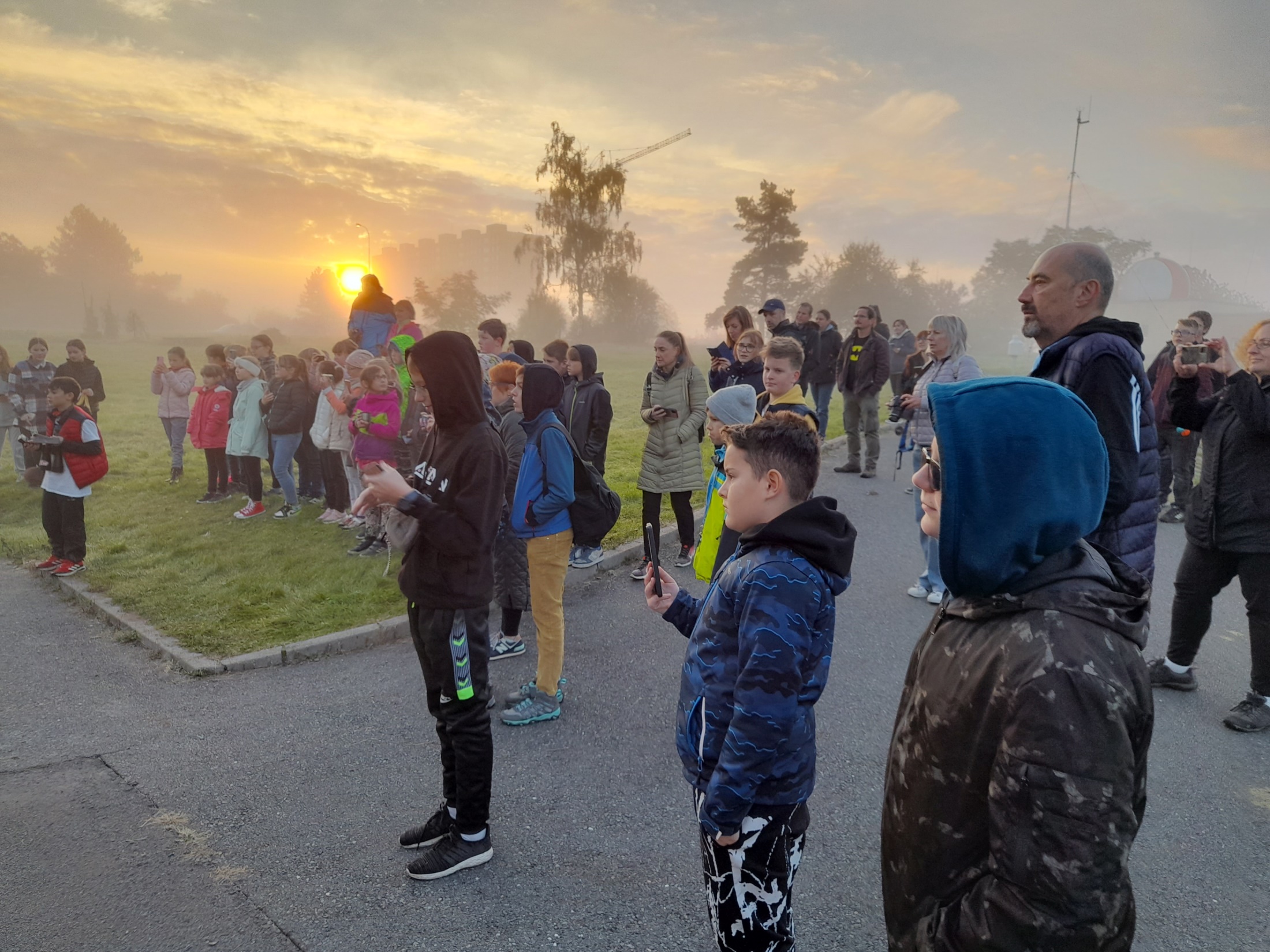 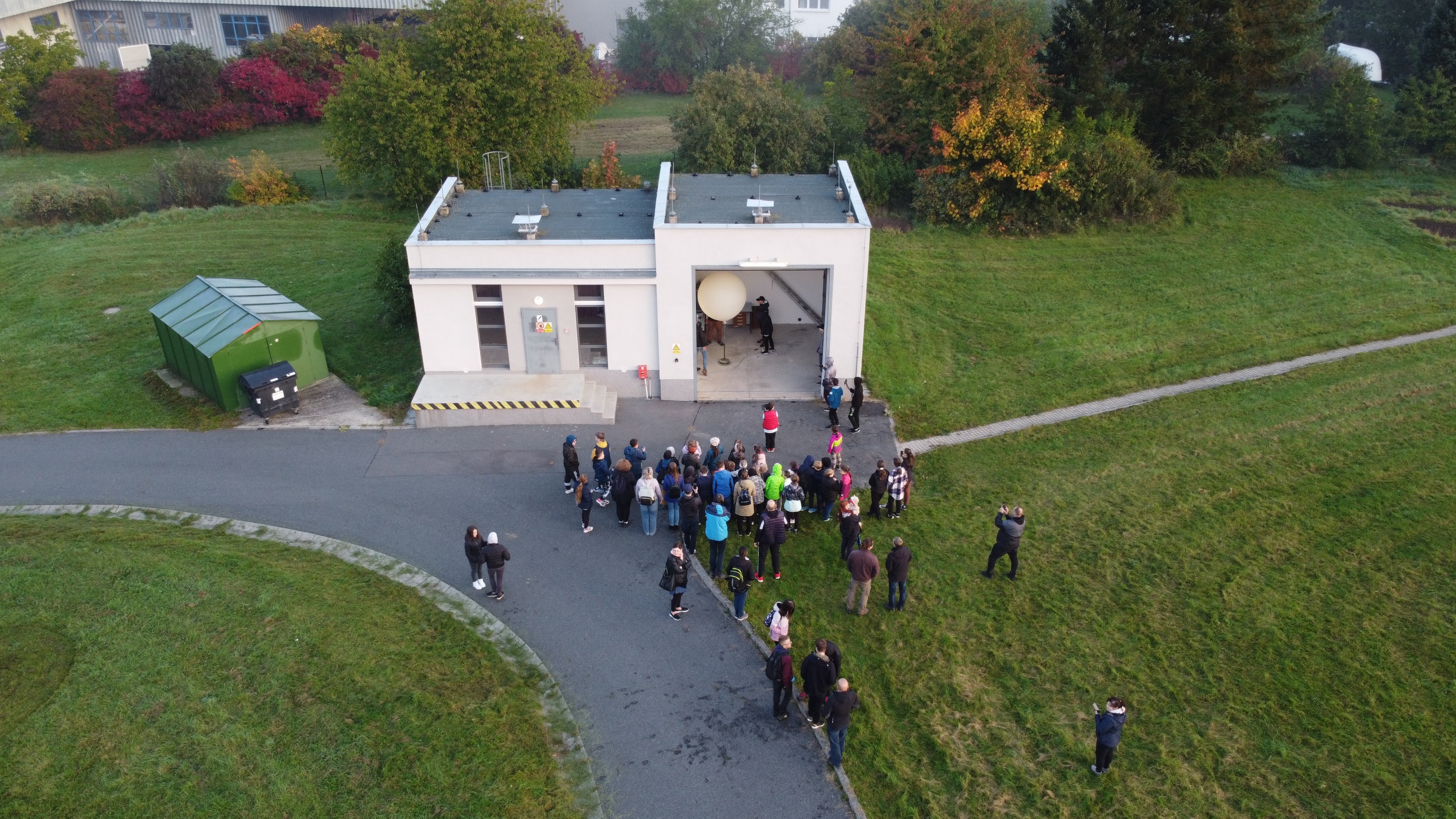 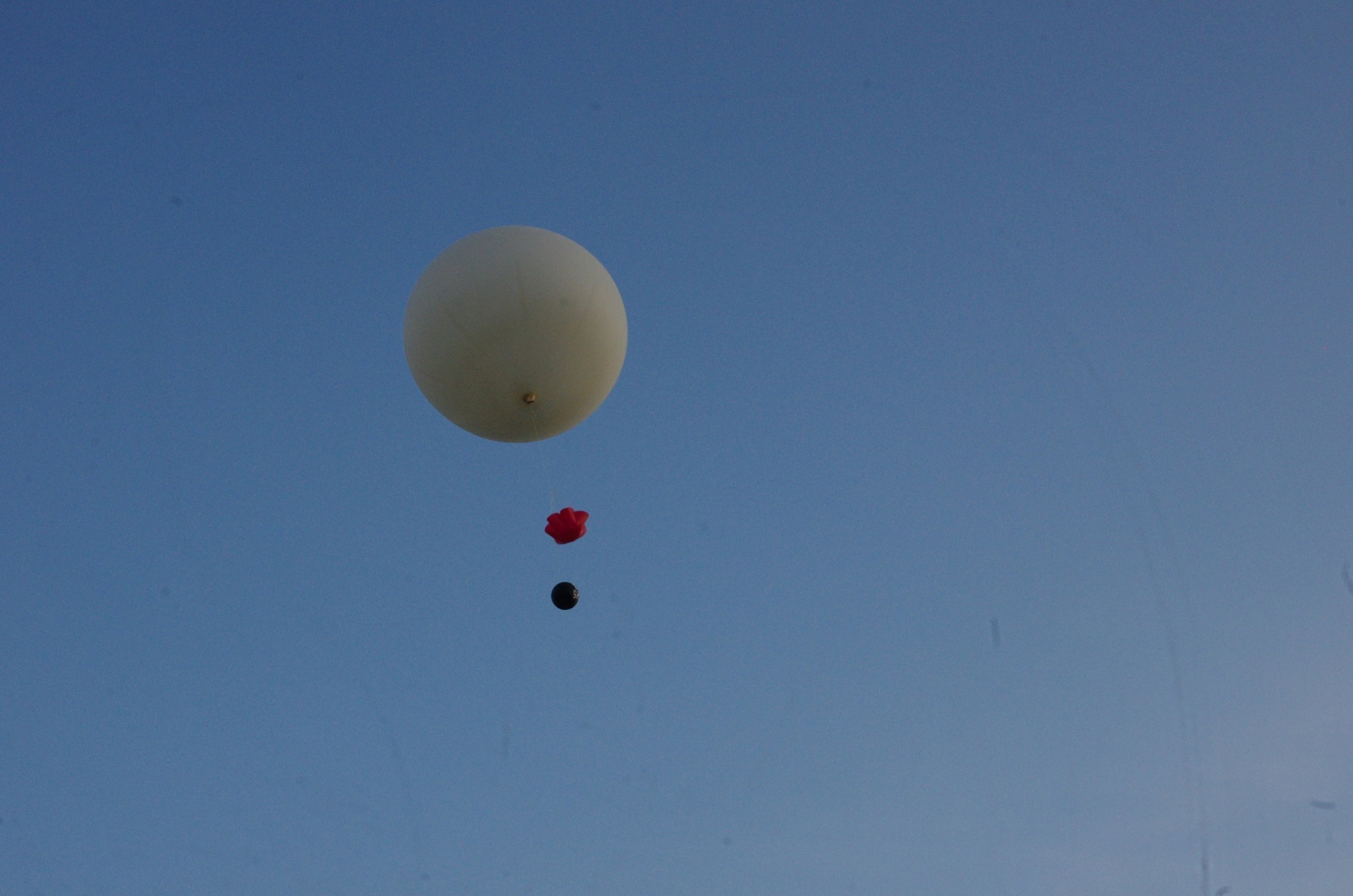 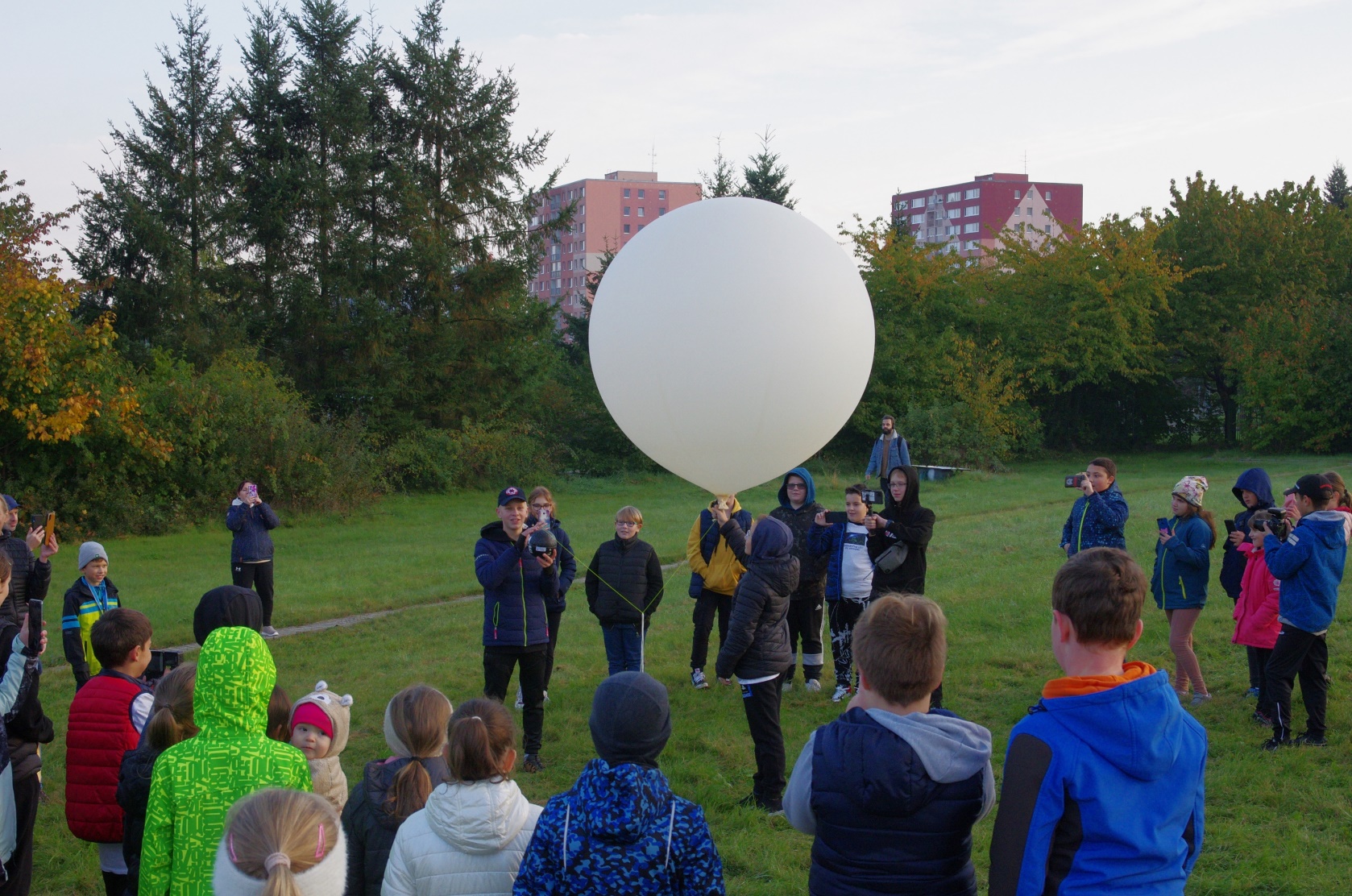 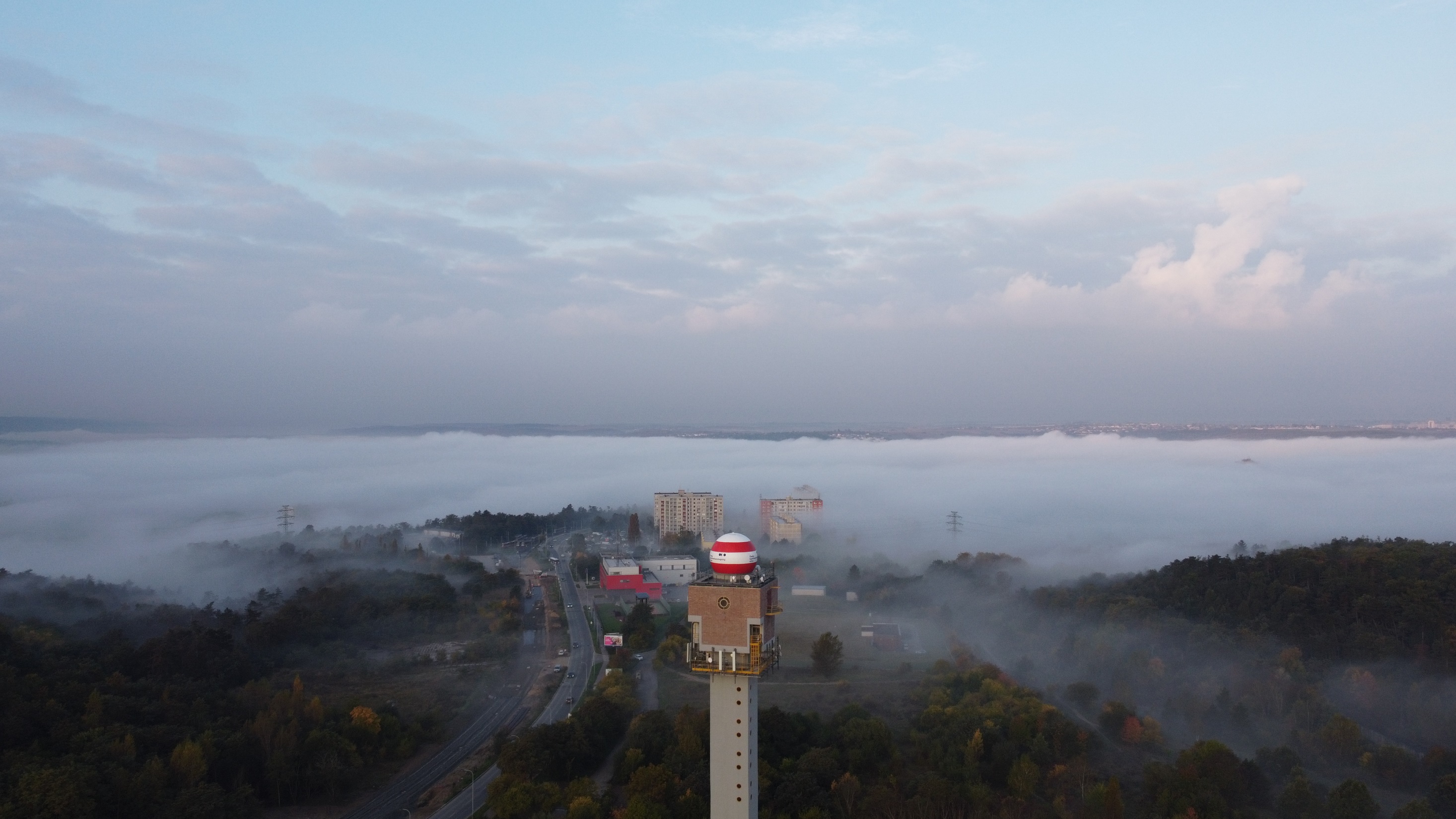 Autor: Matyáš Kyncl, žák 9.A
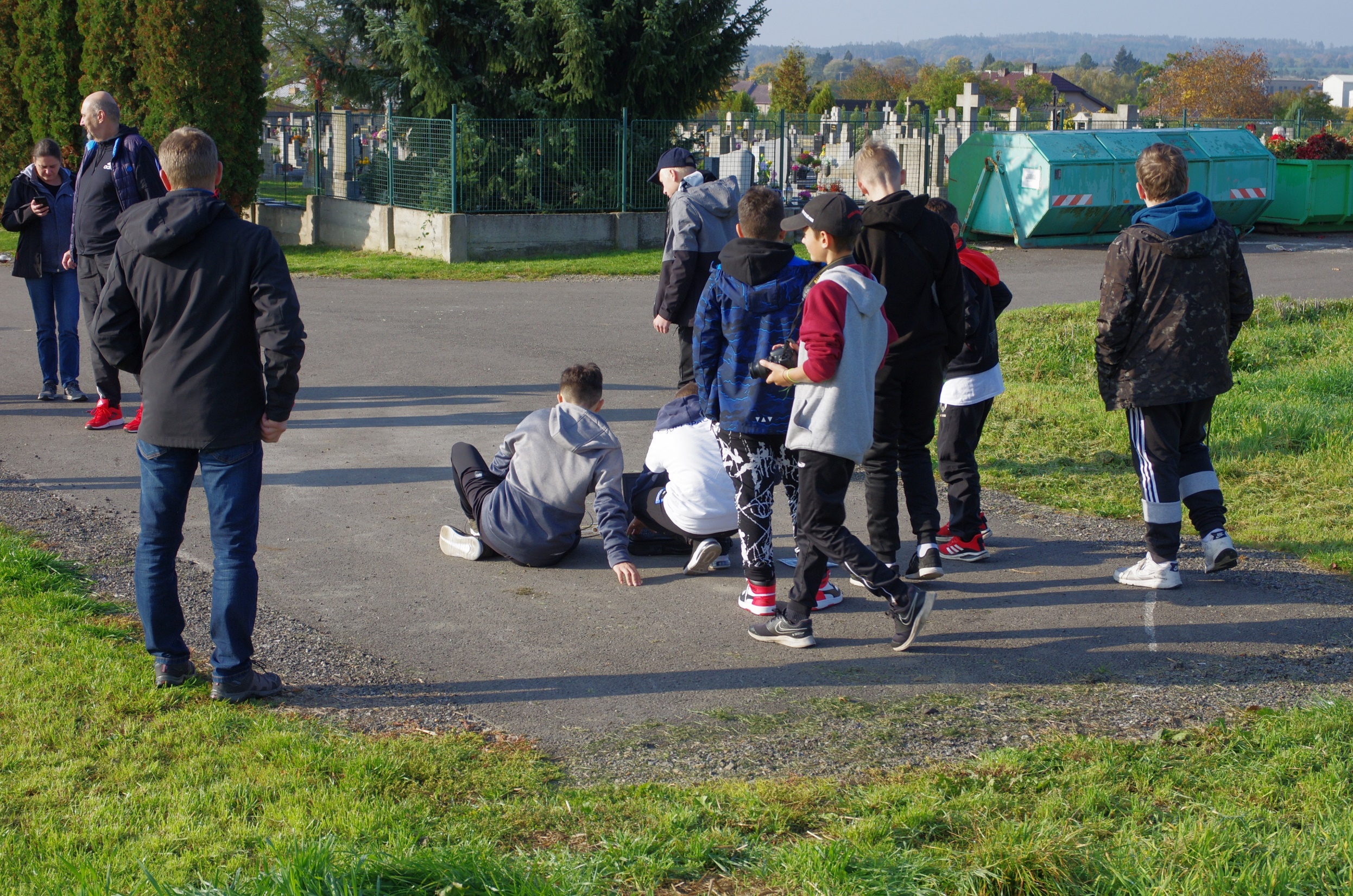 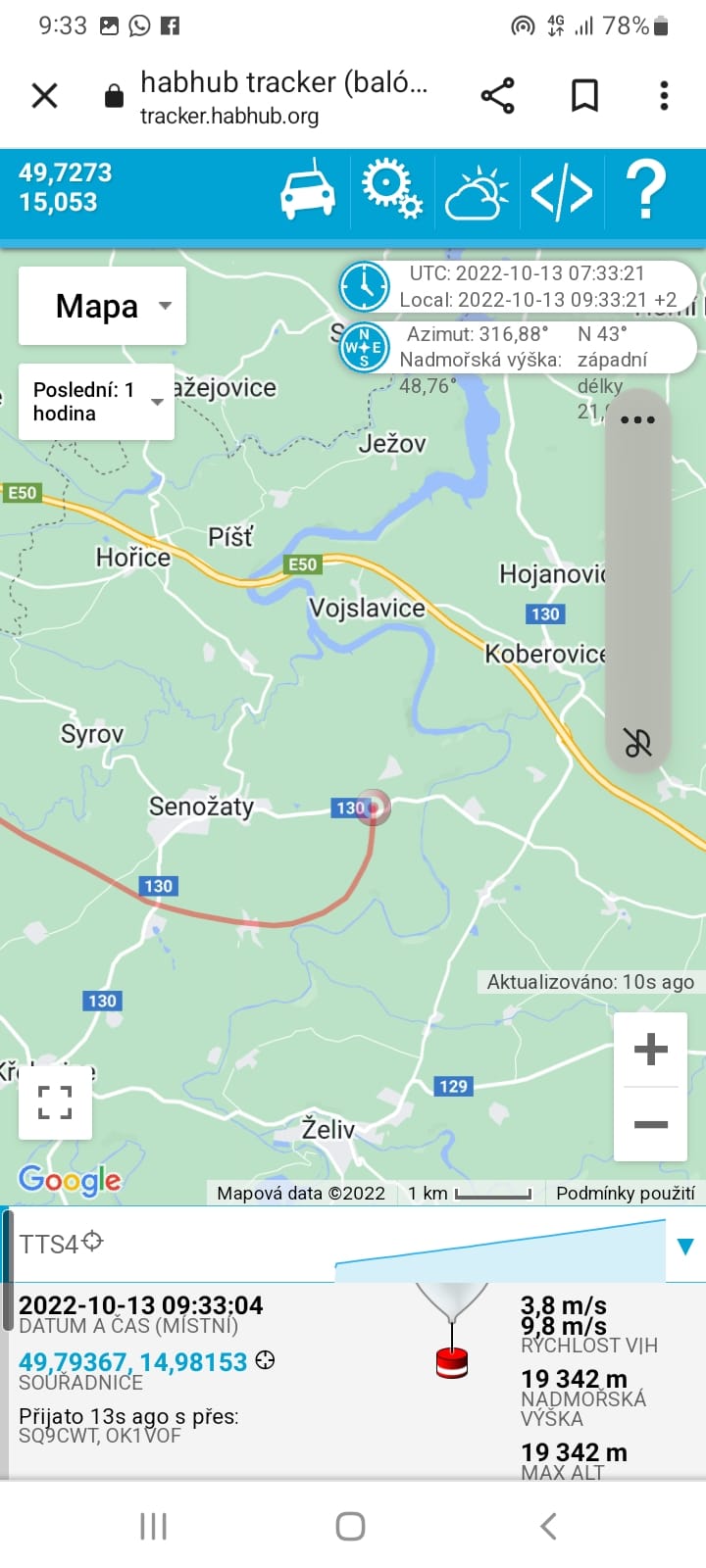 „Lovení“ sondy, obec Senožaty
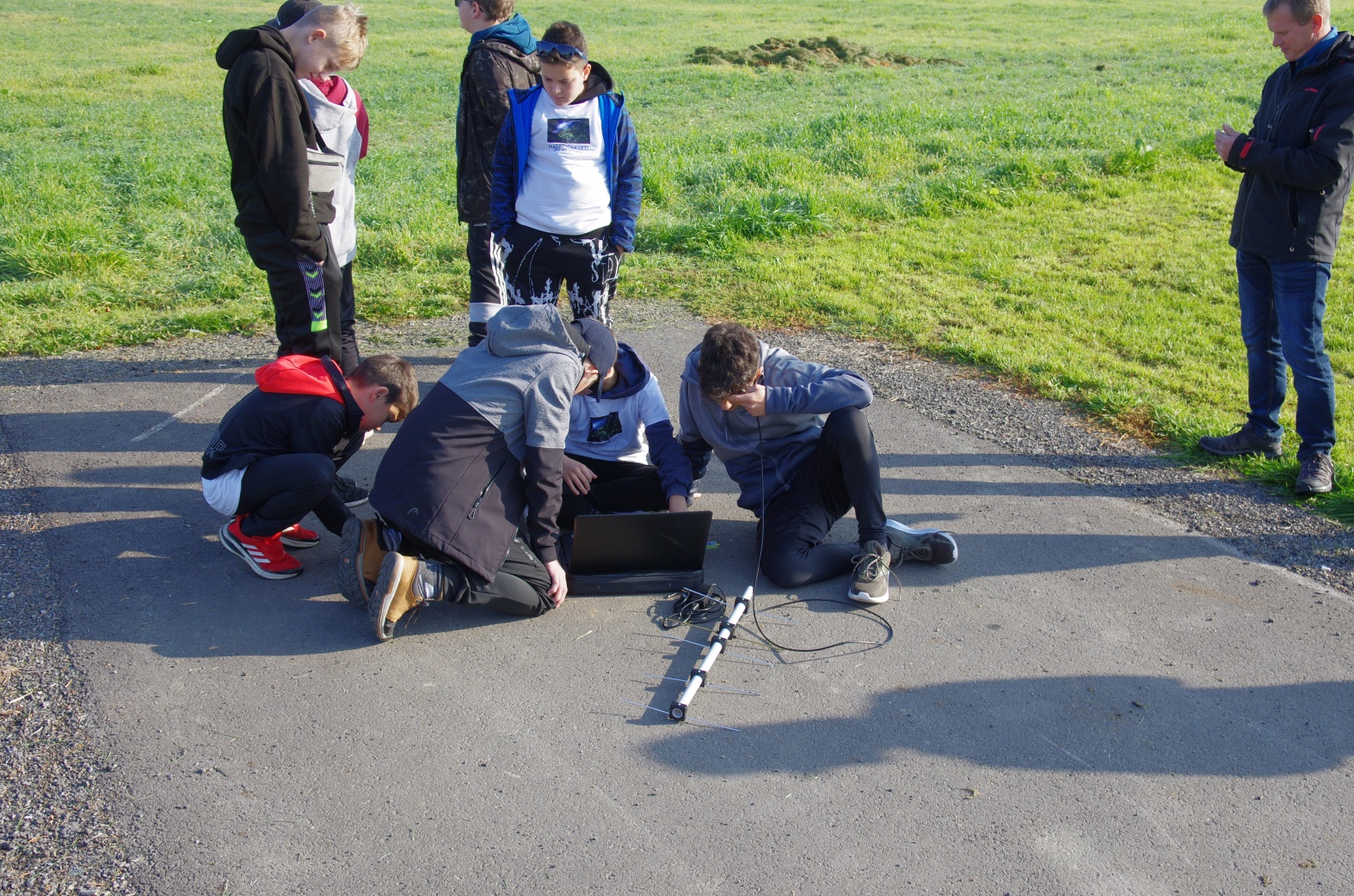 Sonda nalezena, obec Bořetice, kraj Vysočina
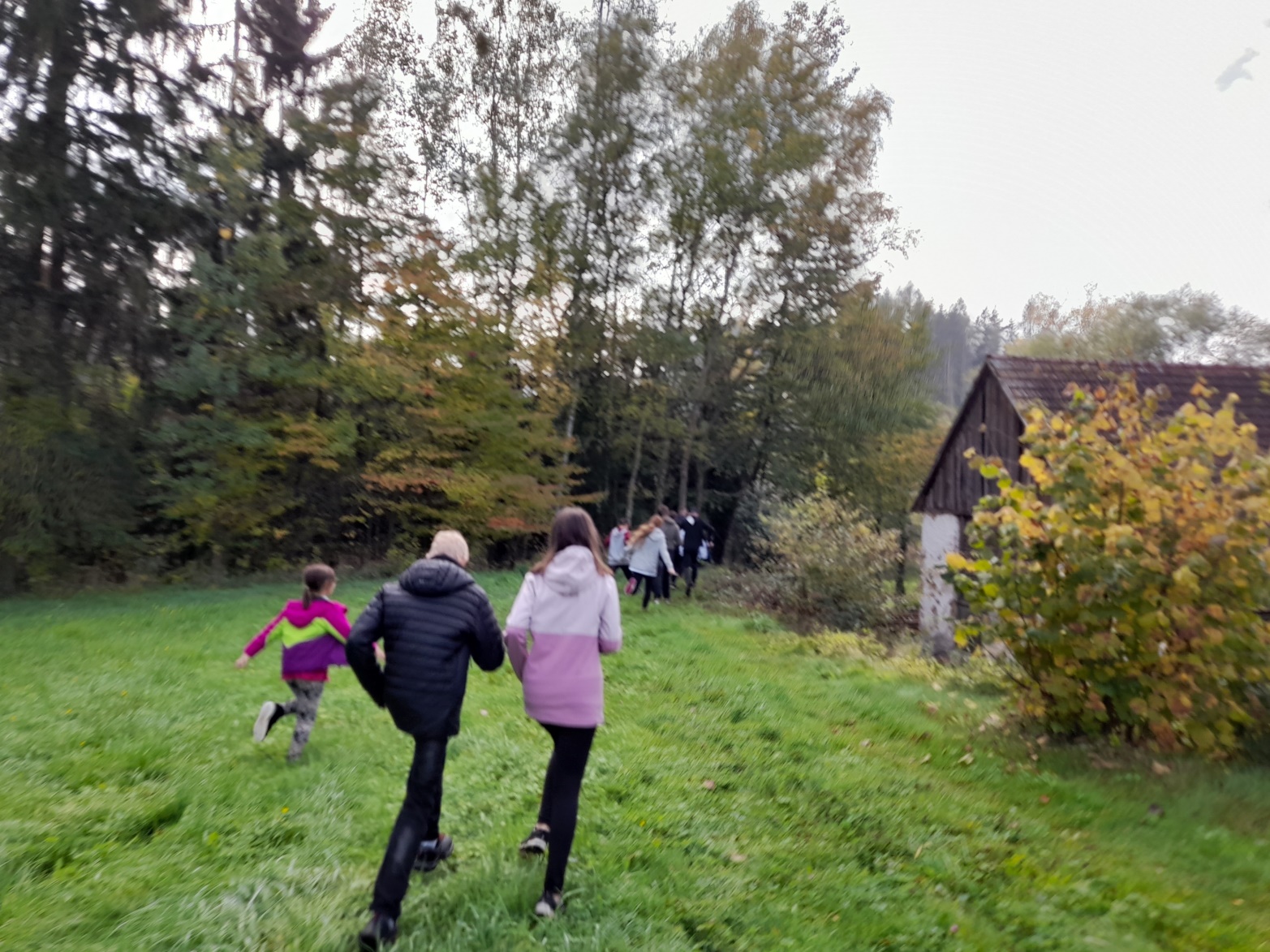 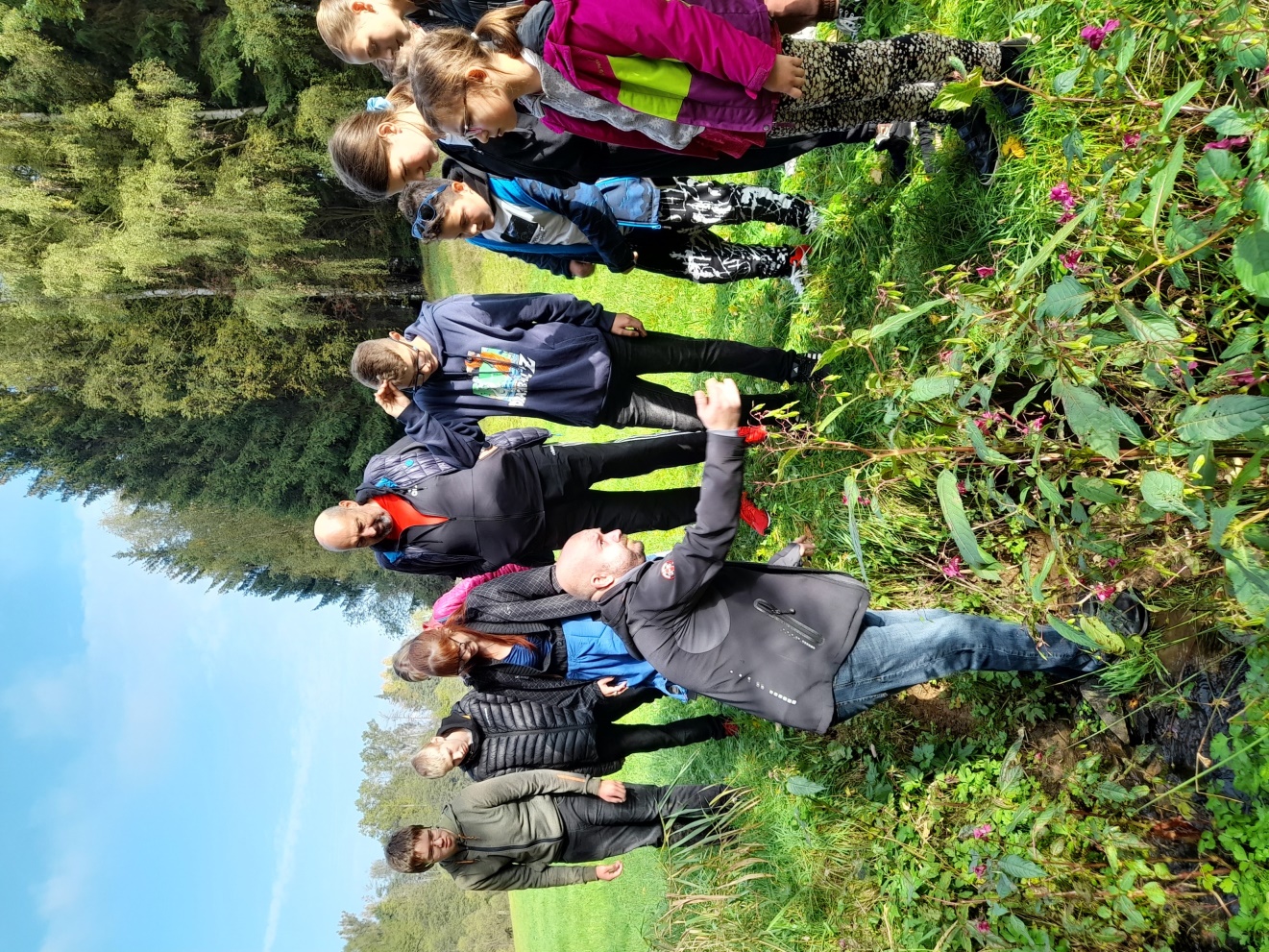 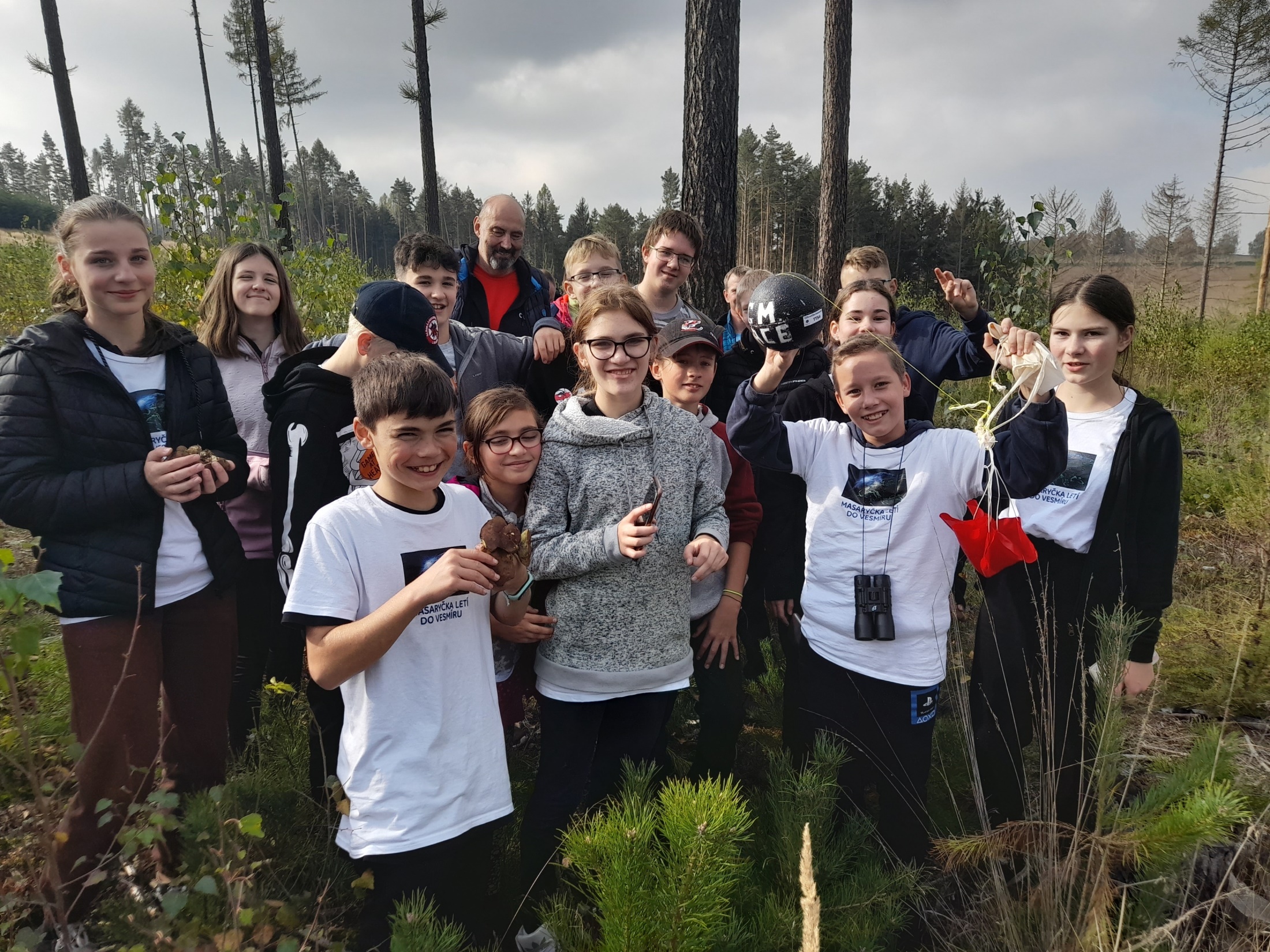 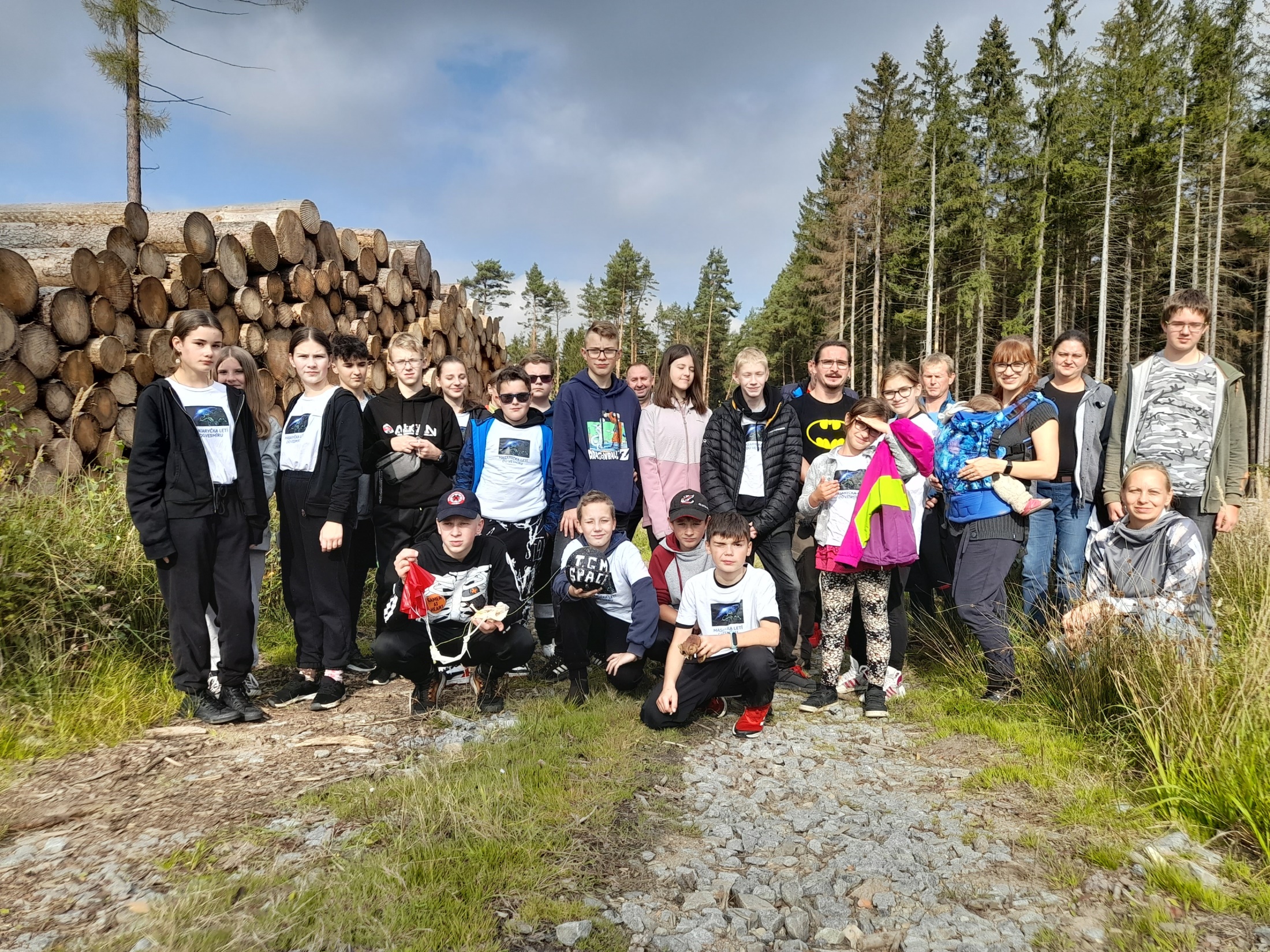 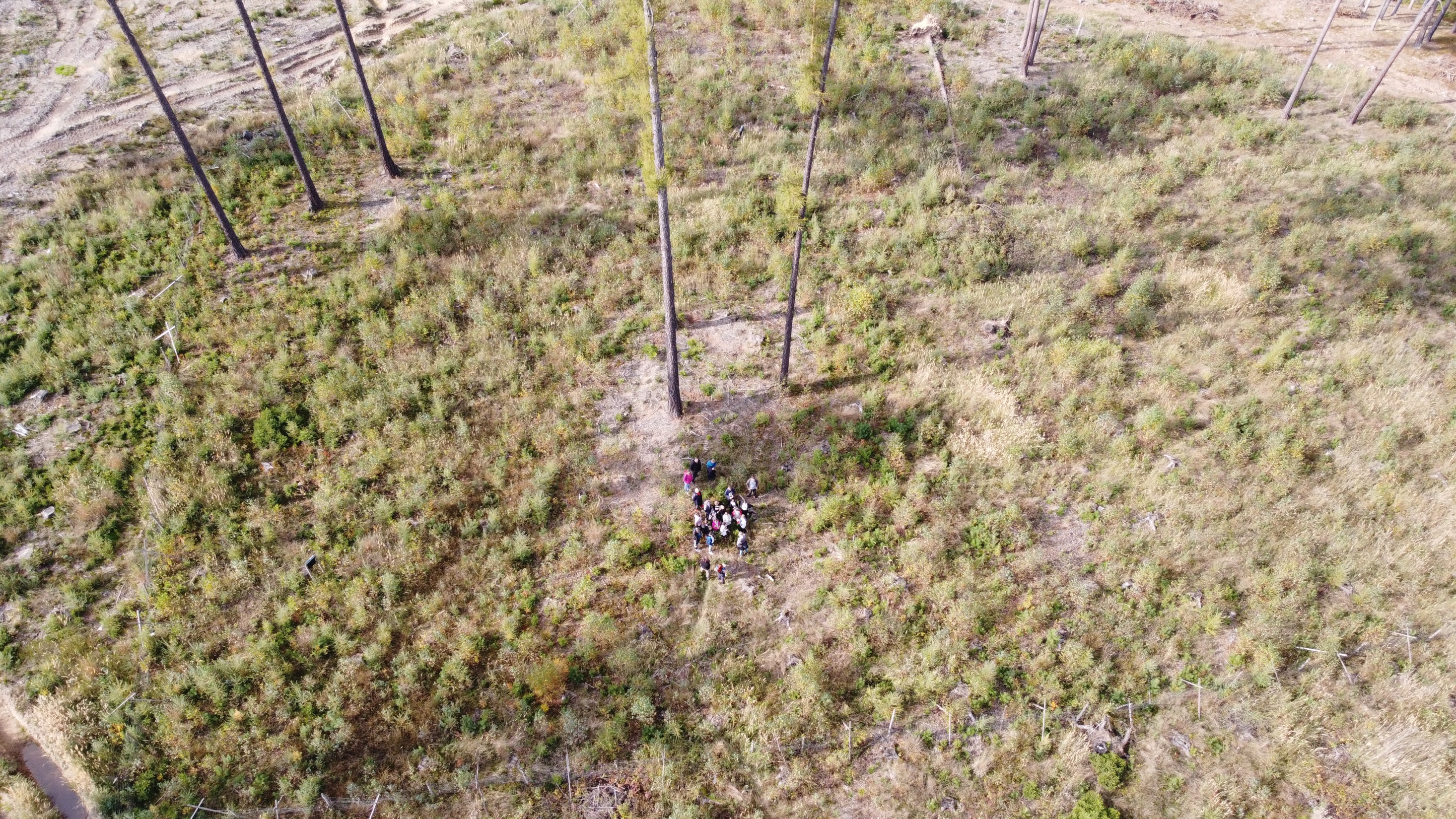 Autor: Matyáš Kyncl, žák 9.A
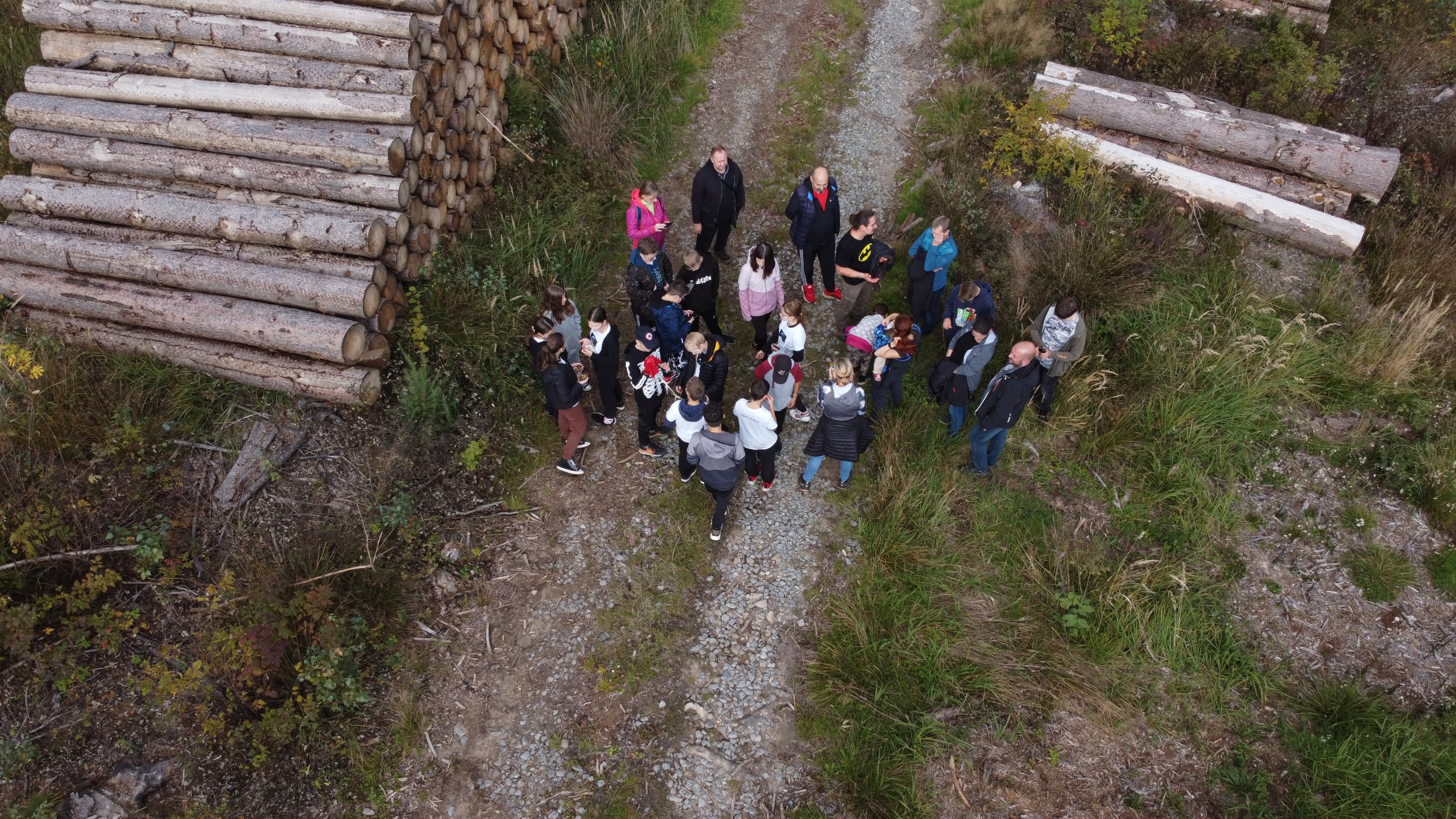 Kontrola dat, pasažéra a konečně oběd
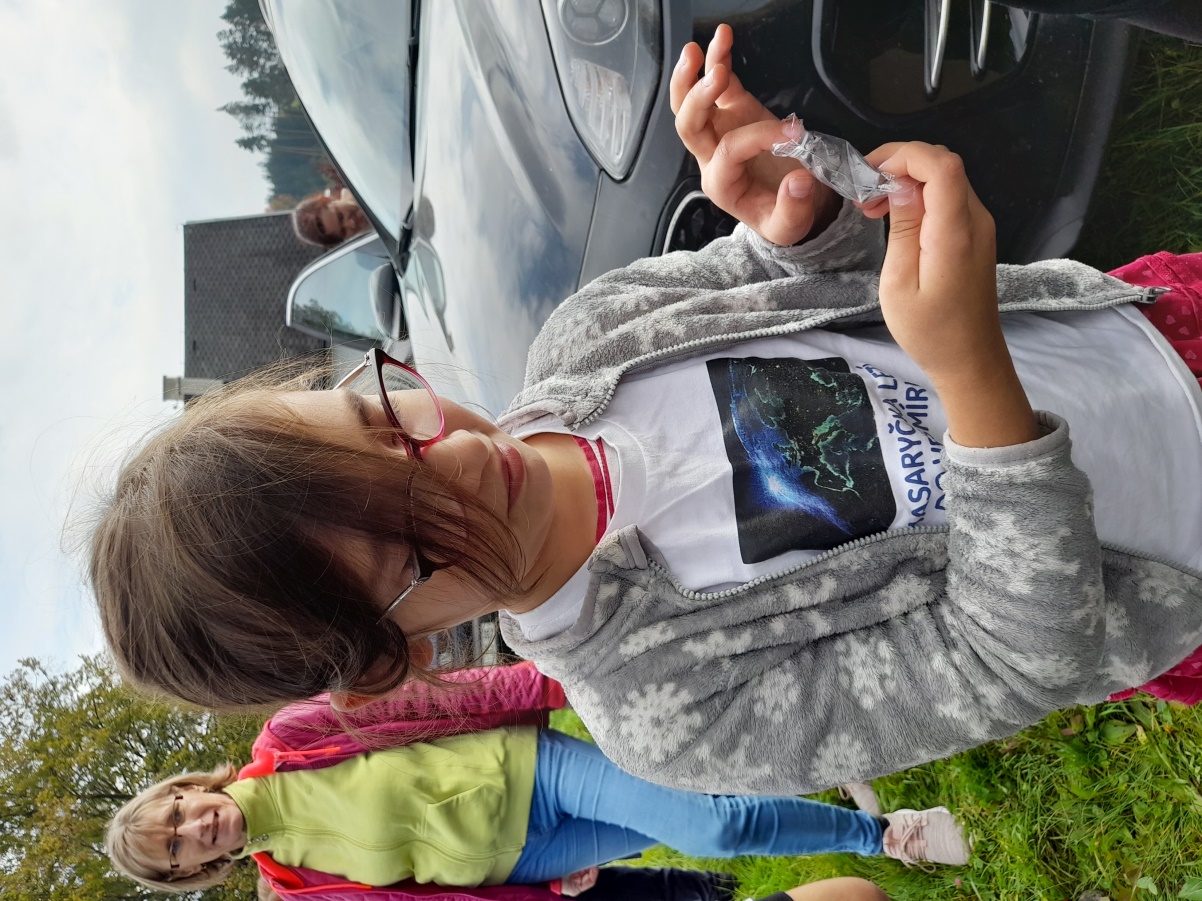 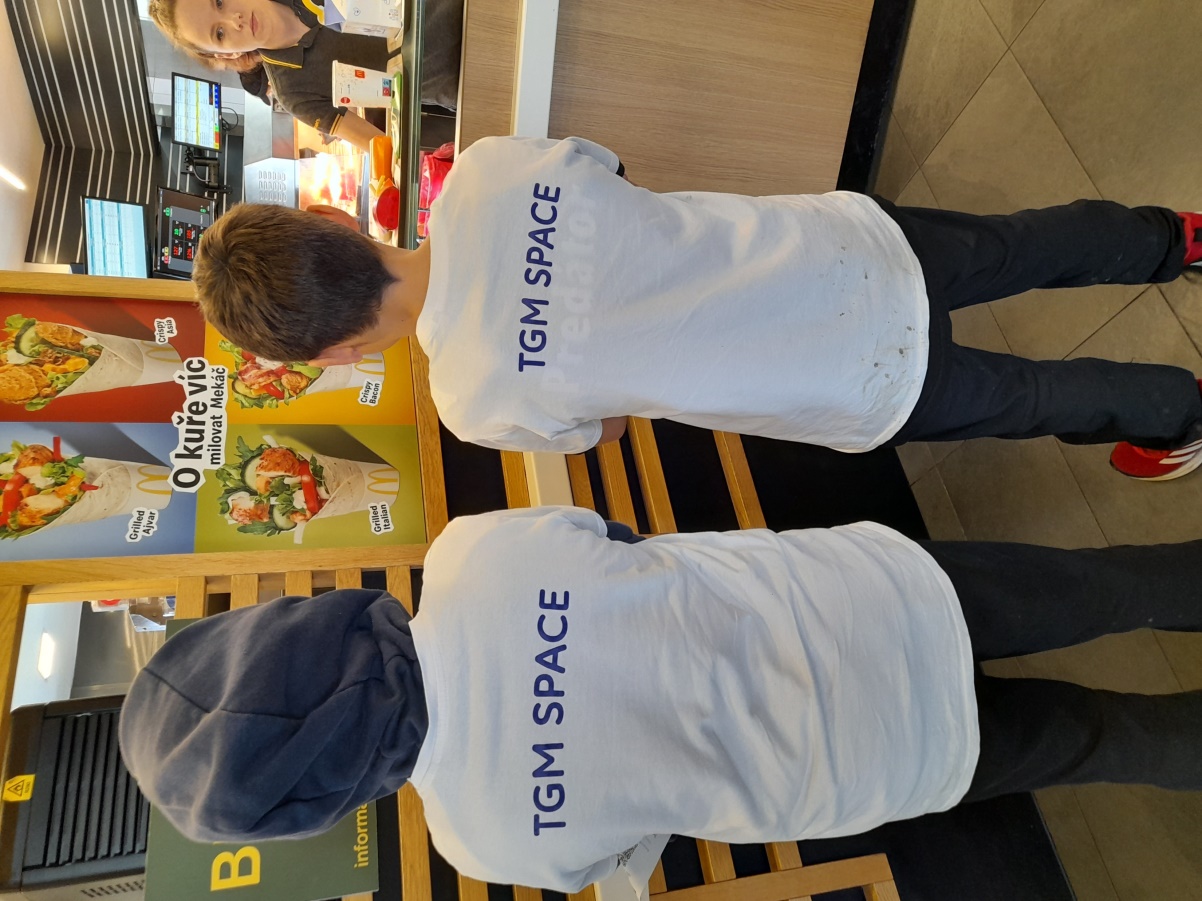 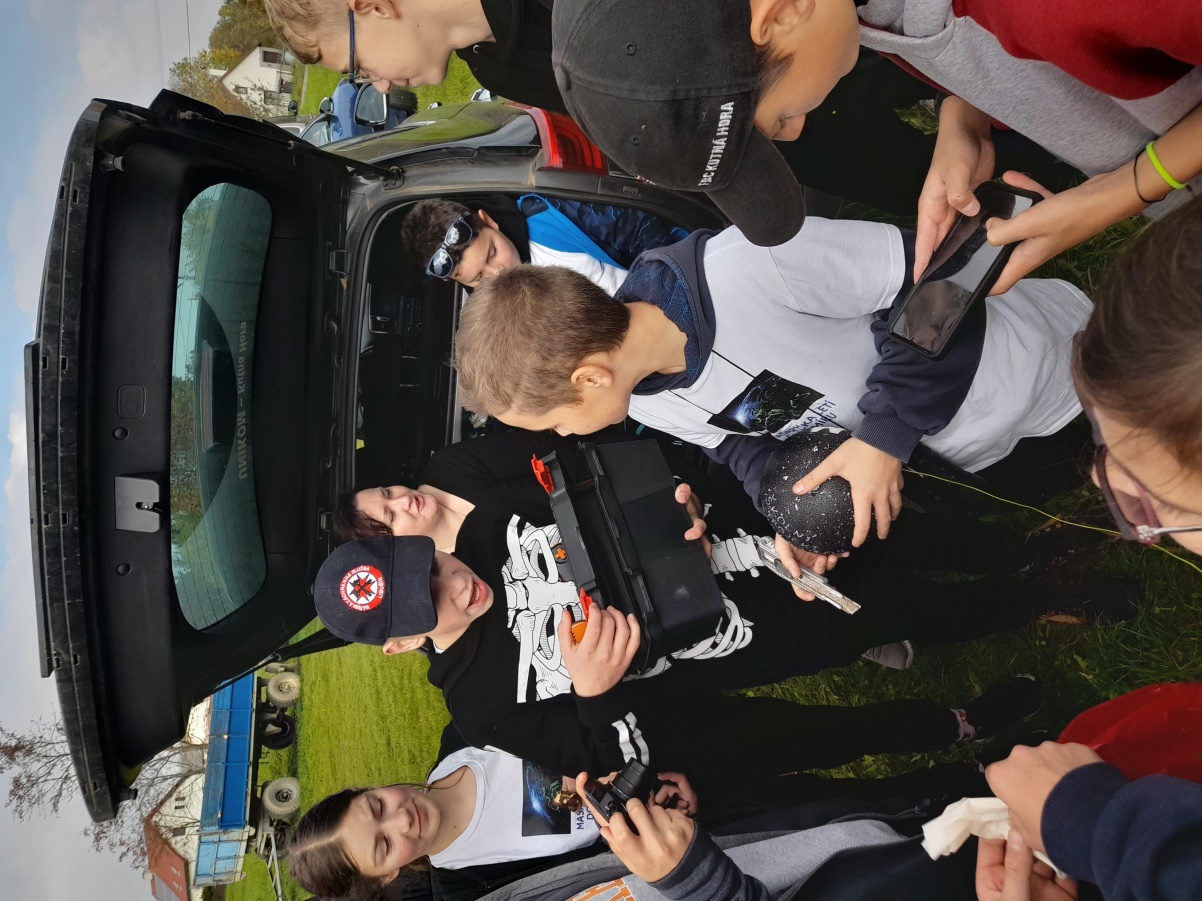 Rodičovská příprava
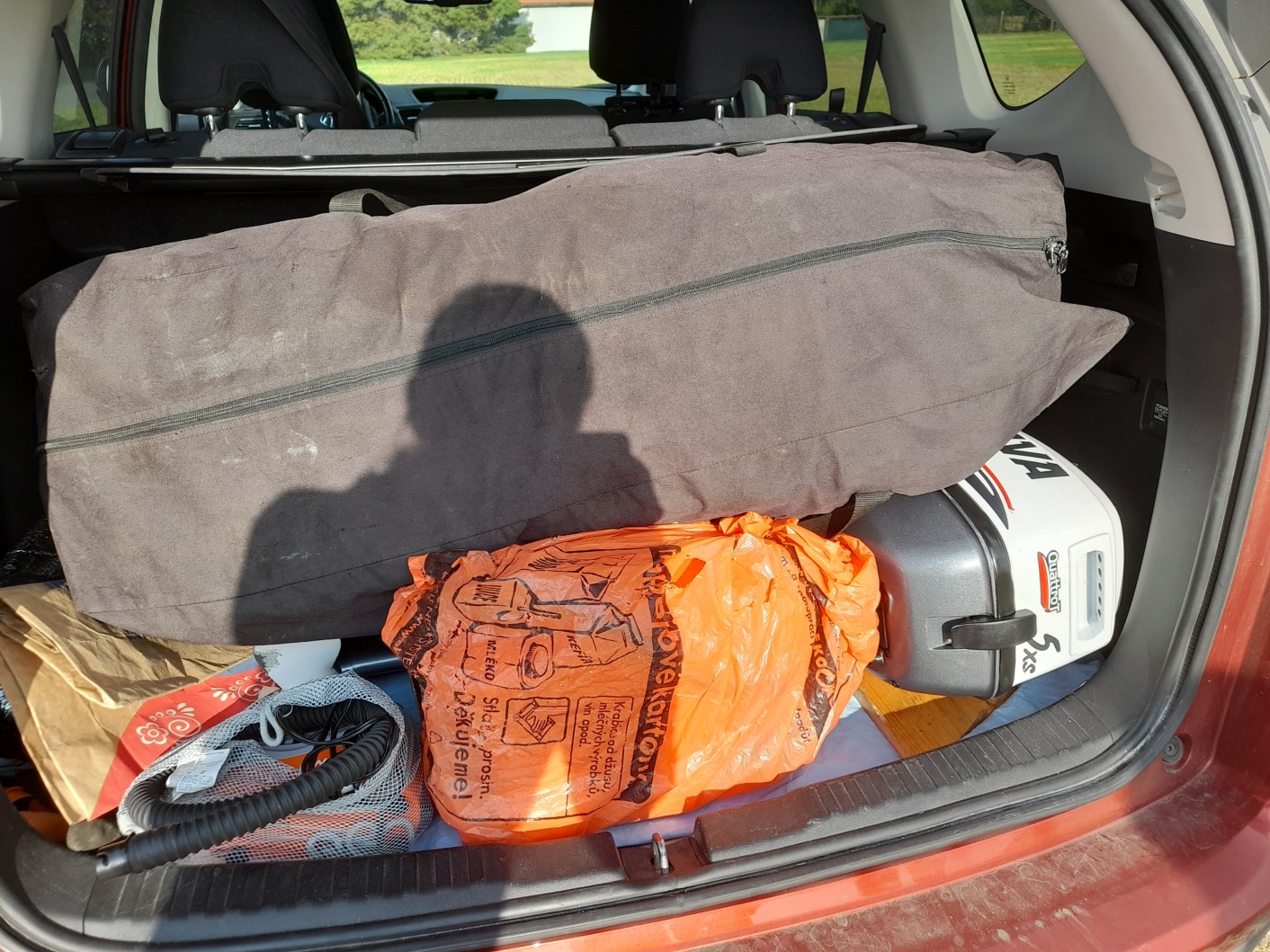 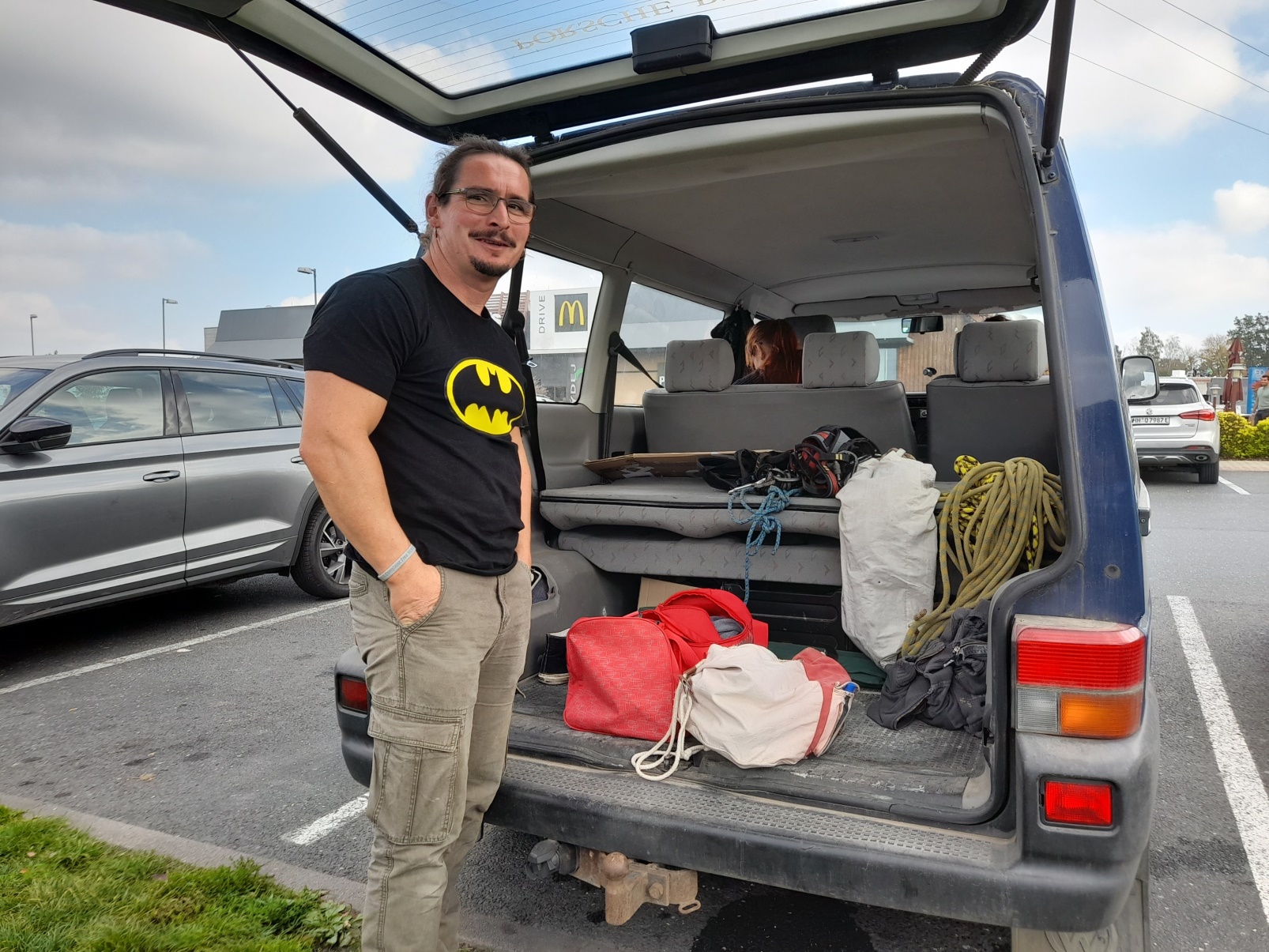 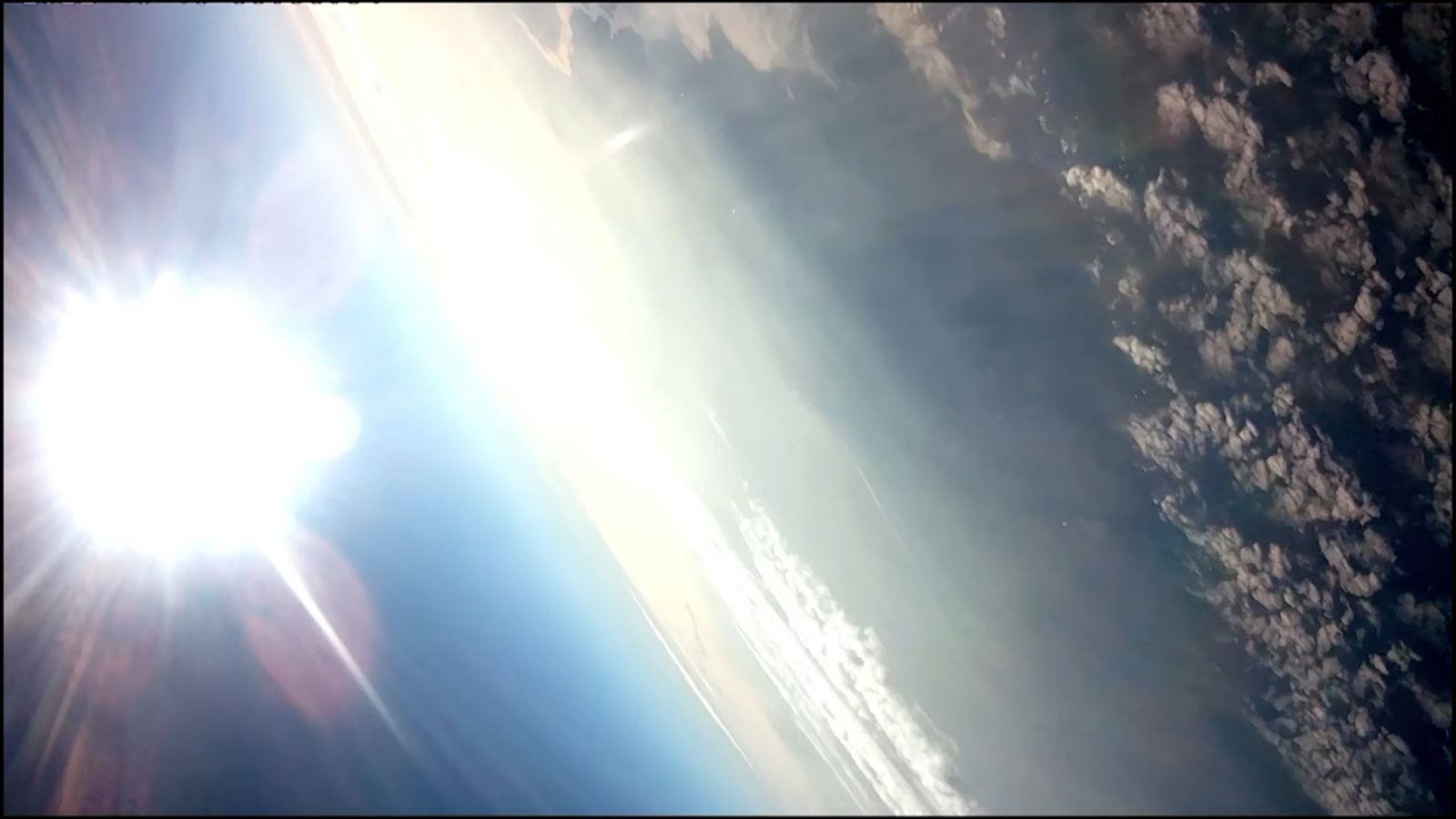 Máme záběry z kamery
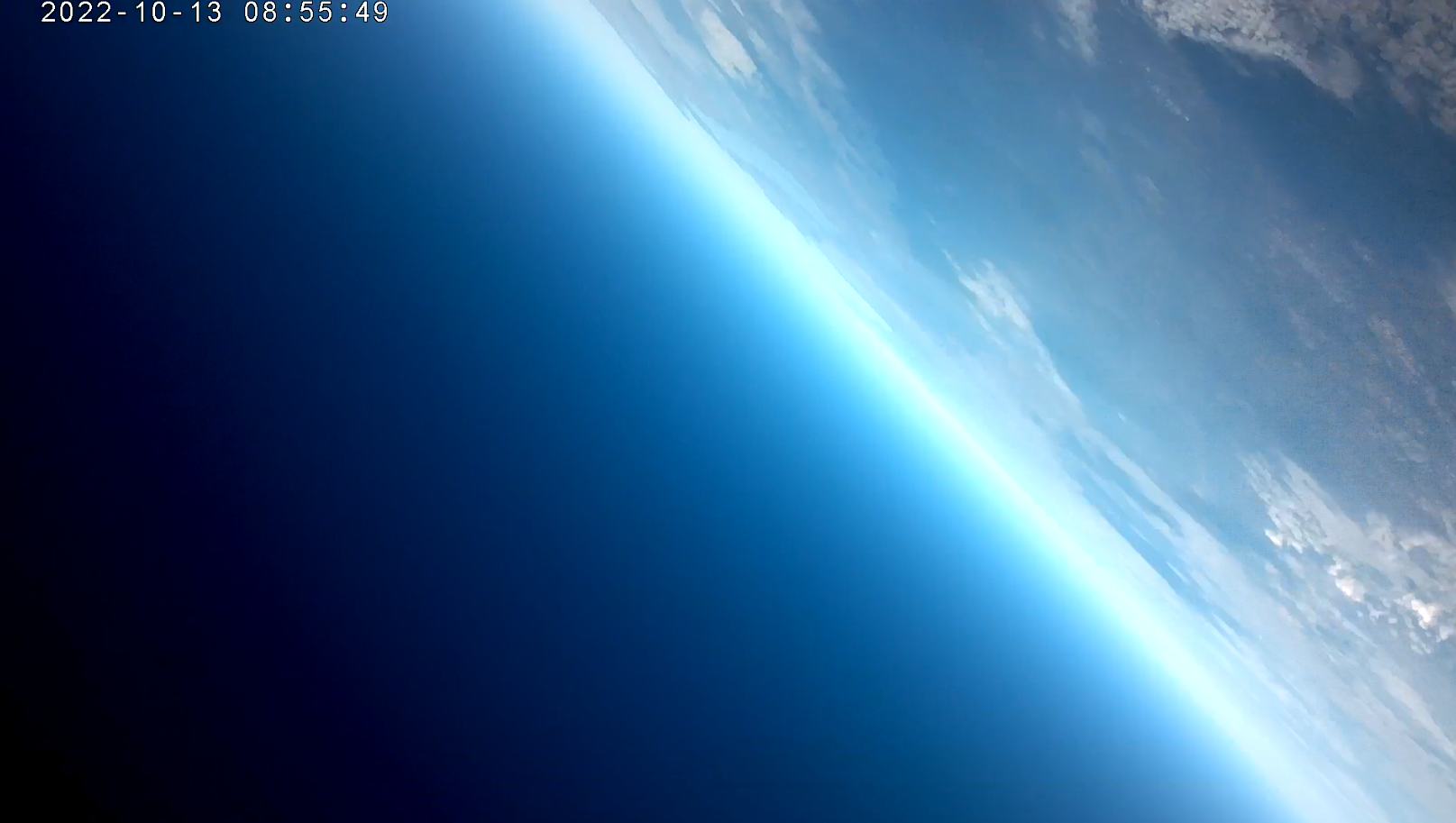 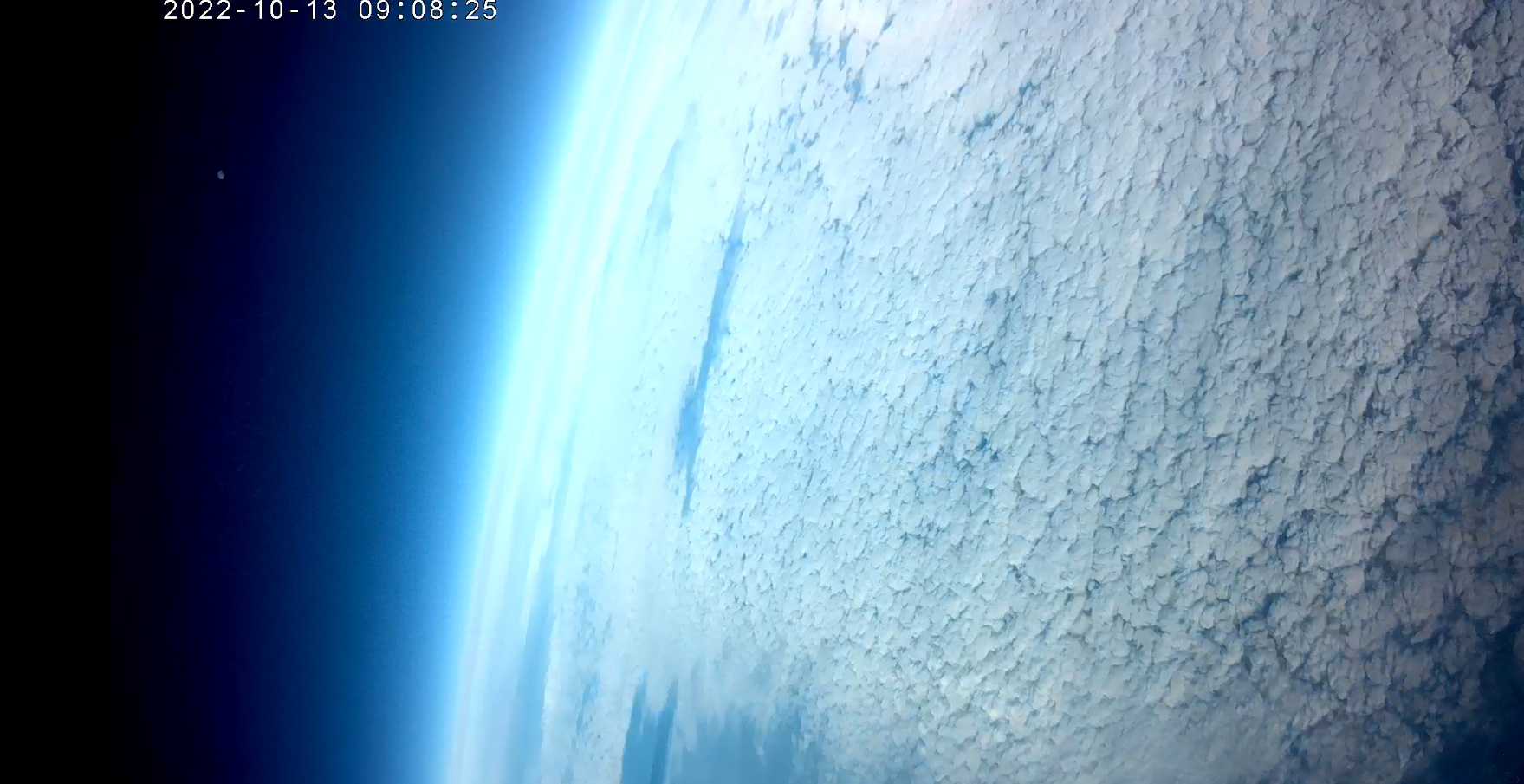 Měsíc
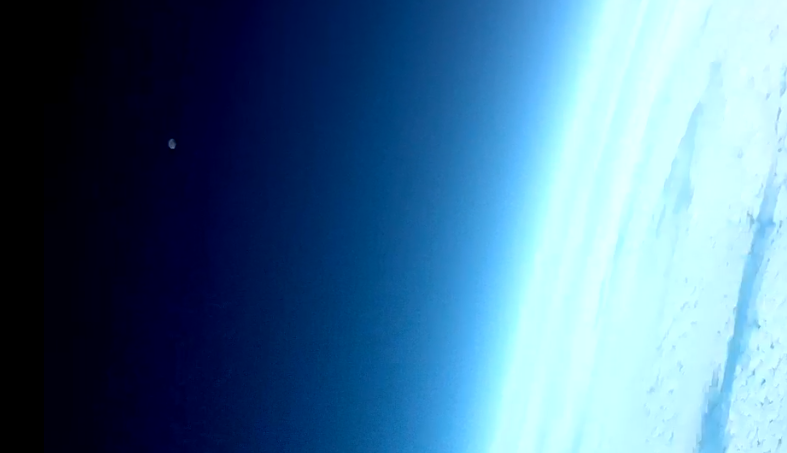 Údaje ze sondy
Vypuštění sondy: 8:07, Praha
Prasknutí balónu: 10:30
Doba letu do prasknutí: 2 h 23 min
Dopad sondy: 11:20
Nález sondy v 11:35, Bořetice
Maximální výška: 34 568 m.n.m
Průměrná rychlost letu vzhůru: 14,5 km/h
Průměrná rychlost pádu sondy: 41,7 km/h
Nejnižší naměřená teplota: -35,7 °C v 11 km
Graf závislosti teploty na nadmořské výšce
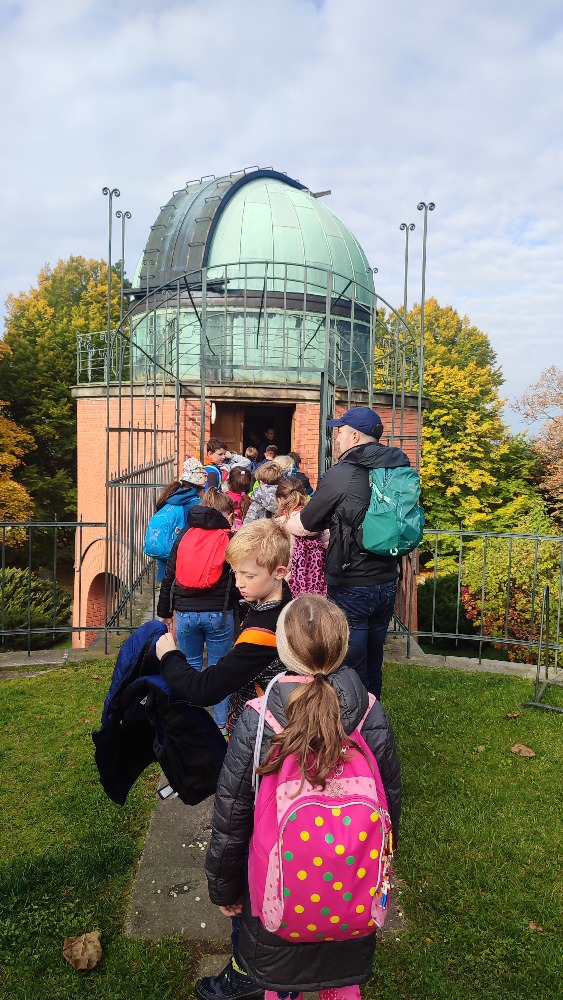 Exkurze do Hvězdárny Ondřejov
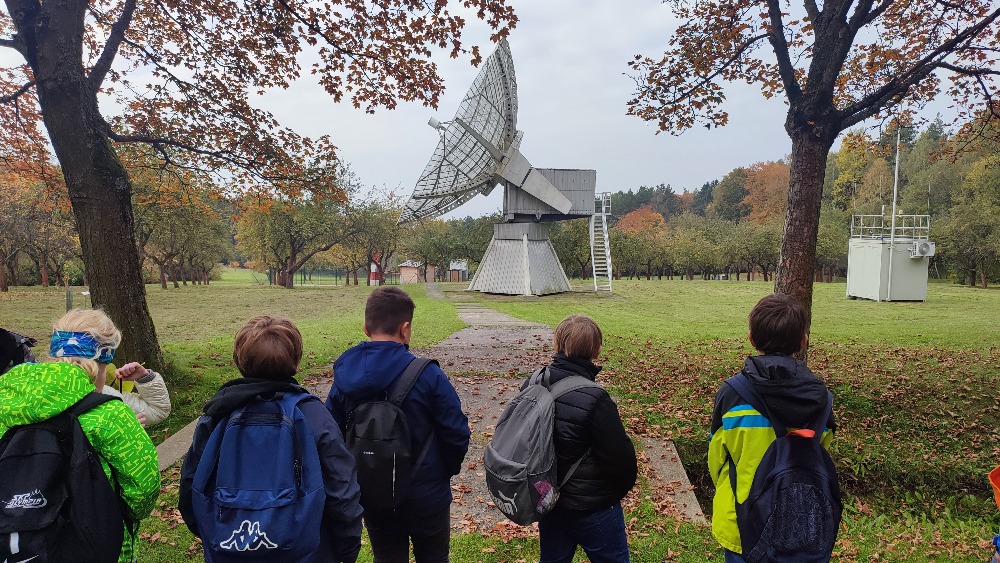 Solarografie – výroba „dírkové komory“
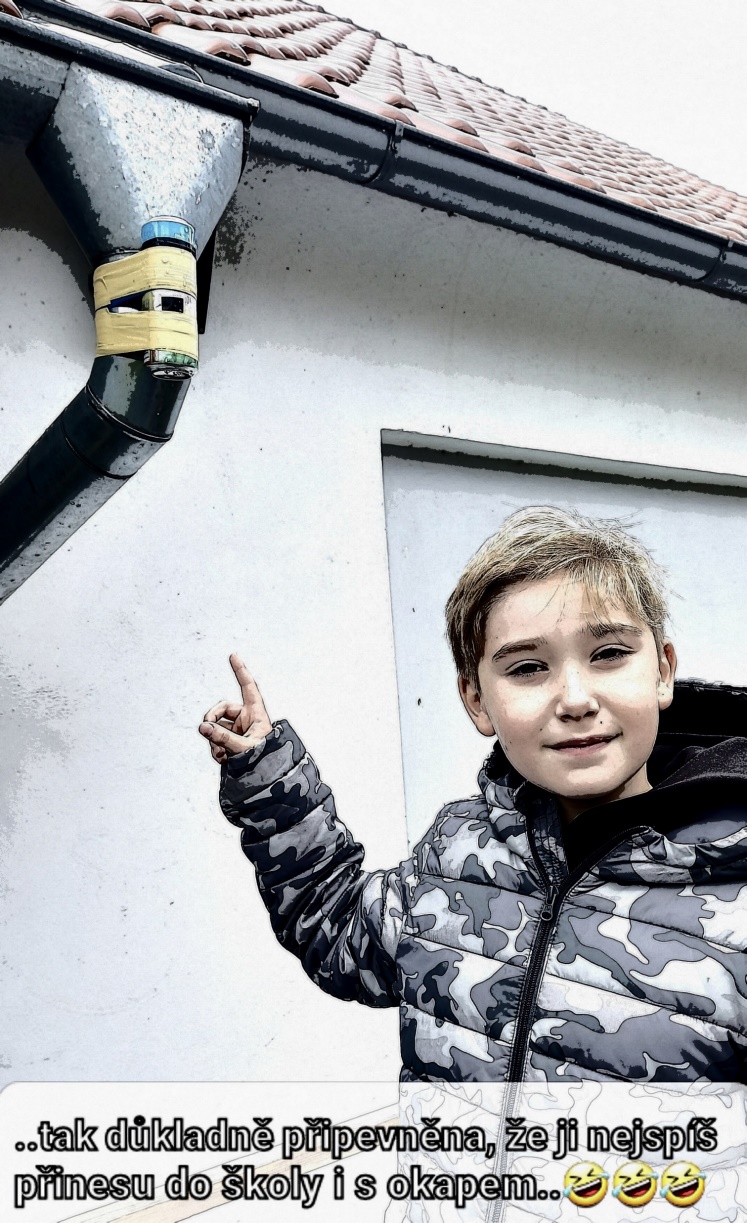 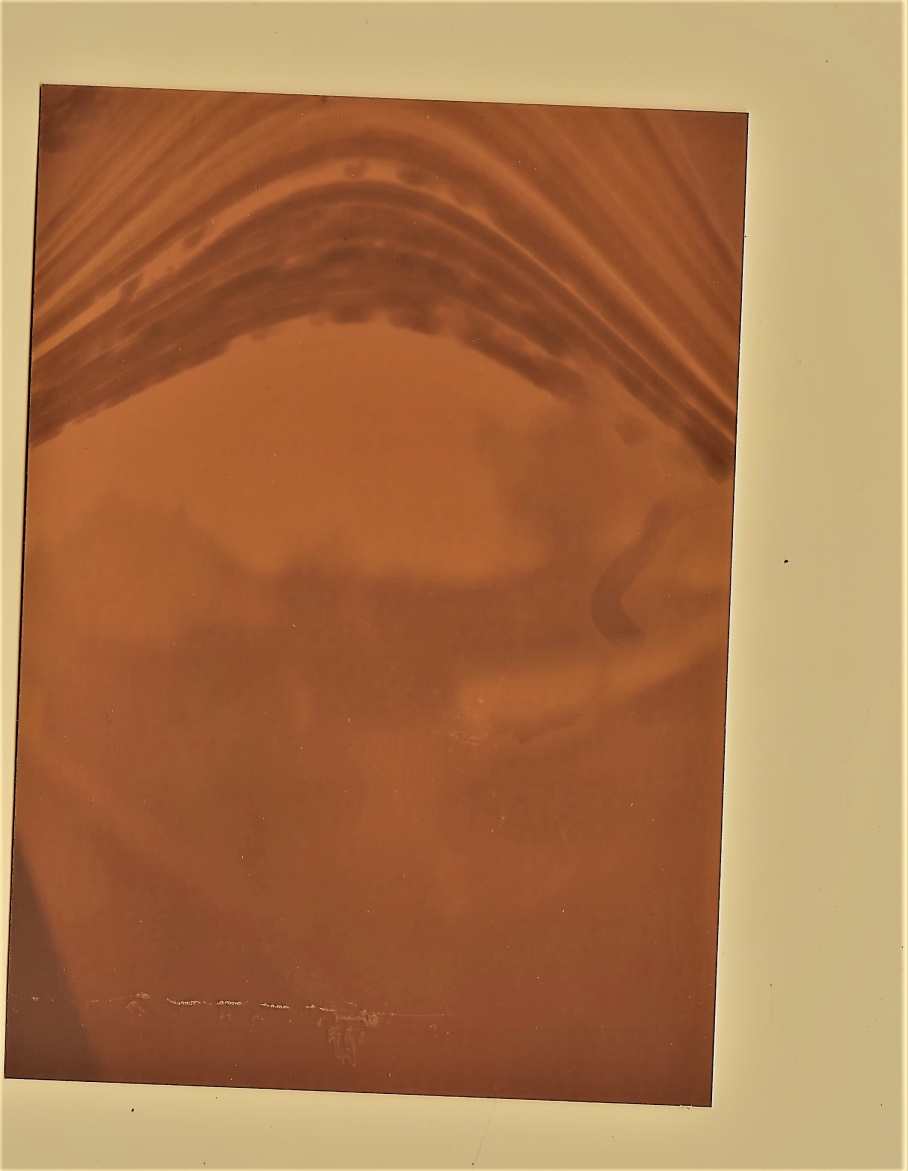 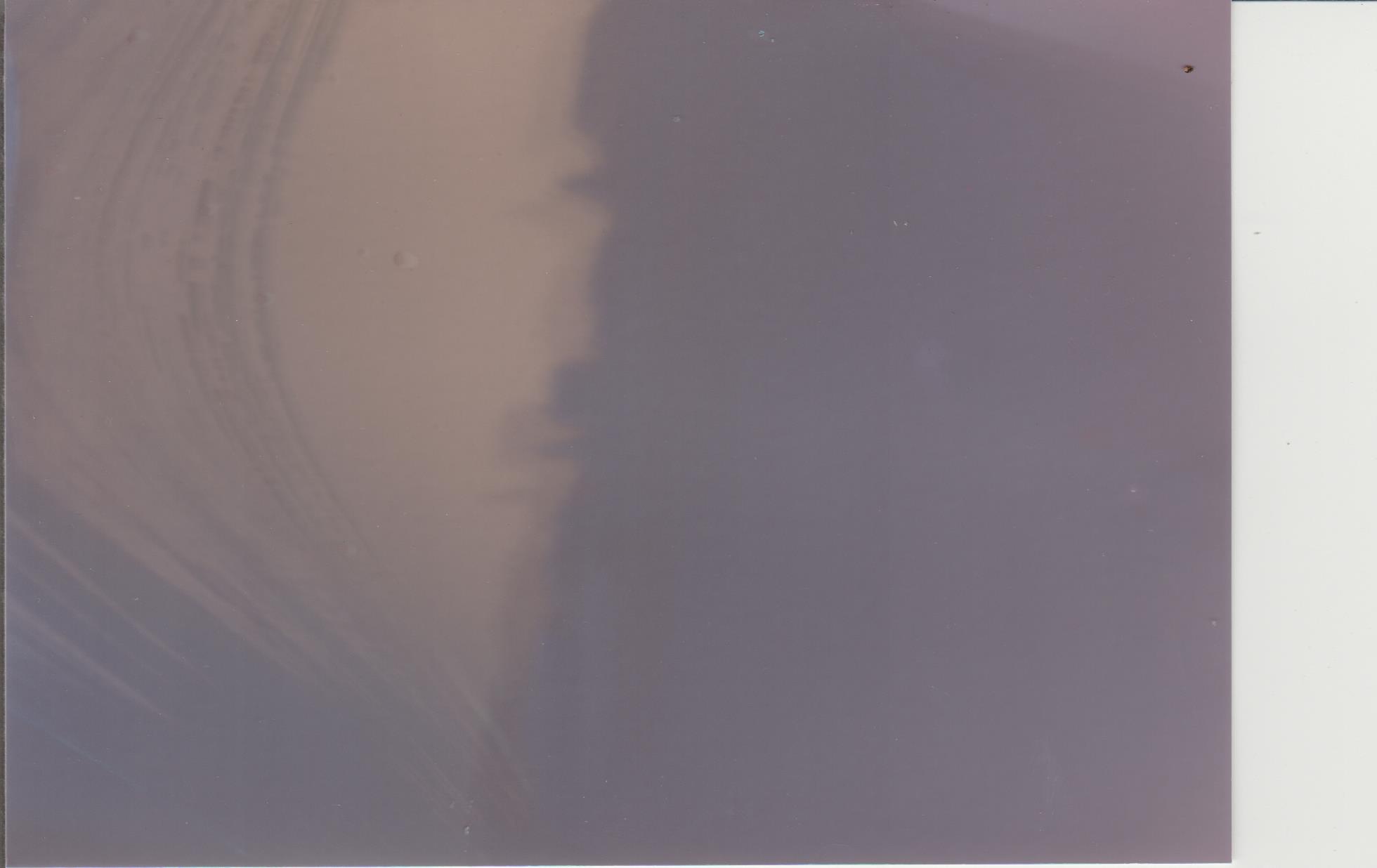 Tým paní učitelky Mgr. Petry Formáčkové
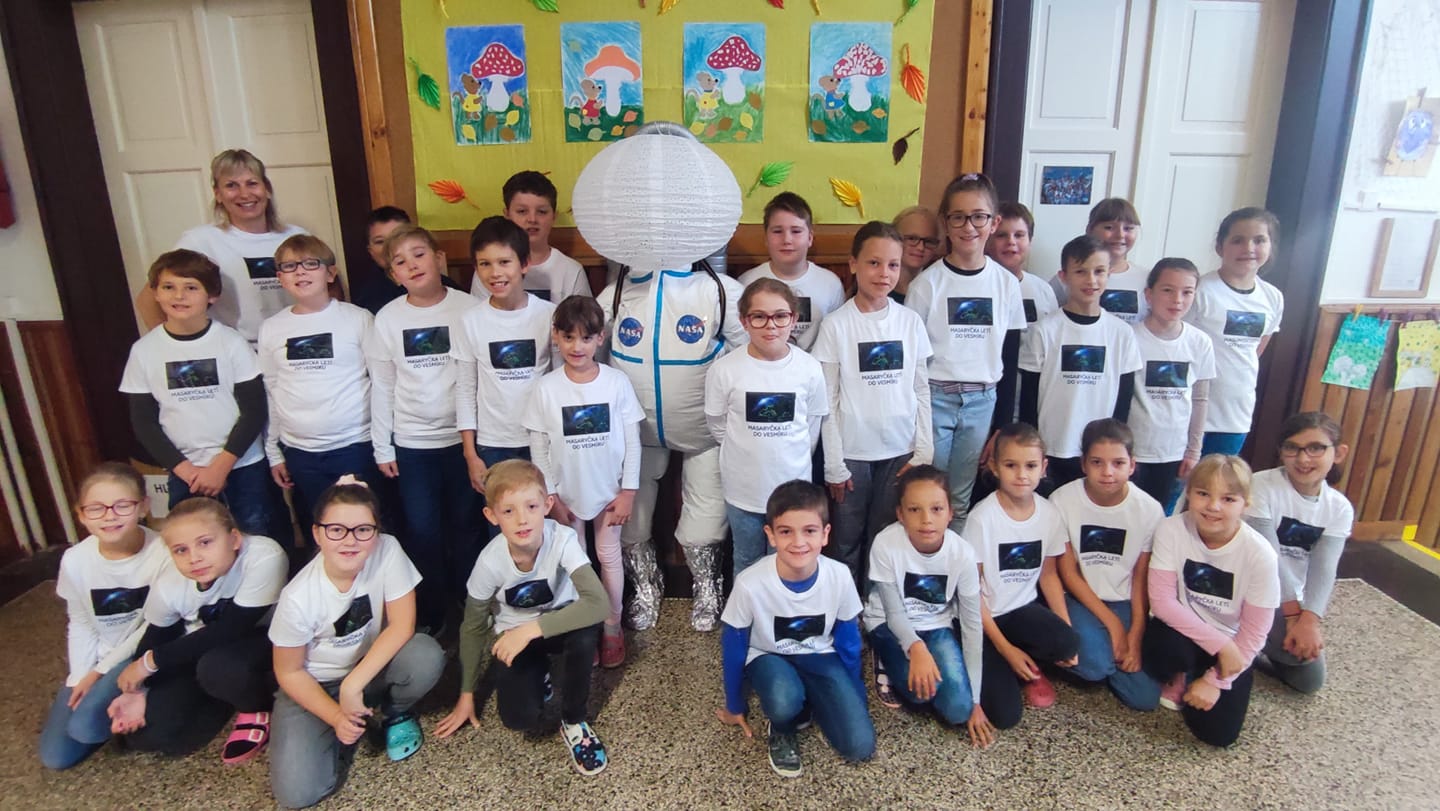 Tým paní učitelky Mgr. Jany Červené
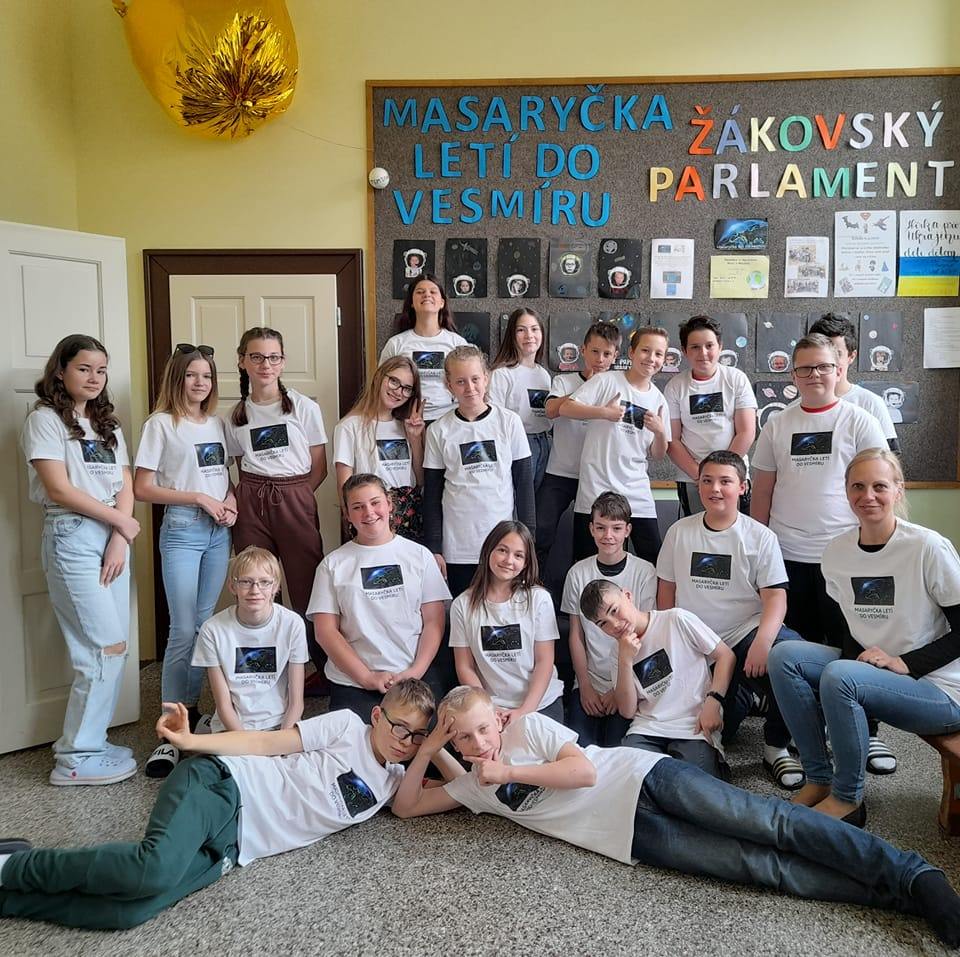 Video z letu sondy
YouTube kanál: TGM SPACE  Odkaz: video
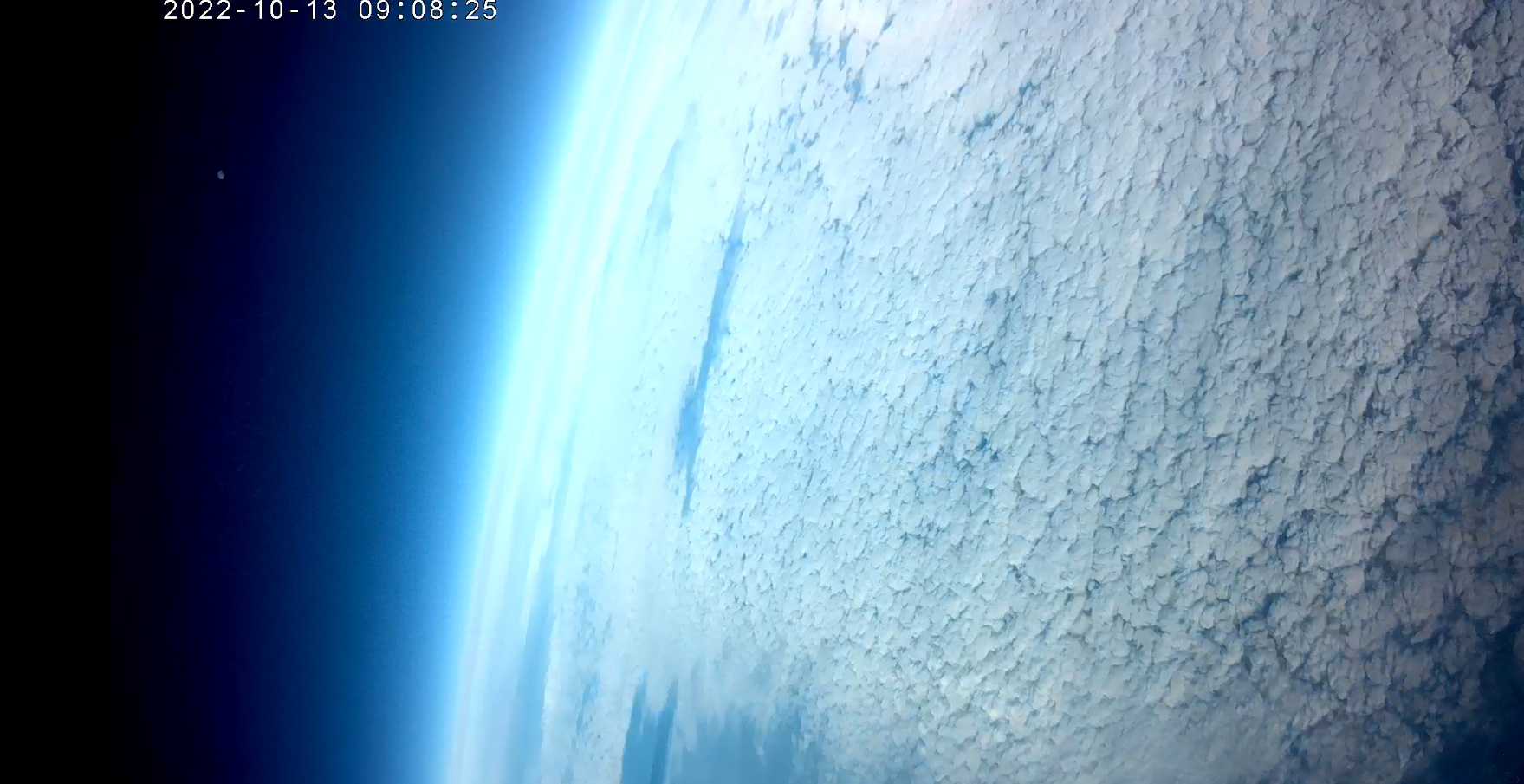 Děkujeme